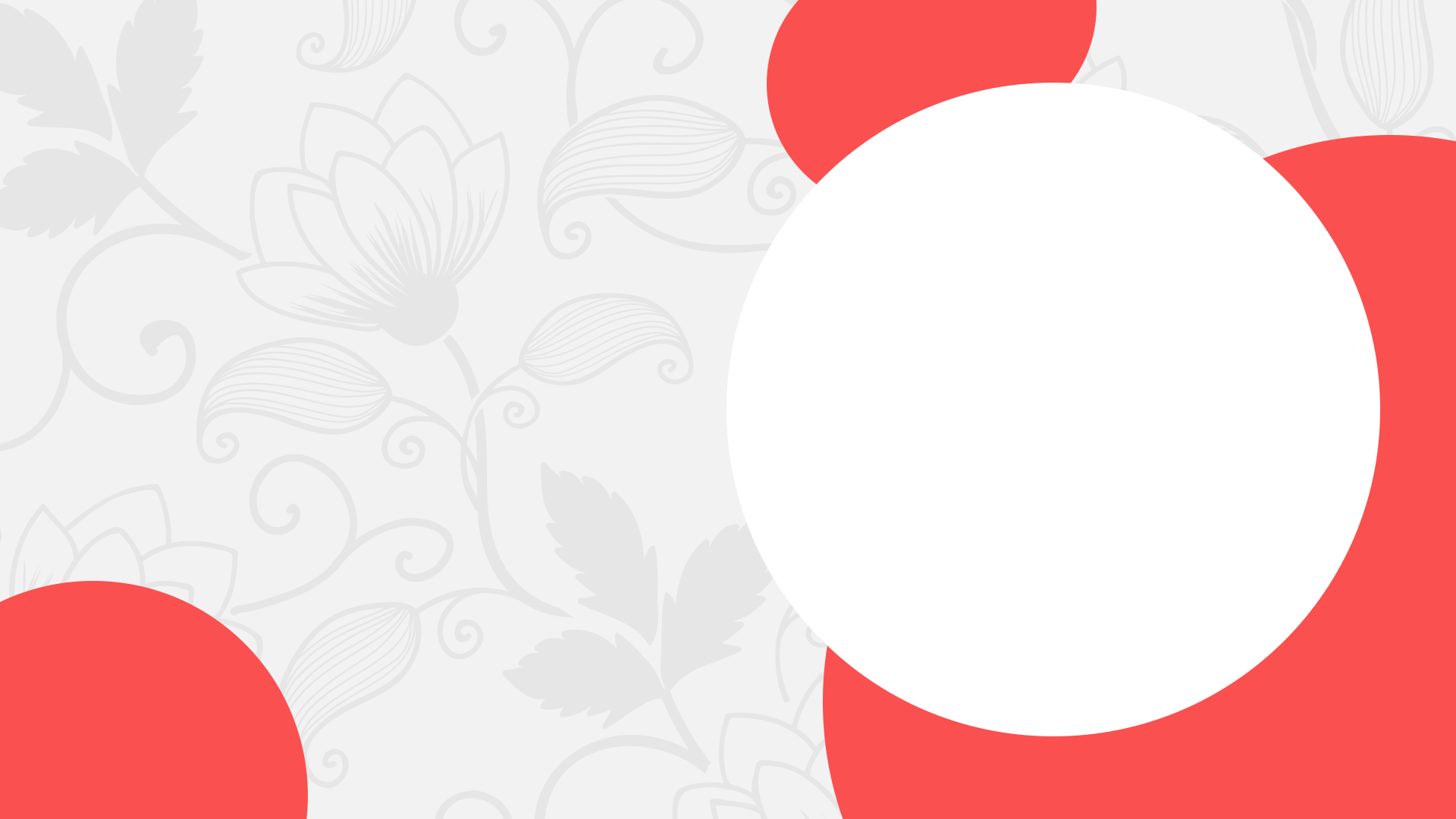 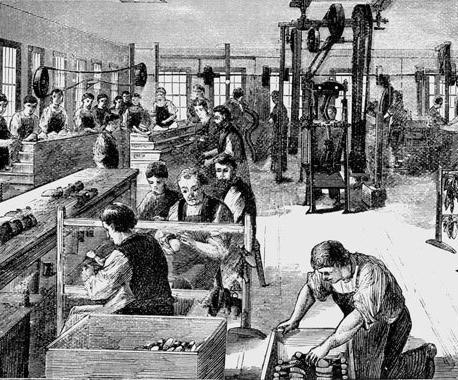 Россия и мир 
на рубеже 
XIX века
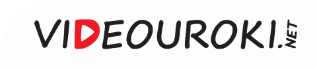 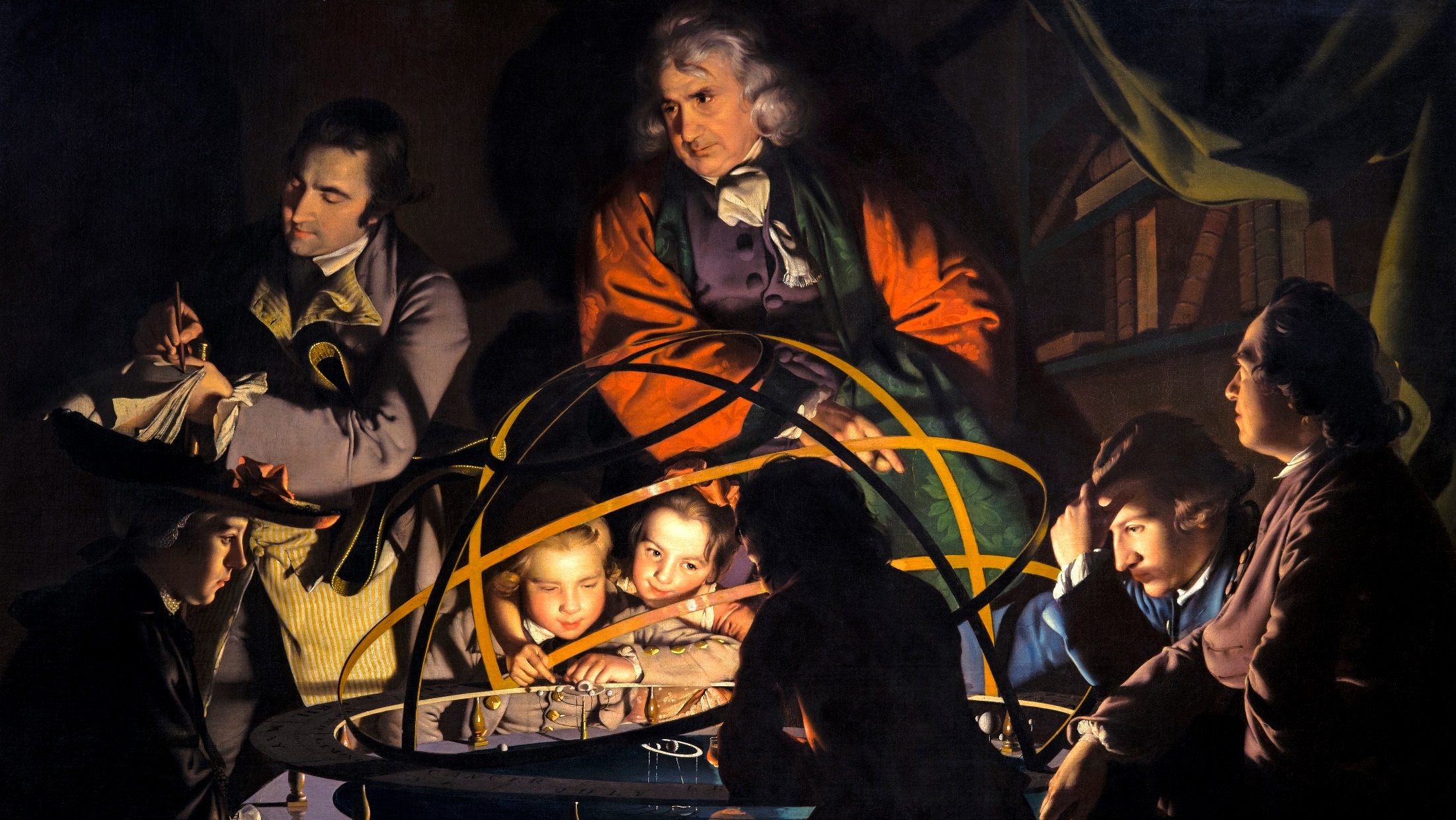 Со второй половины XVIII века и вплоть до середины 
XIX века в странах Западной Европы происходил процесс промышленной революции.
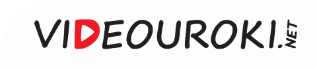 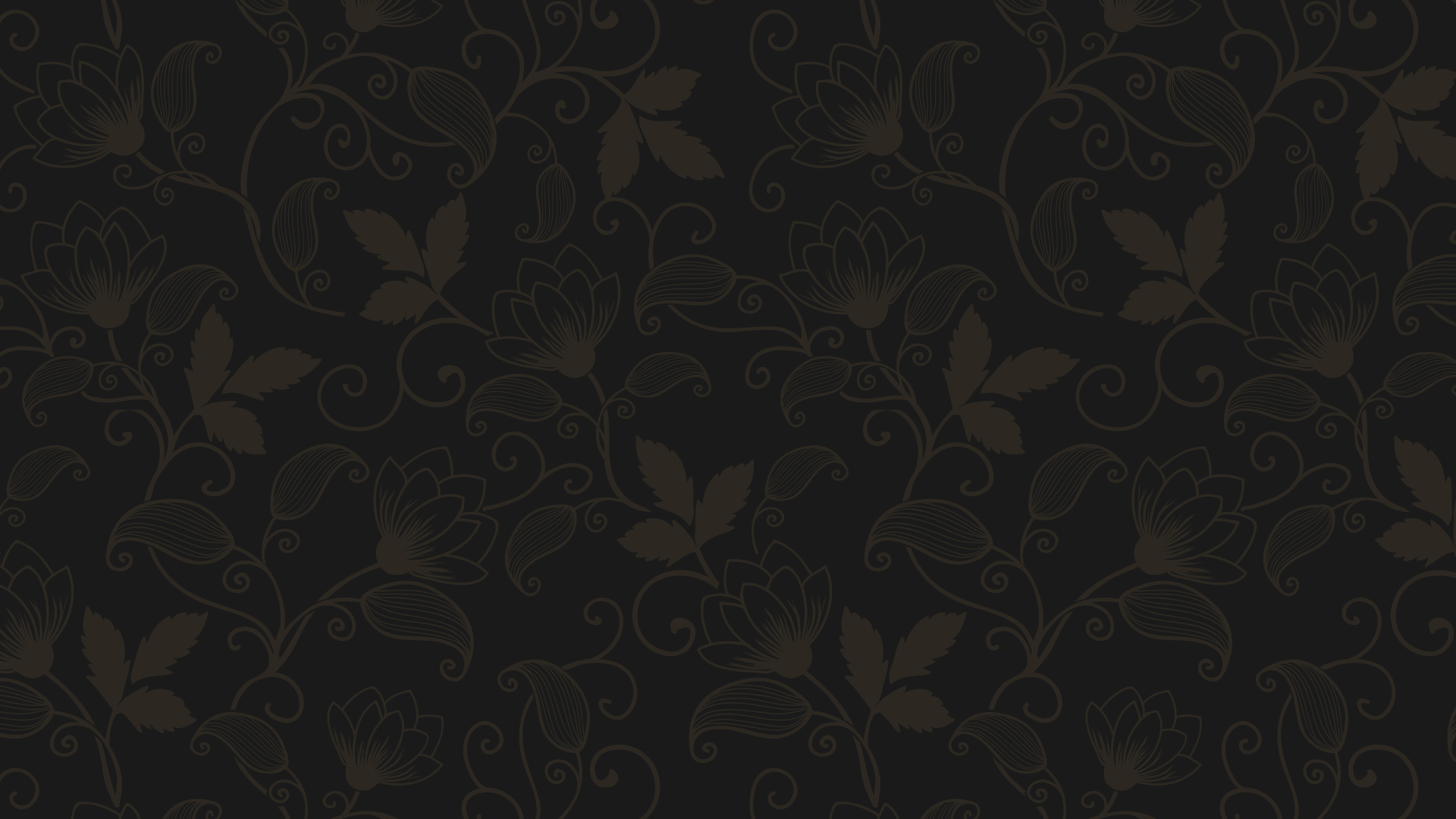 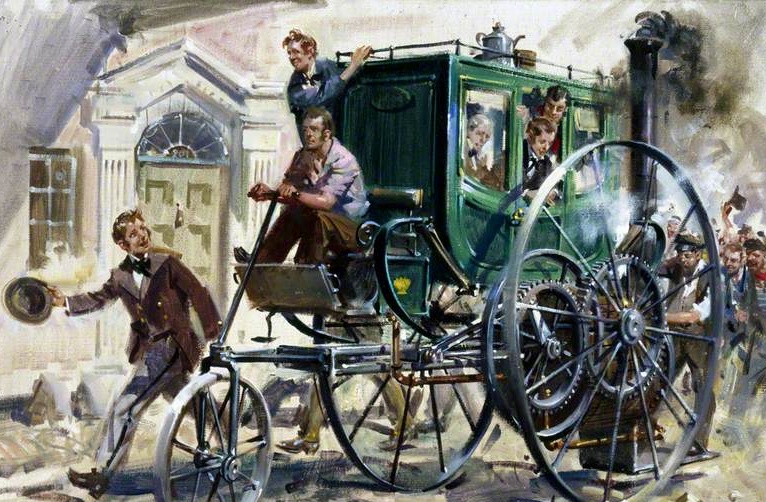 Промышленная революция
Со второй половины XVIII века 
появляются первые механические транспортные средства 
и воздухоплавательные аппараты.
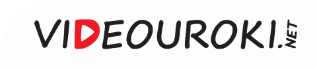 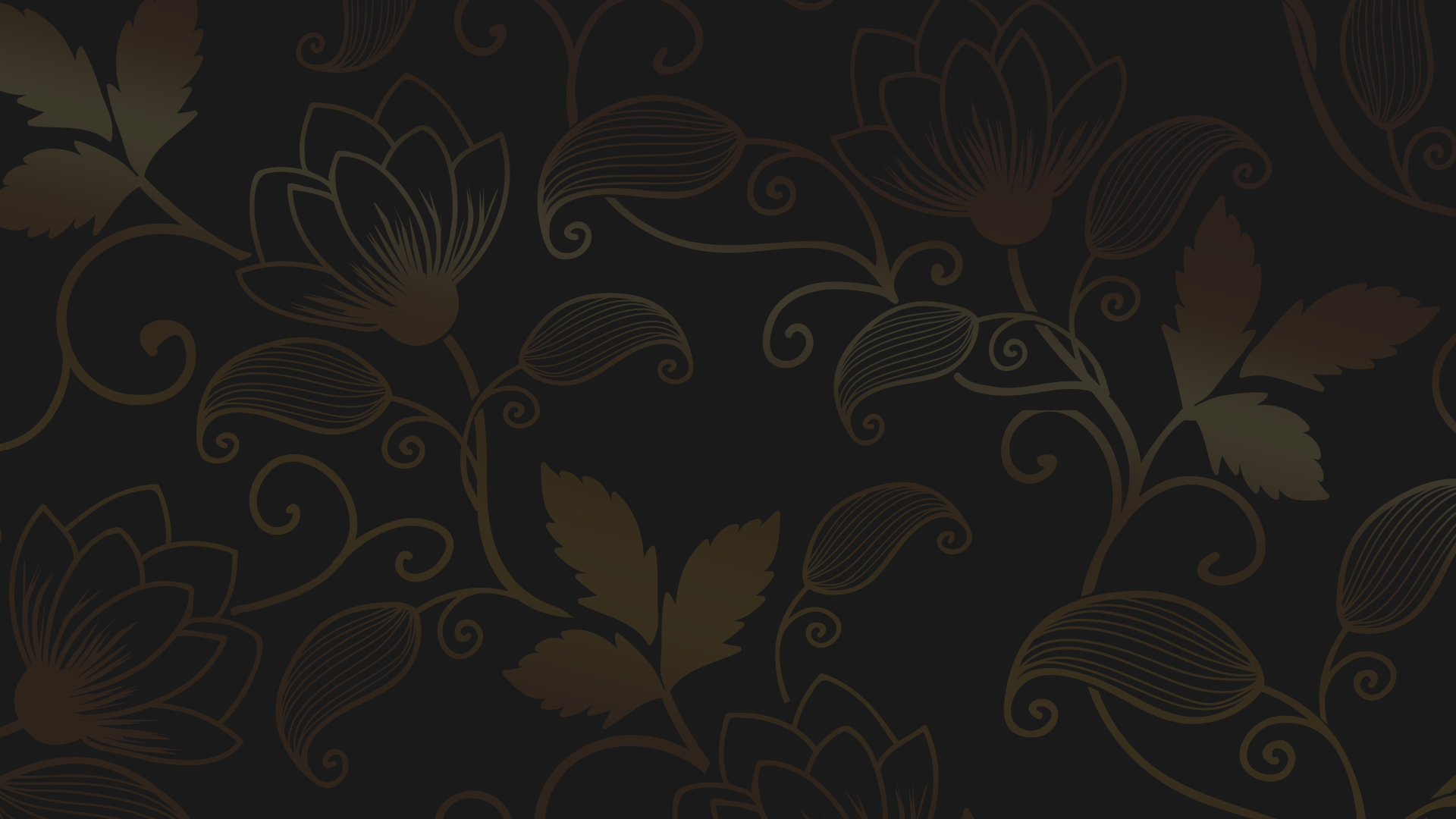 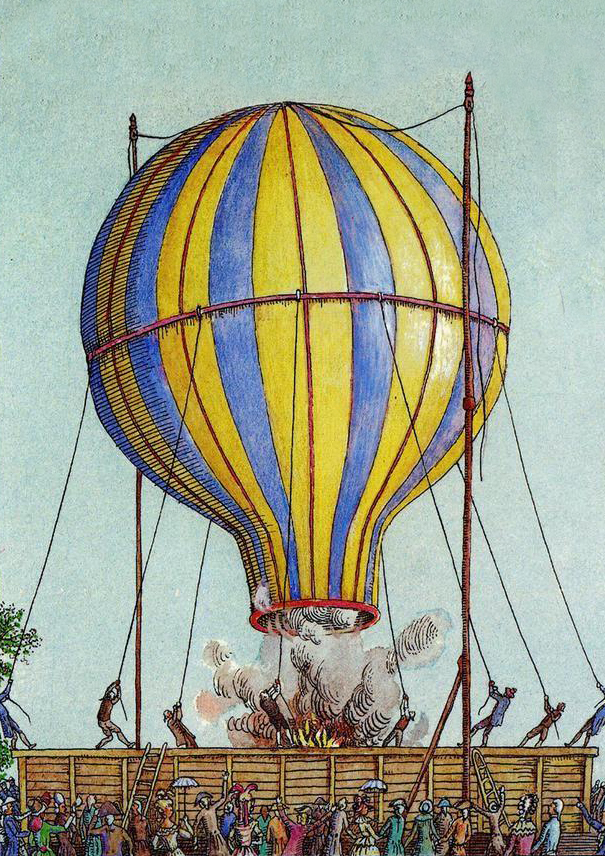 Точкой отсчёта для воздухоплавания стало событие, которое произошло 
5 июня 1783 года.
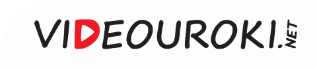 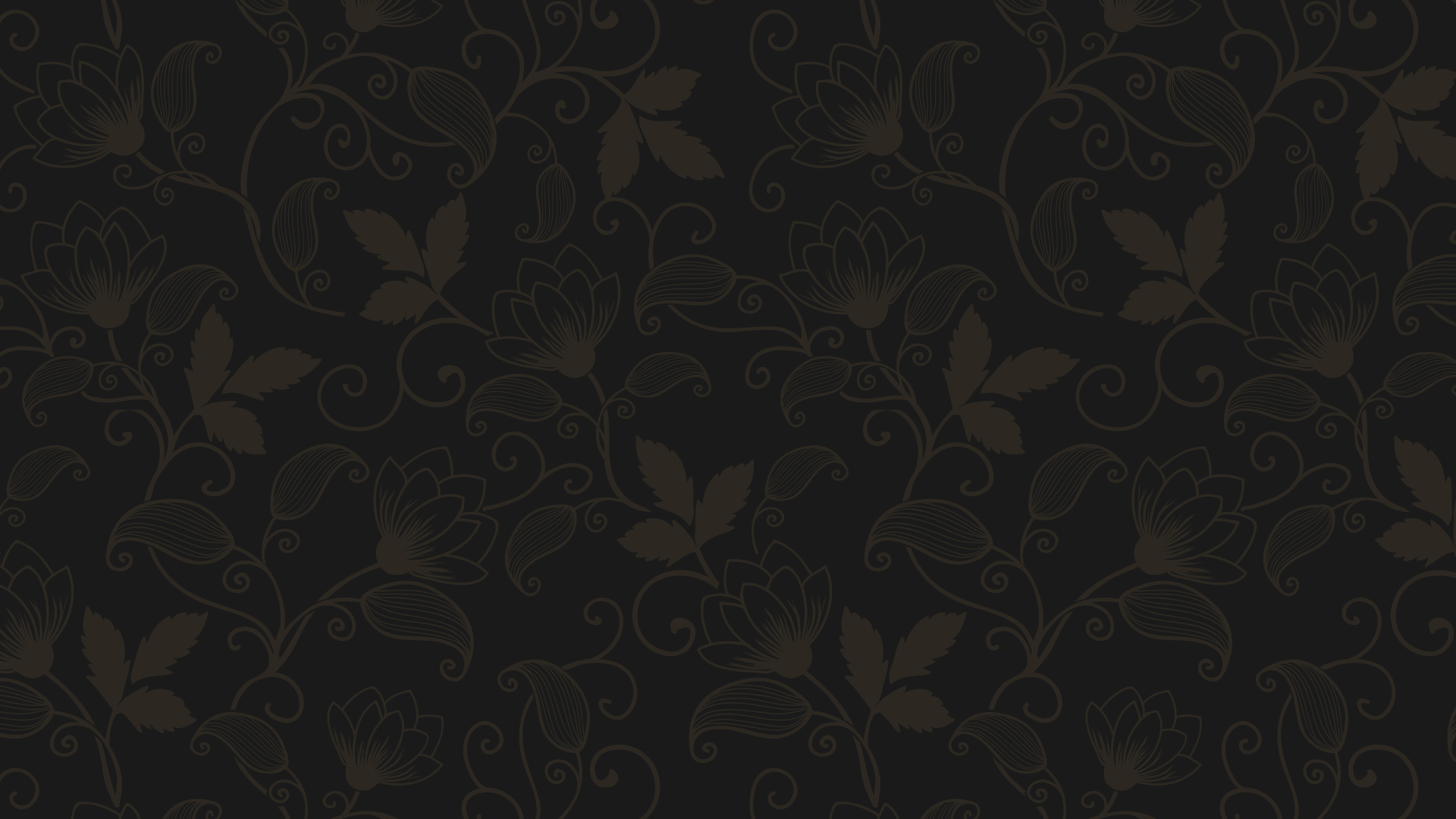 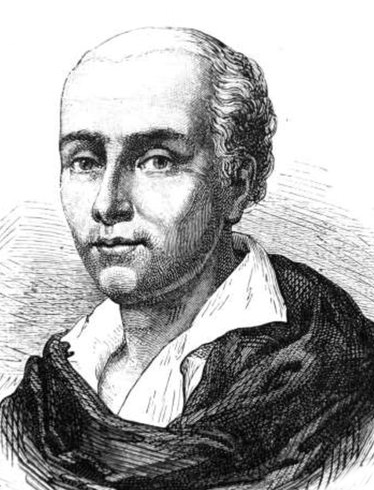 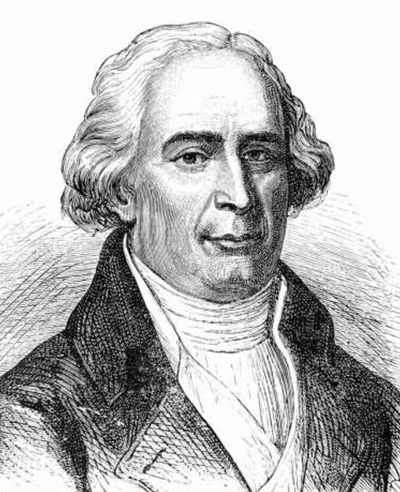 Жозеф и Этьен Монгольфье
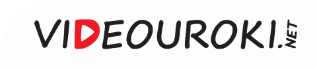 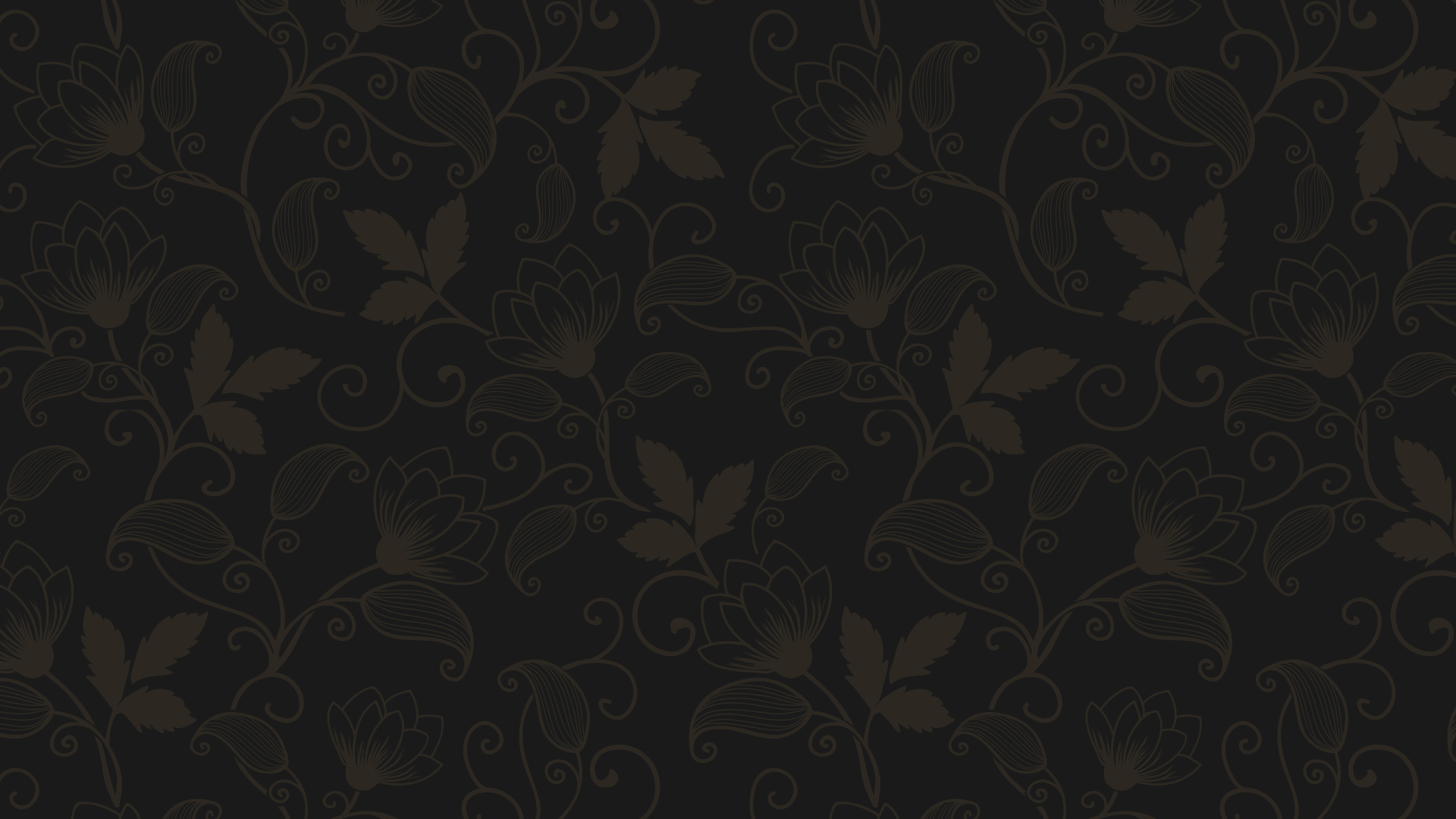 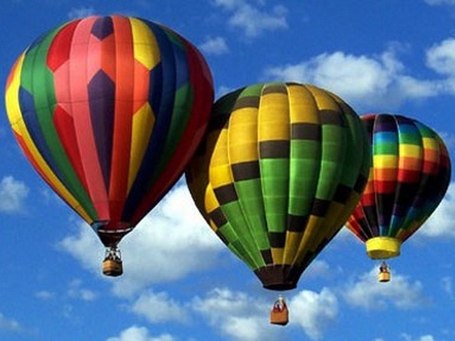 Аэростат —
летательный аппарат легче воздуха, принцип действия которого основан 
на законе Архимеда.
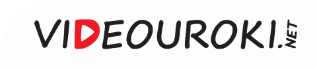 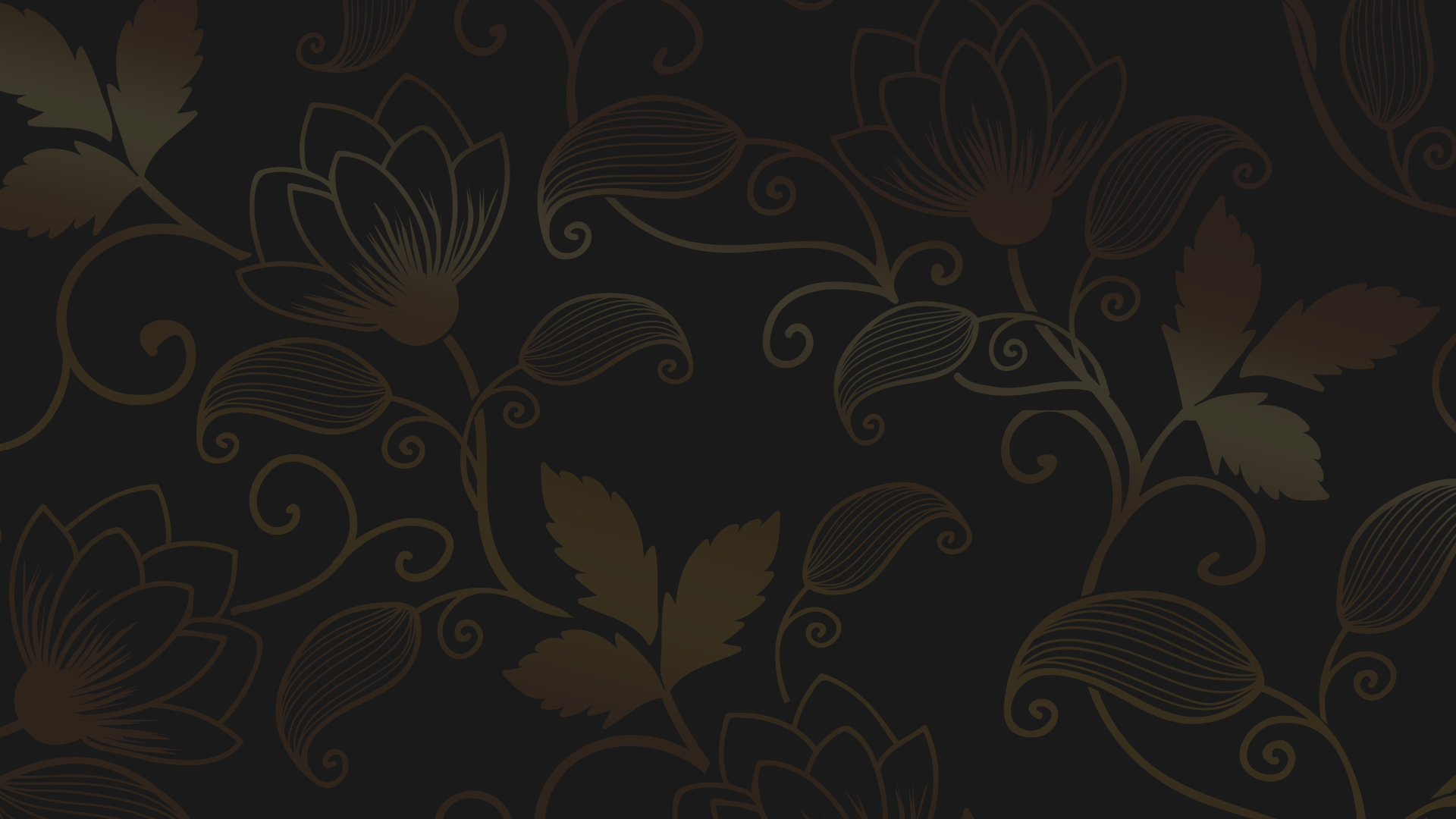 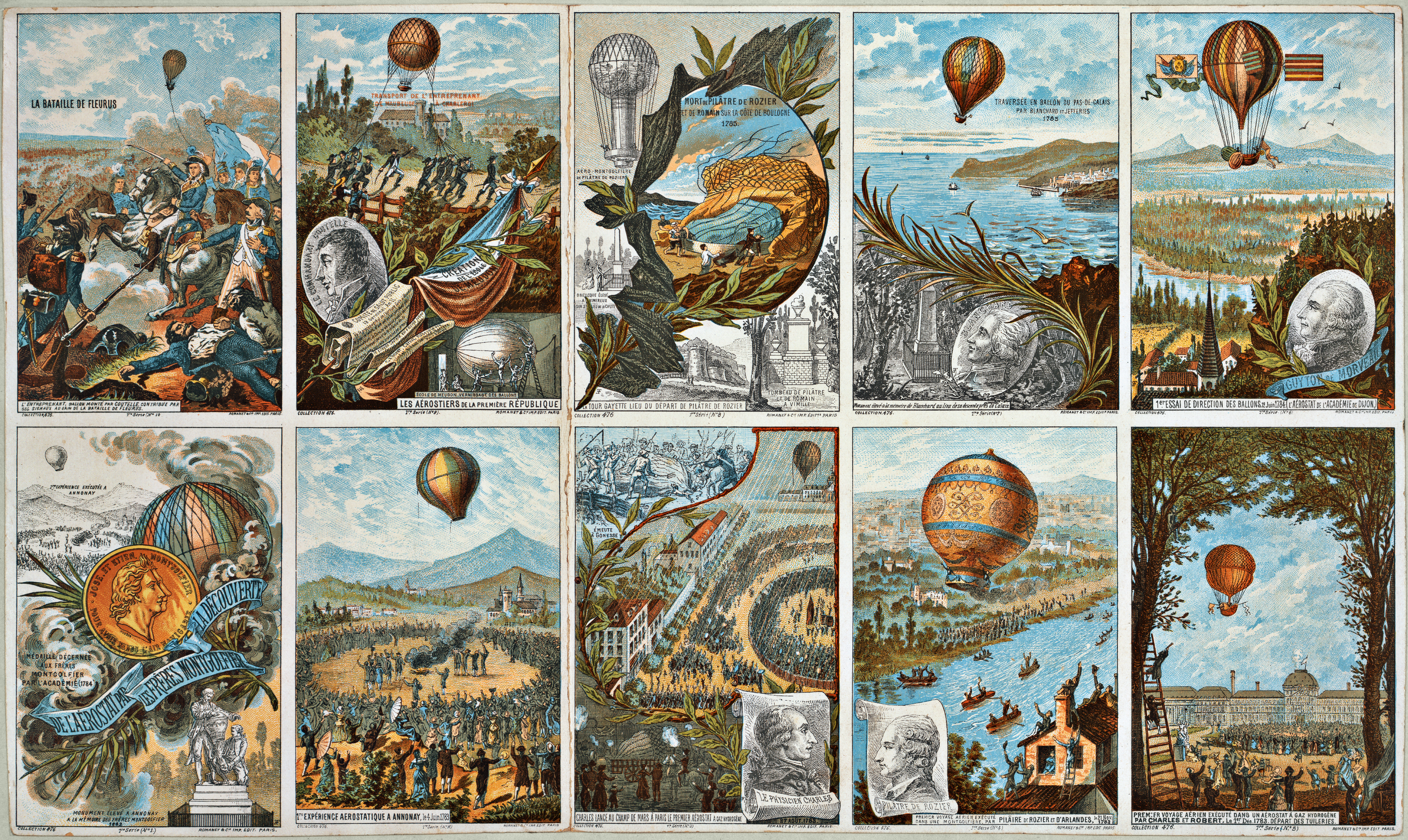 Первый воздушный шар был 
с оболочкой из грубого льняного полотна, обклеенного бумагой.
 

Он достиг высоты около 
1800 метров.
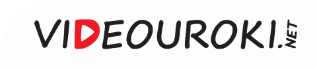 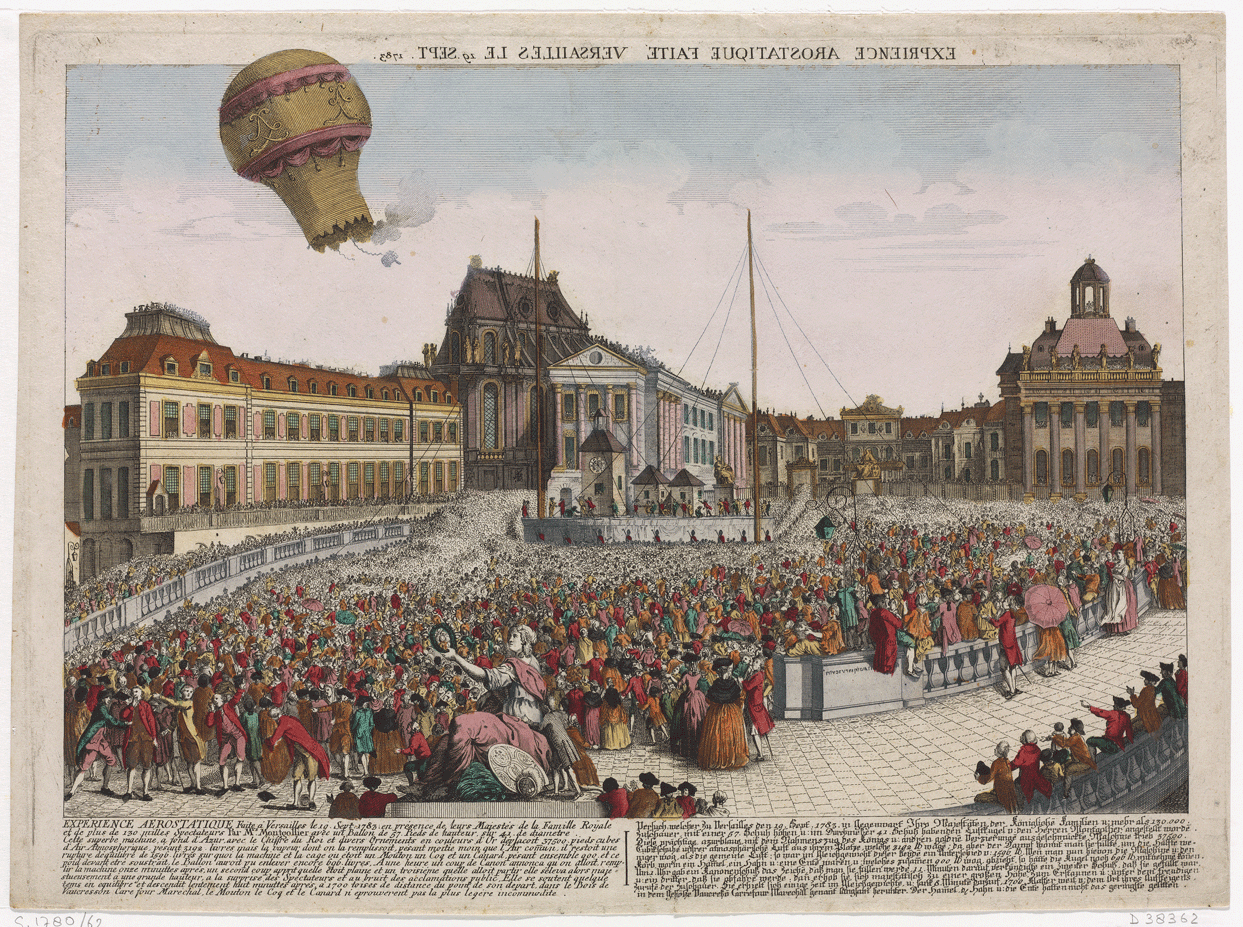 Публичная демонстрация полёта аэростата с животными 
в корзине
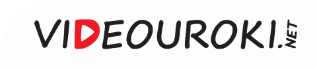 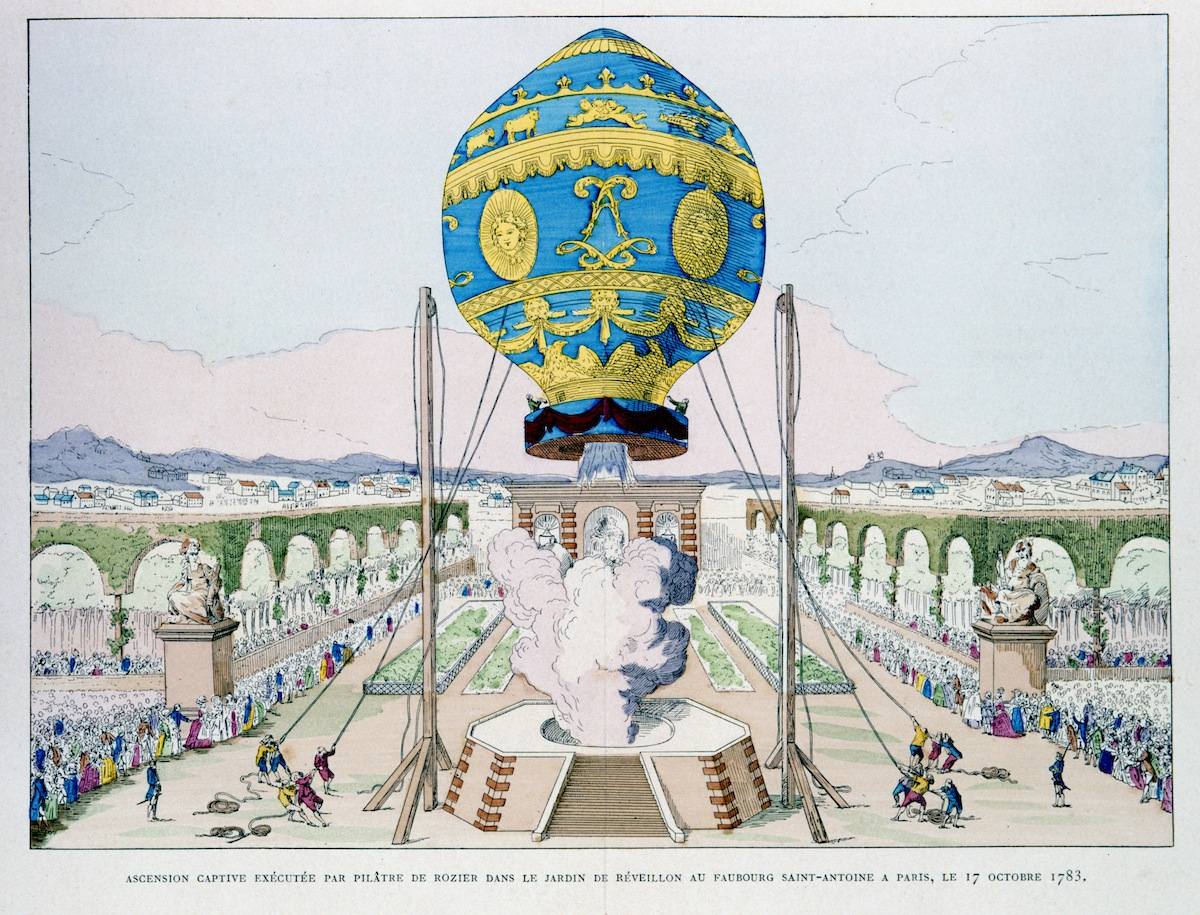 Первый полёт человека 
на летательном аппарате состоялся в ноябре 1783 года.
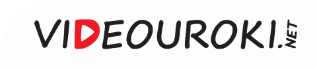 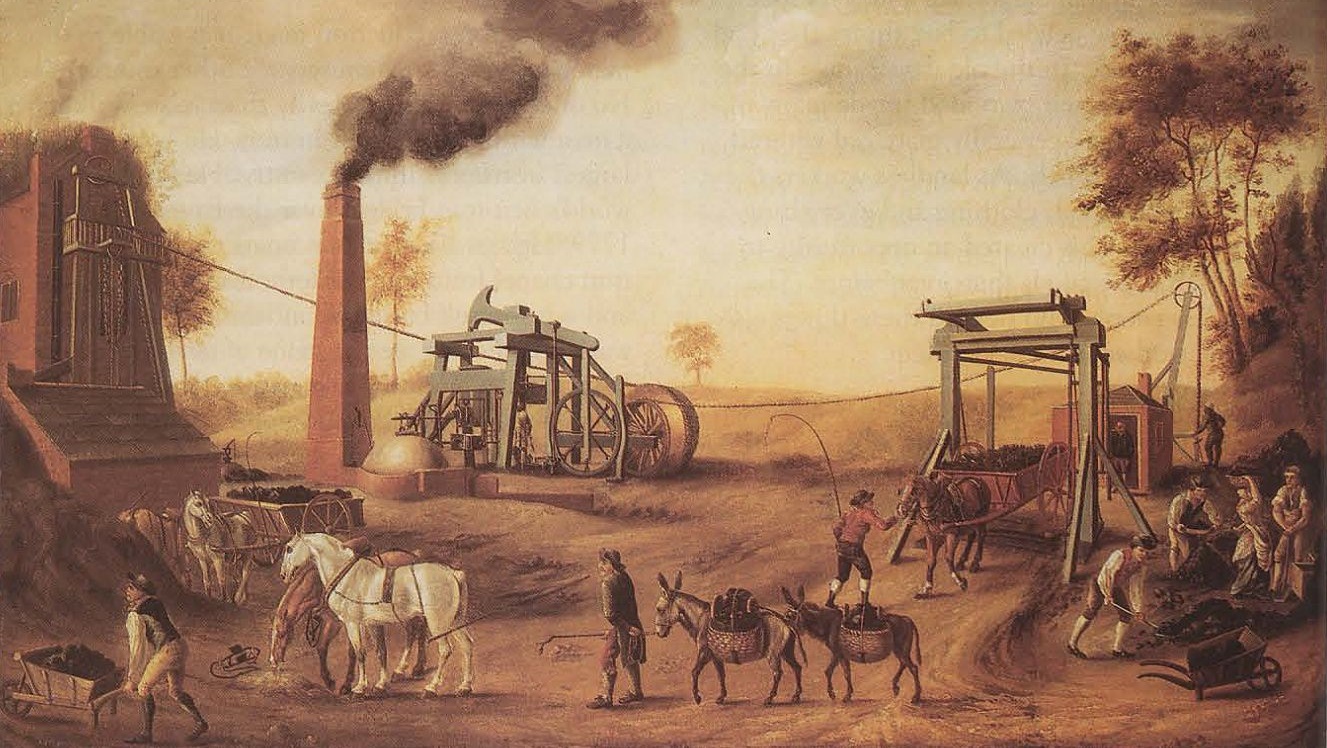 Промышленный переворот
в Англии
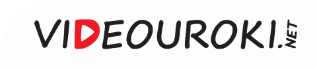 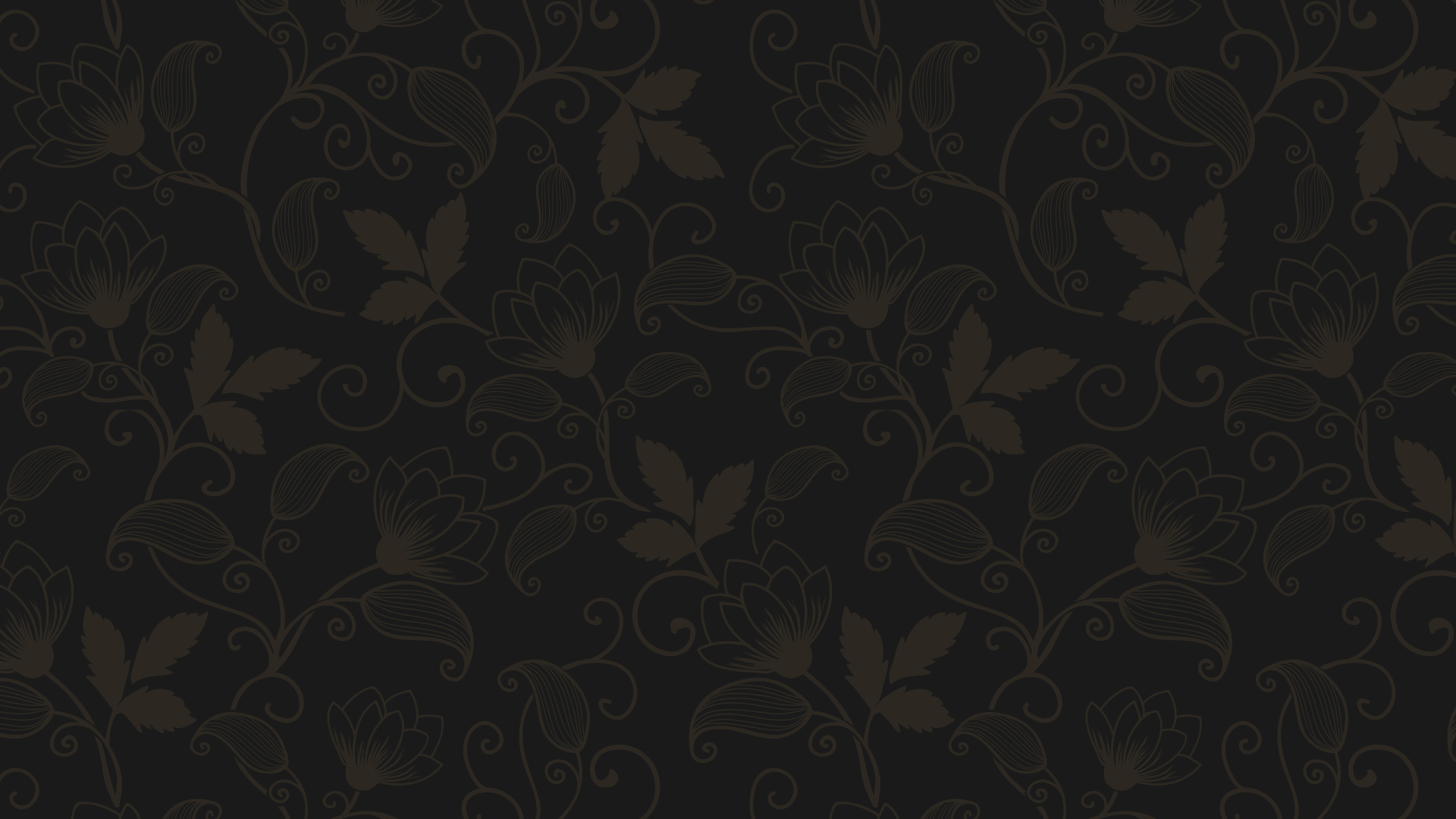 Вопросы занятия
Промышленная и аграрная революции 
в Европе.
1
2
Демографическая революция в Европе.
3
Российская империя на рубеже XVIII–XIX веков: население, экономика и политический строй.
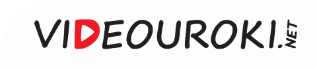 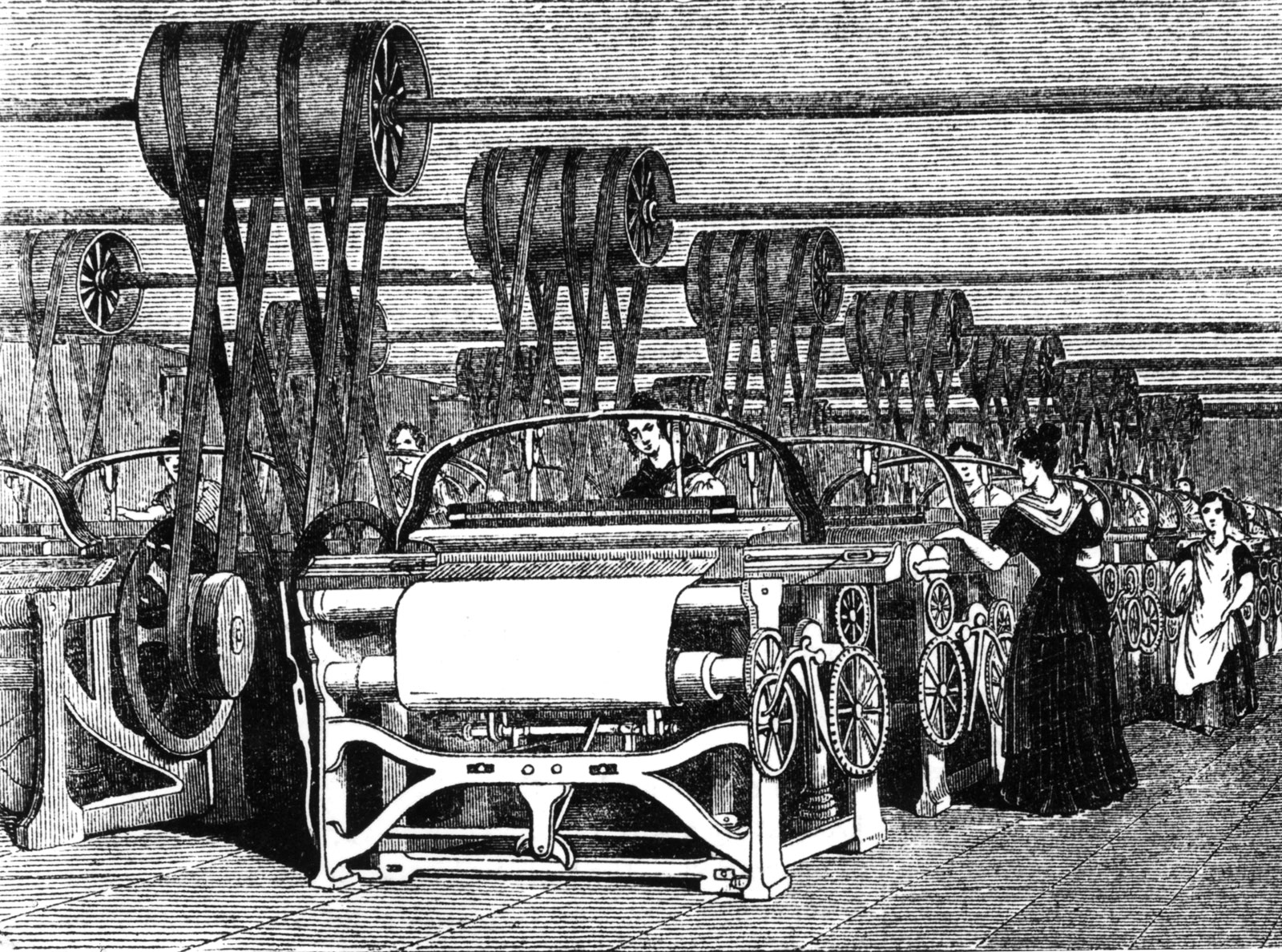 Промышленная революция началась в Англии в последней трети XVIII века.
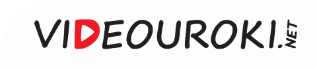 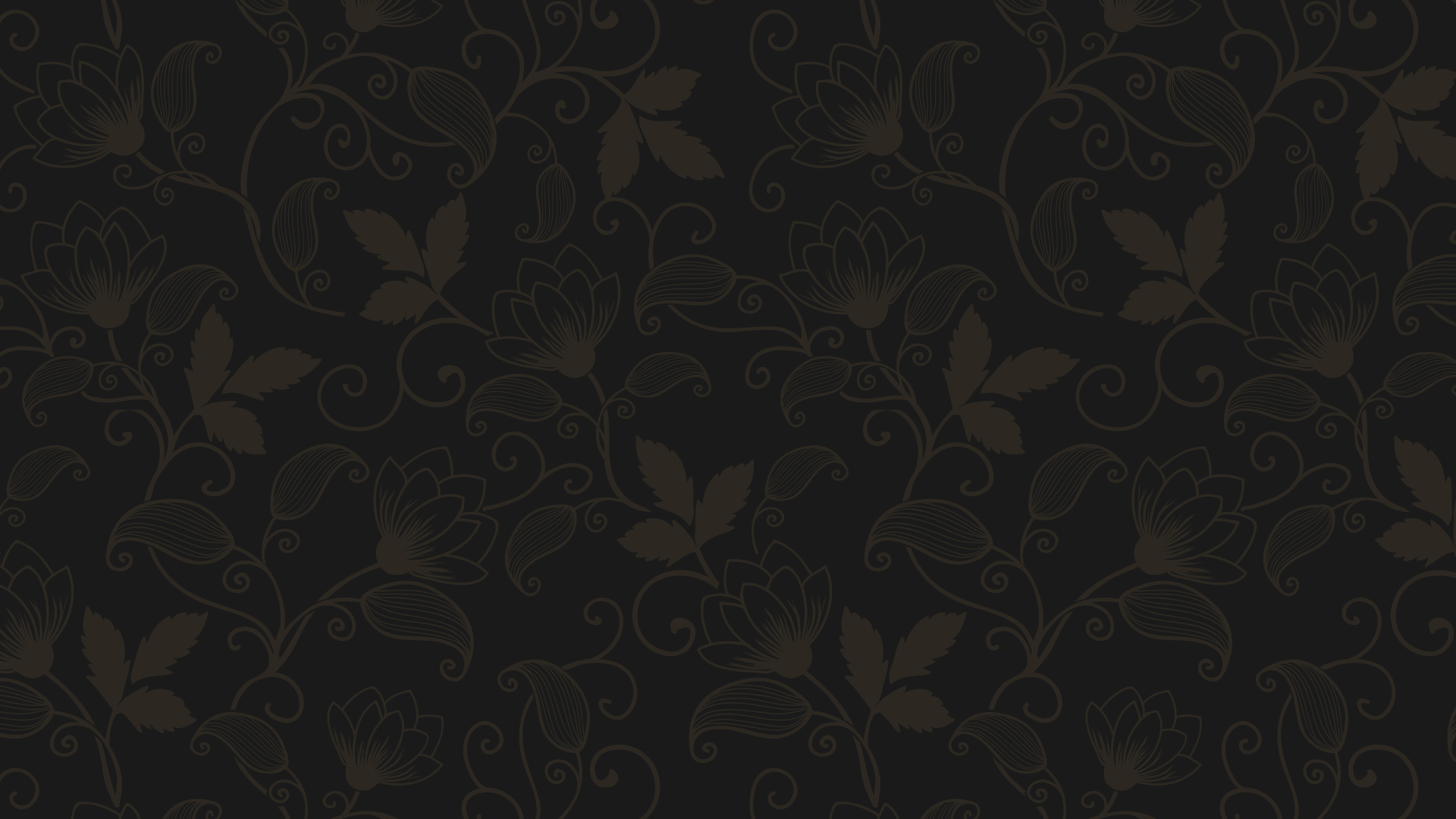 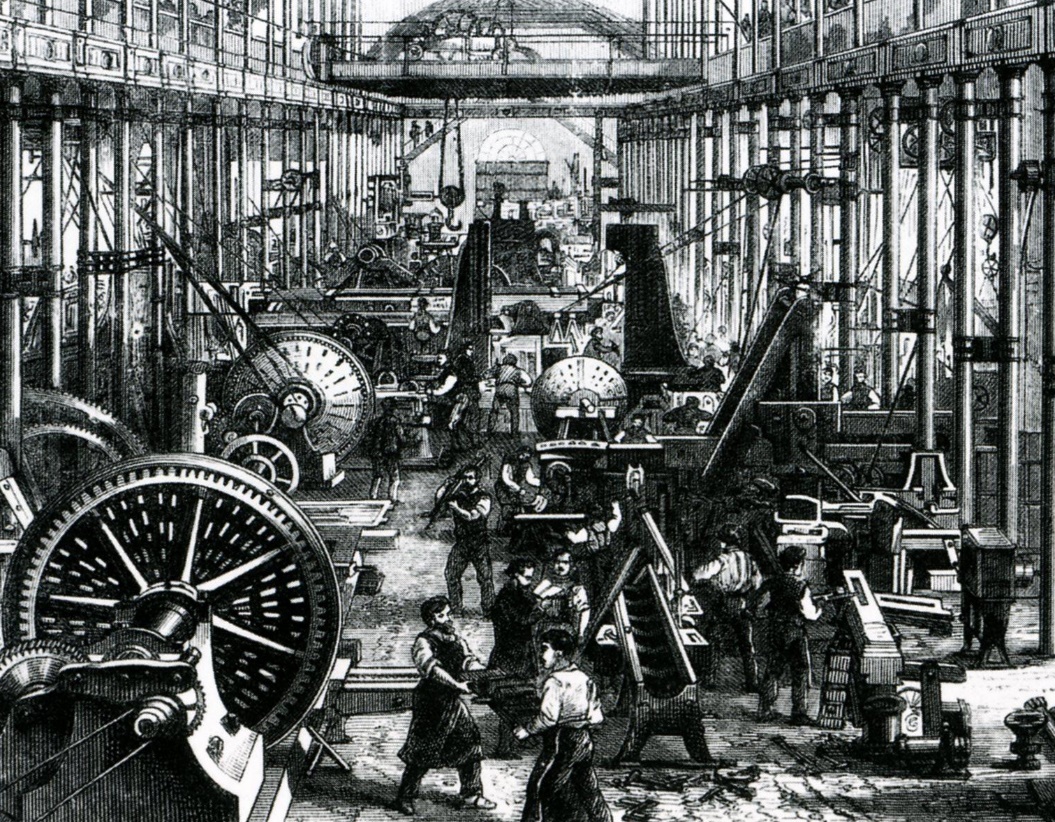 Развитие промышленности
Уже в первой половине XIX века 
промышленная революция охватила 
страны Европы и Америки.
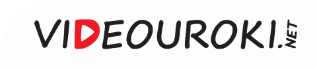 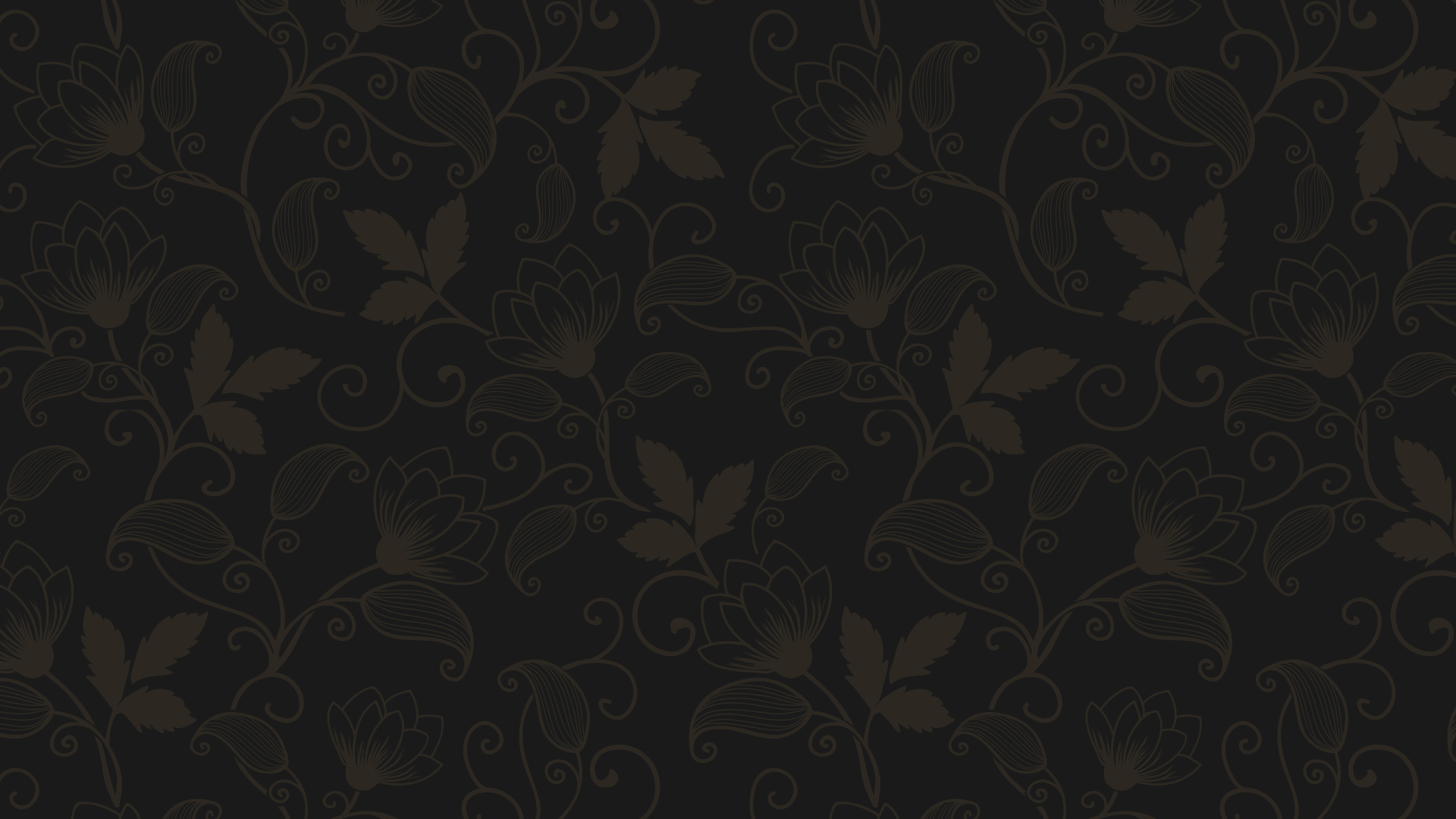 Промышленная
революция —
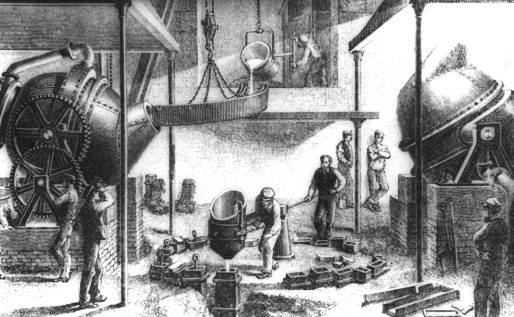 переход от ручного труда к машинному, 
от мануфактуры к фабрике.
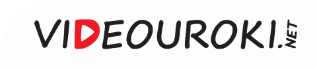 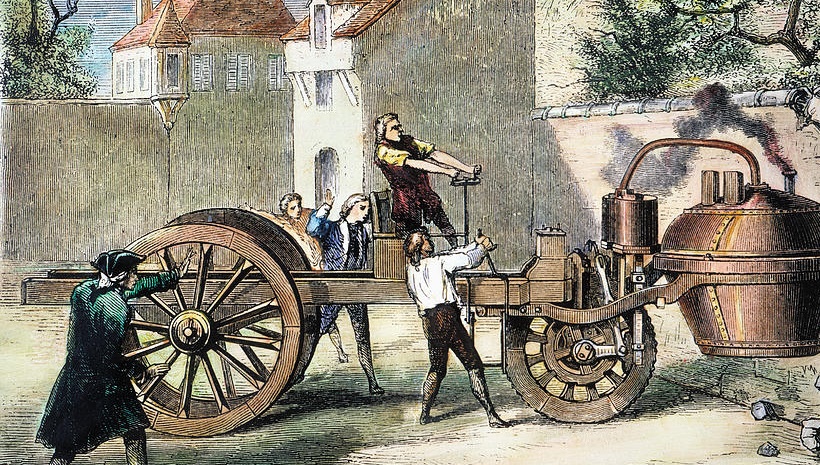 Промышленный переворот начался 
с того момента, когда изобретённые рабочие машины начали применять на производстве.
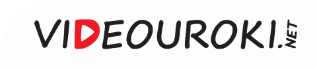 Промышленная революция
1
Использование 
энергии пара
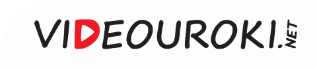 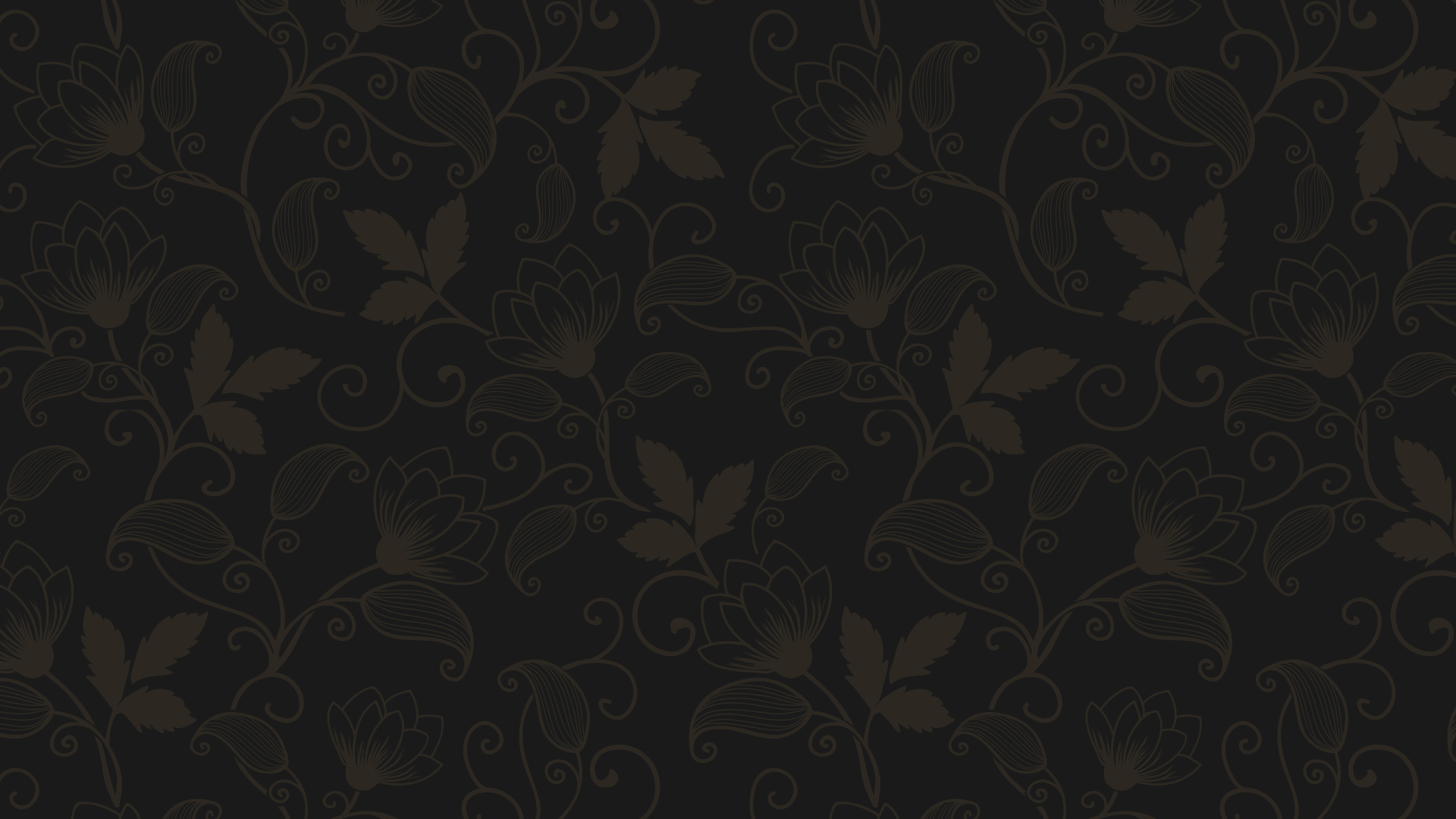 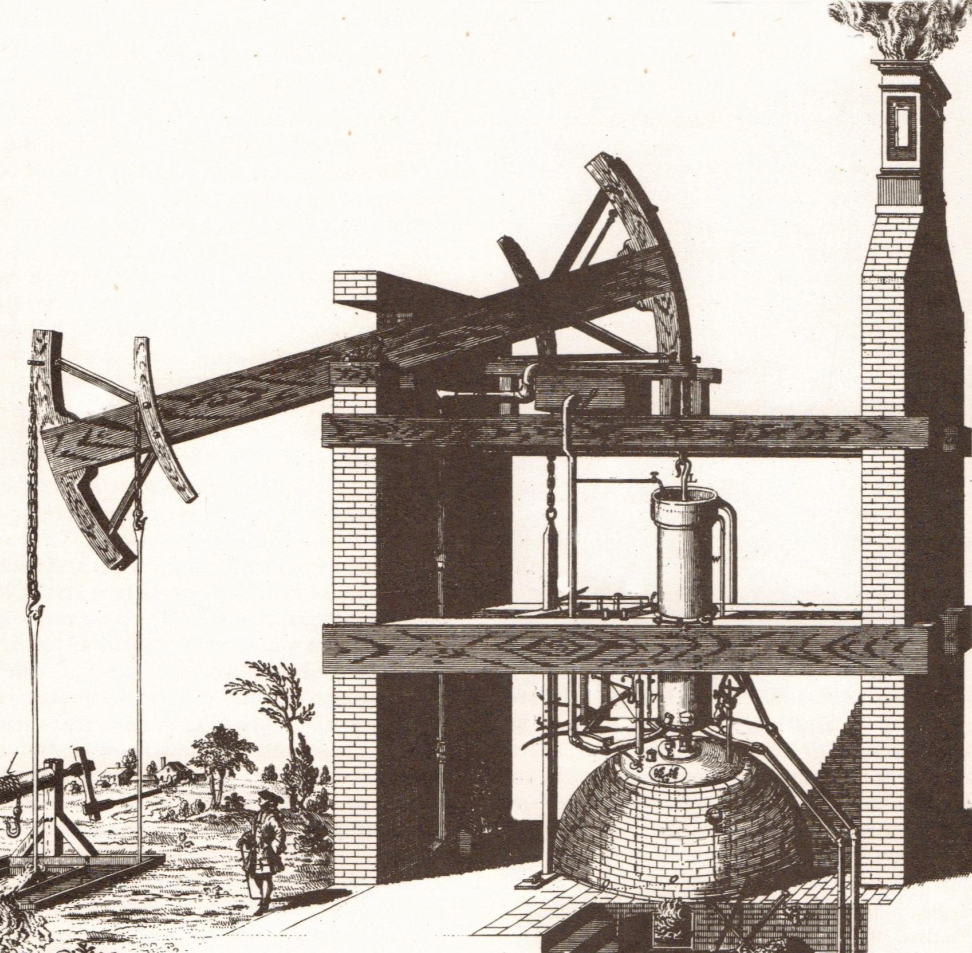 Паровой насос Ньюкомена
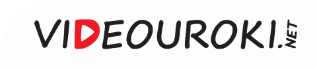 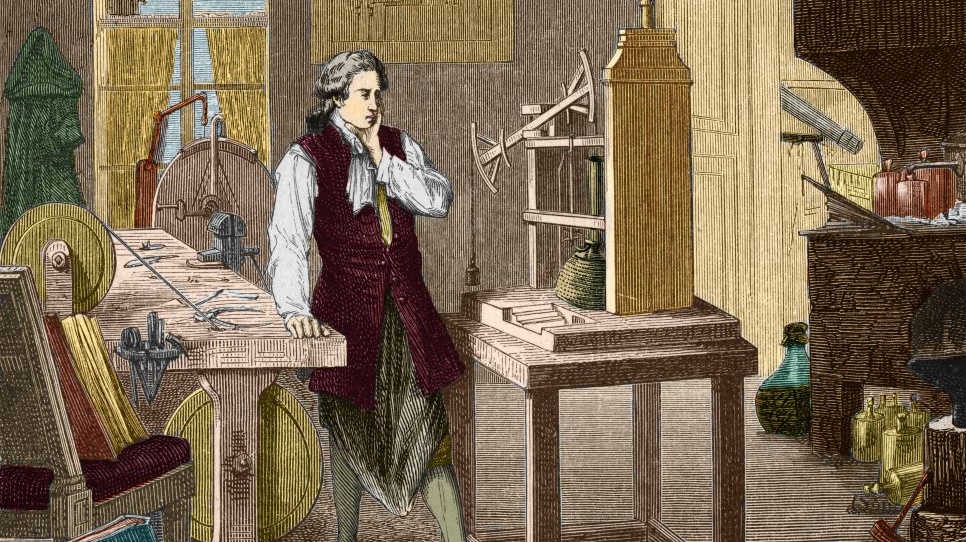 Джеймс Уатт
В 1785 году началось использование паровой машины Уатта.
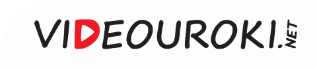 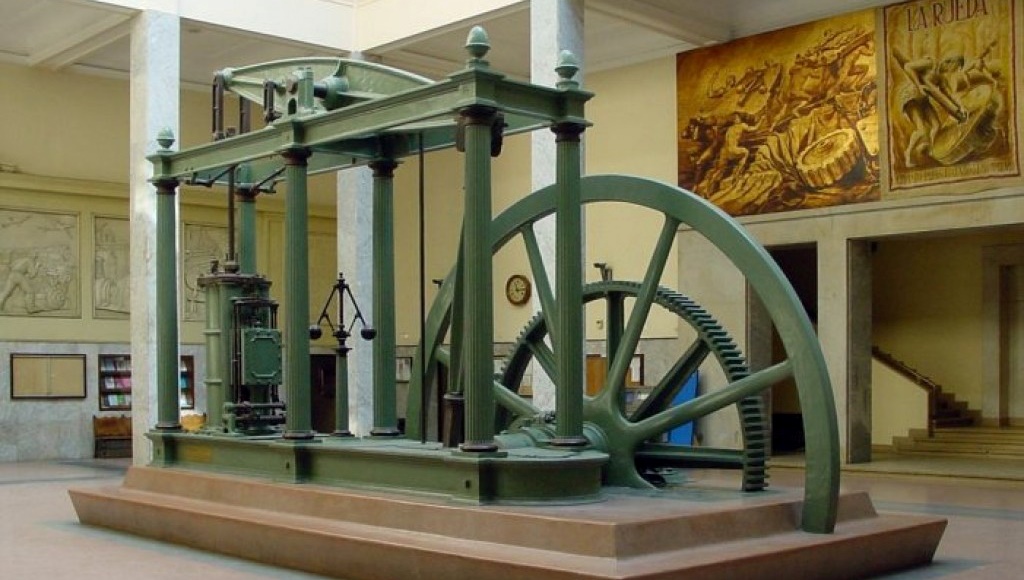 Паровая машина Дж. Уатта
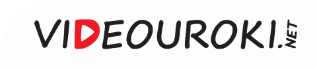 Промышленная революция
1
2
3
Переход от мелкого производства к крупному
Использование 
энергии пара
Начало 
механизации труда
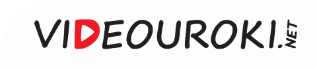 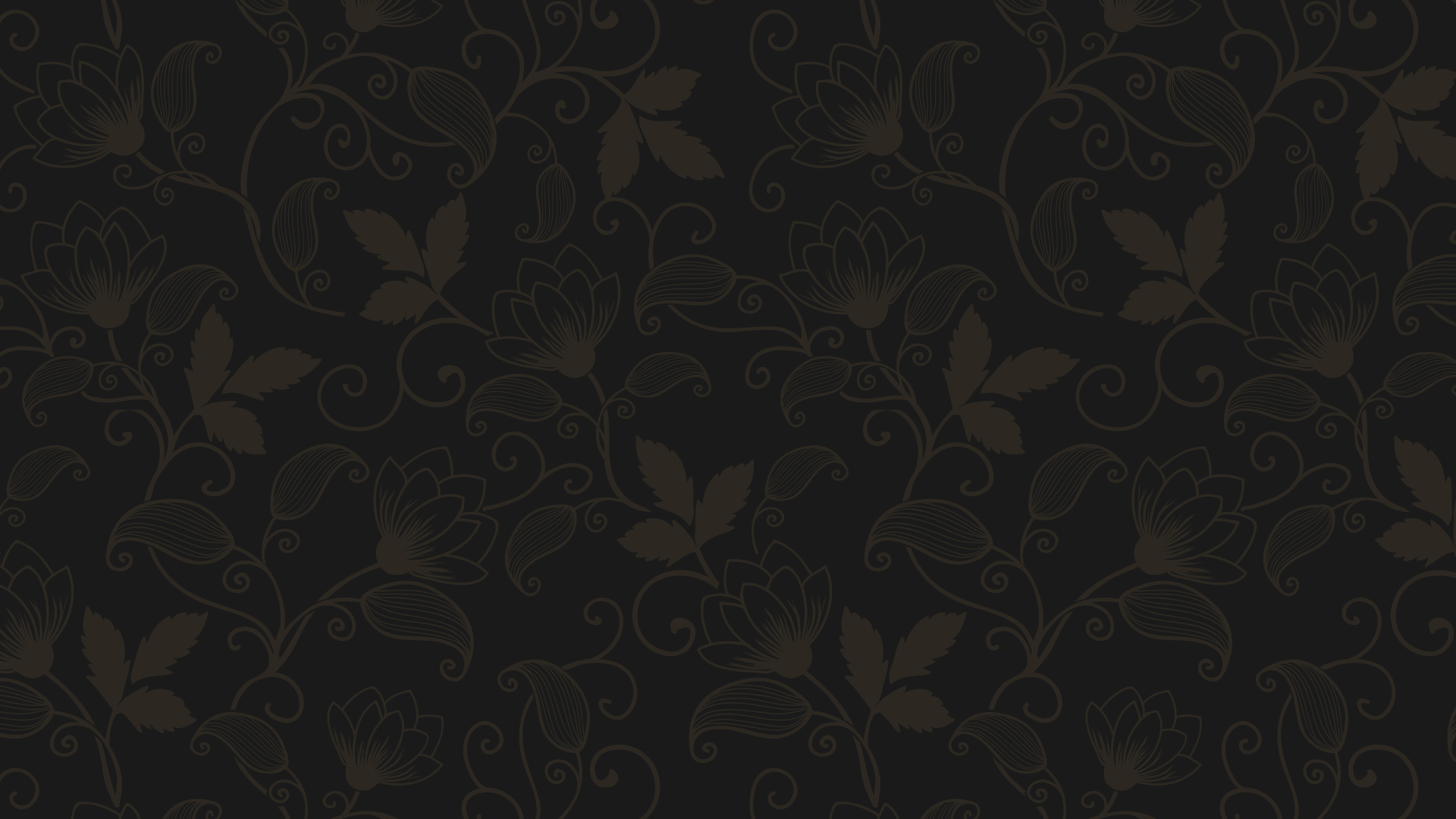 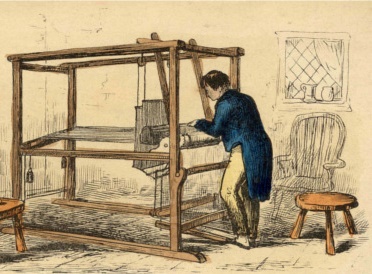 Развитие промышленности
Первые станки появились 
на хлопчатобумажном производстве в Англии.
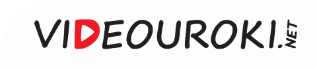 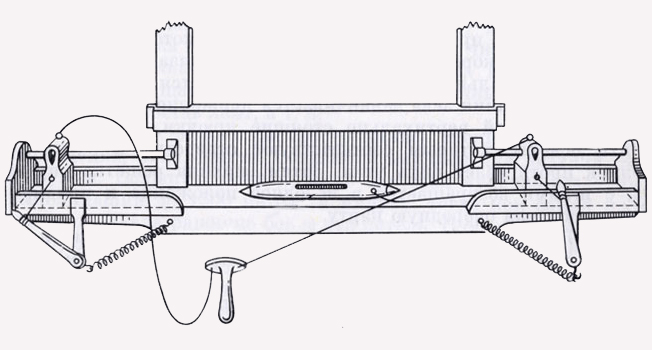 Механический челнок Дж. Кея
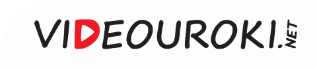 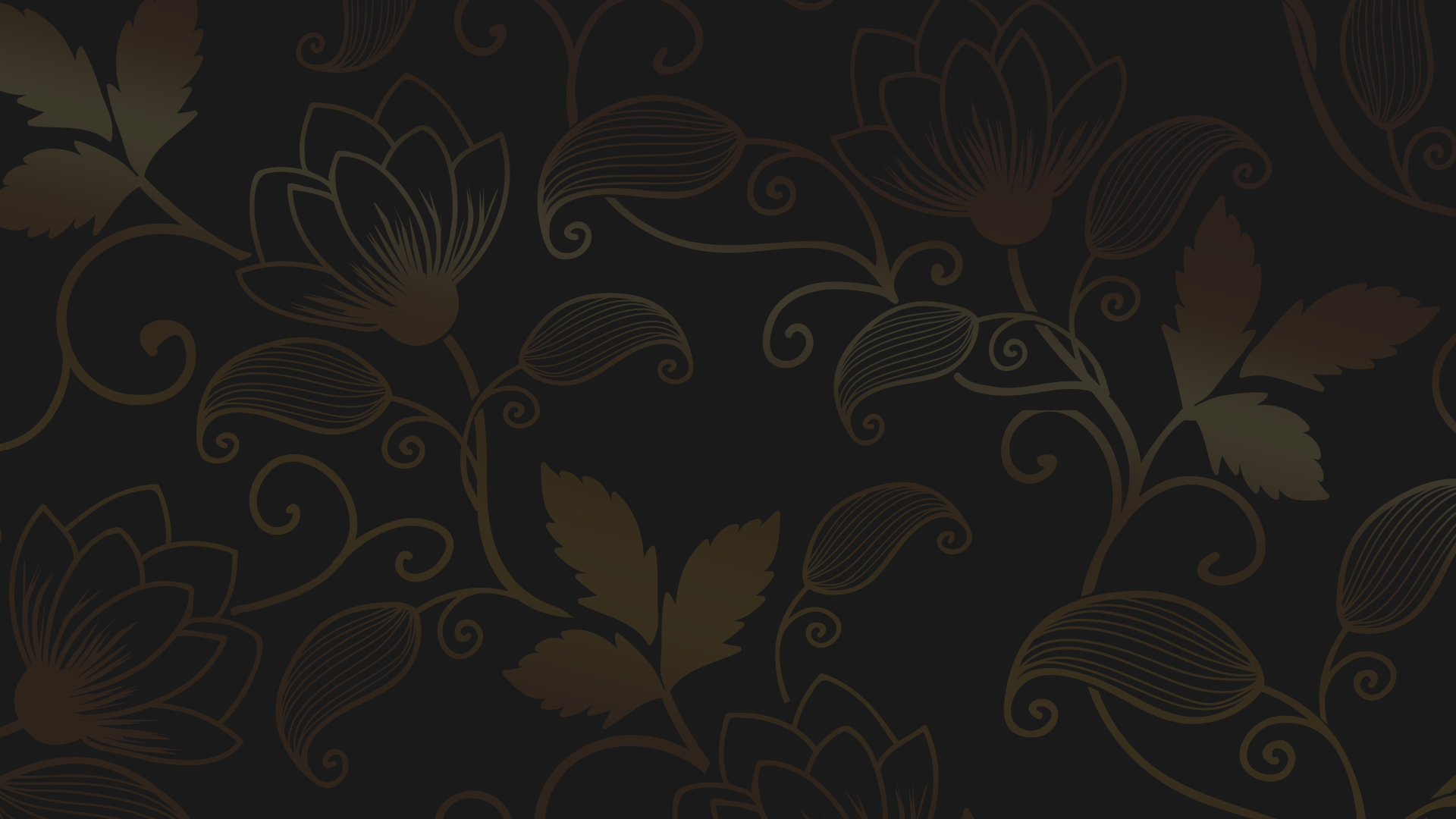 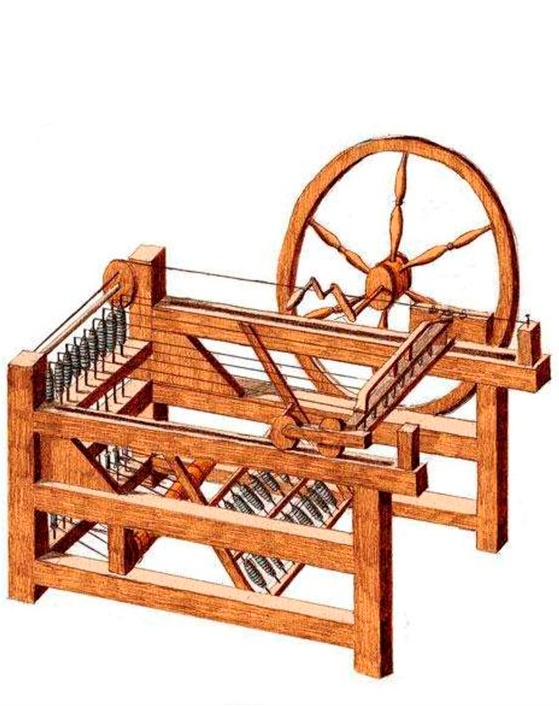 В 1764 году Дж. Харгривс соорудил механическую прялку.


Её появление ознаменовало начало промышленного переворота.
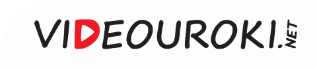 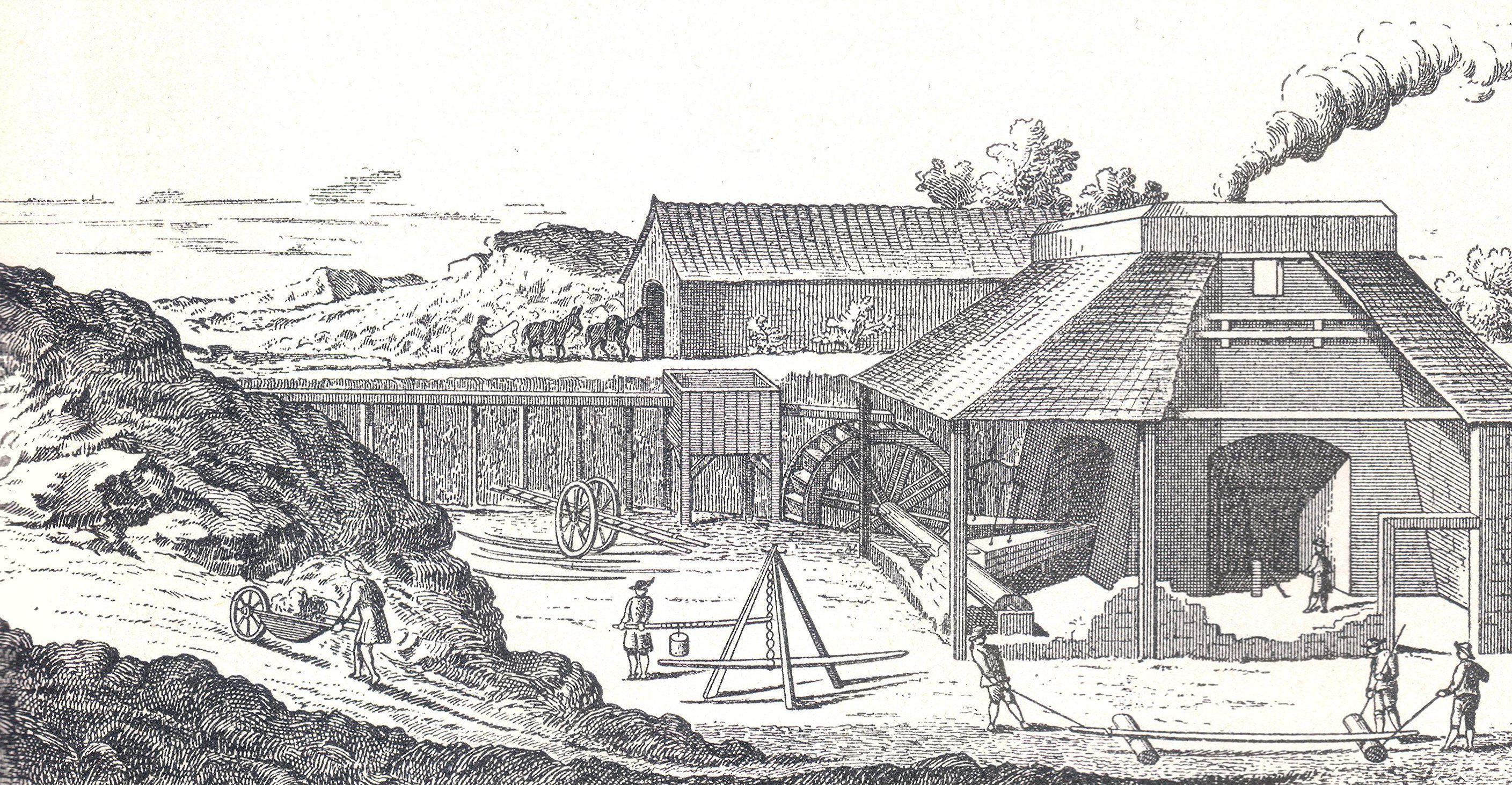 Коренные изменения произошли 
в металлургической отрасли.
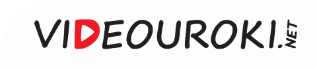 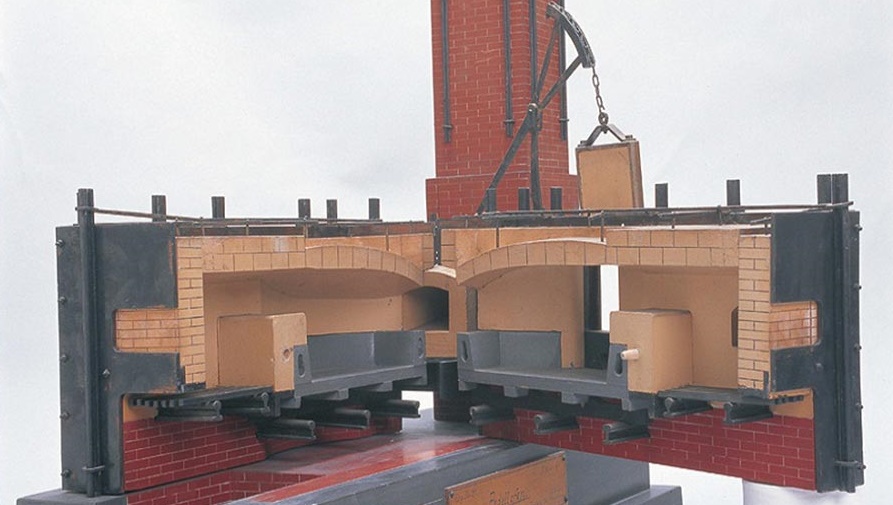 Пудлинговая печь в разрезе
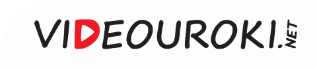 Изменения в металлургии
1
2
3
Стимуляция 
добычи угля
Работа пудлинговых печей на каменном угле
Превращение каменного угля в главный источник энергии
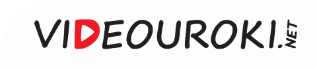 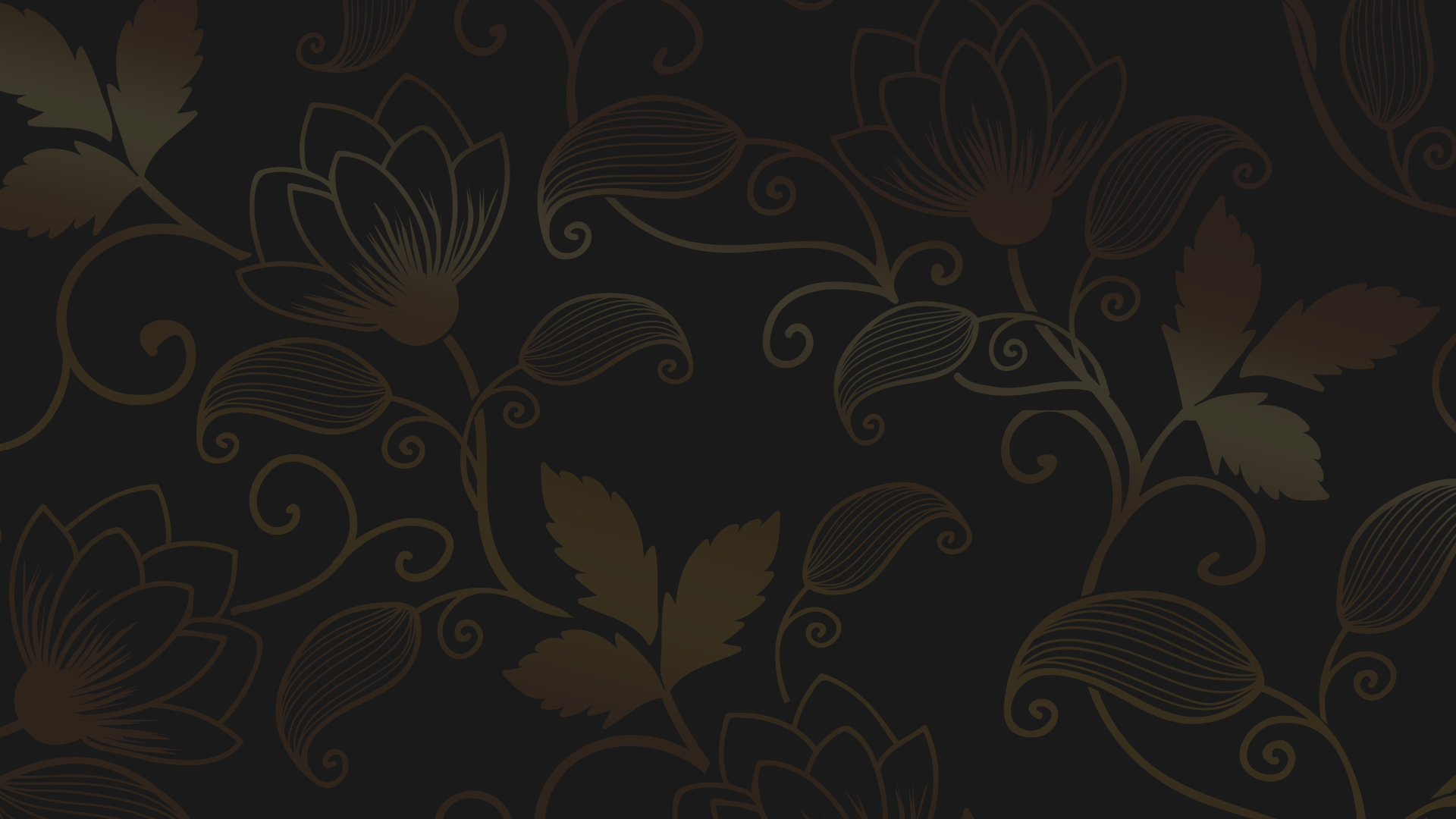 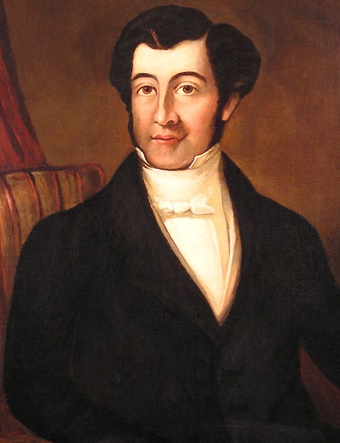 В 1795 году Джозефом Брама был изобретён гидравлический пресс. 


Он нашёл широкое применение
в металлообработке.
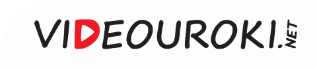 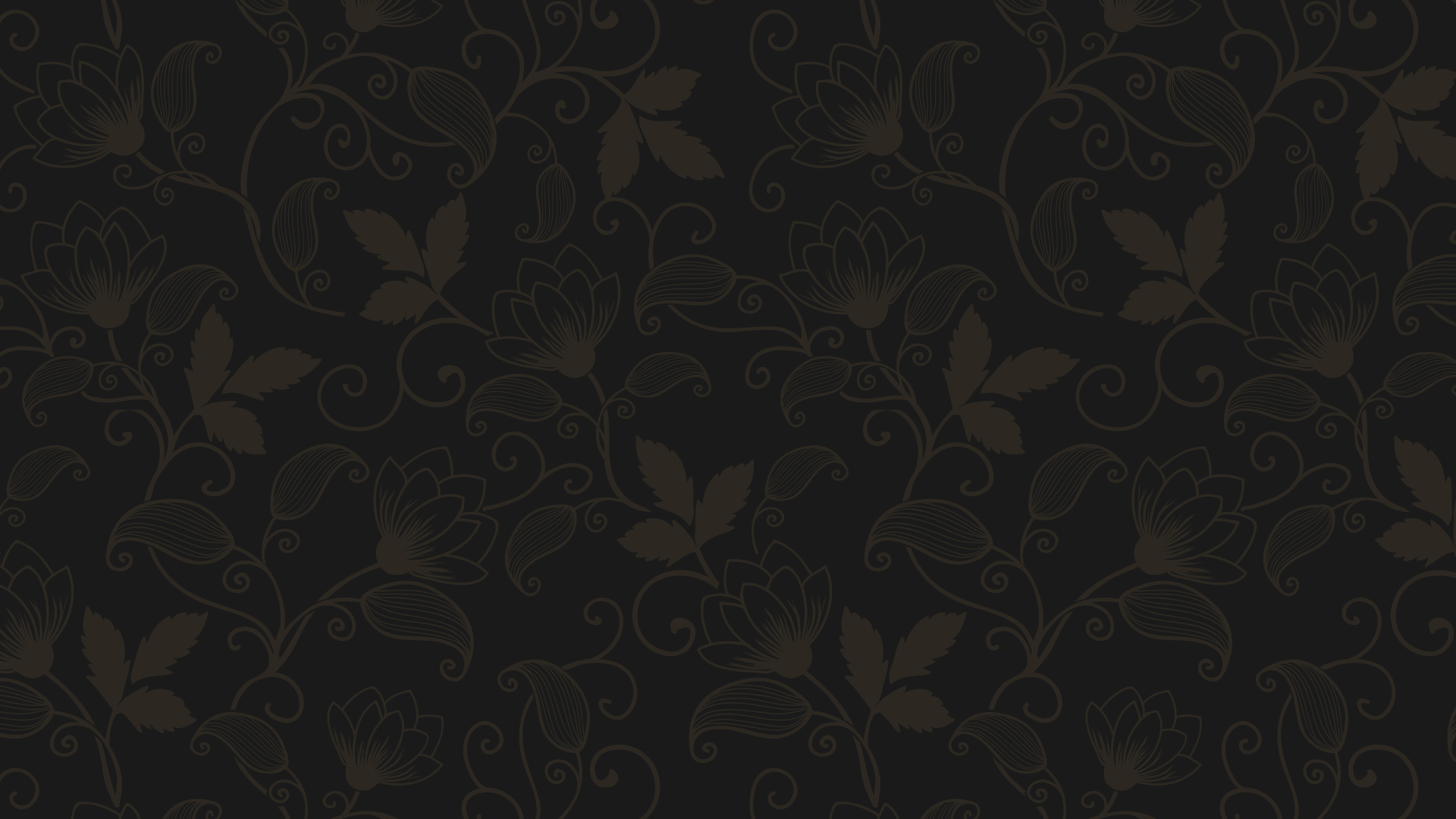 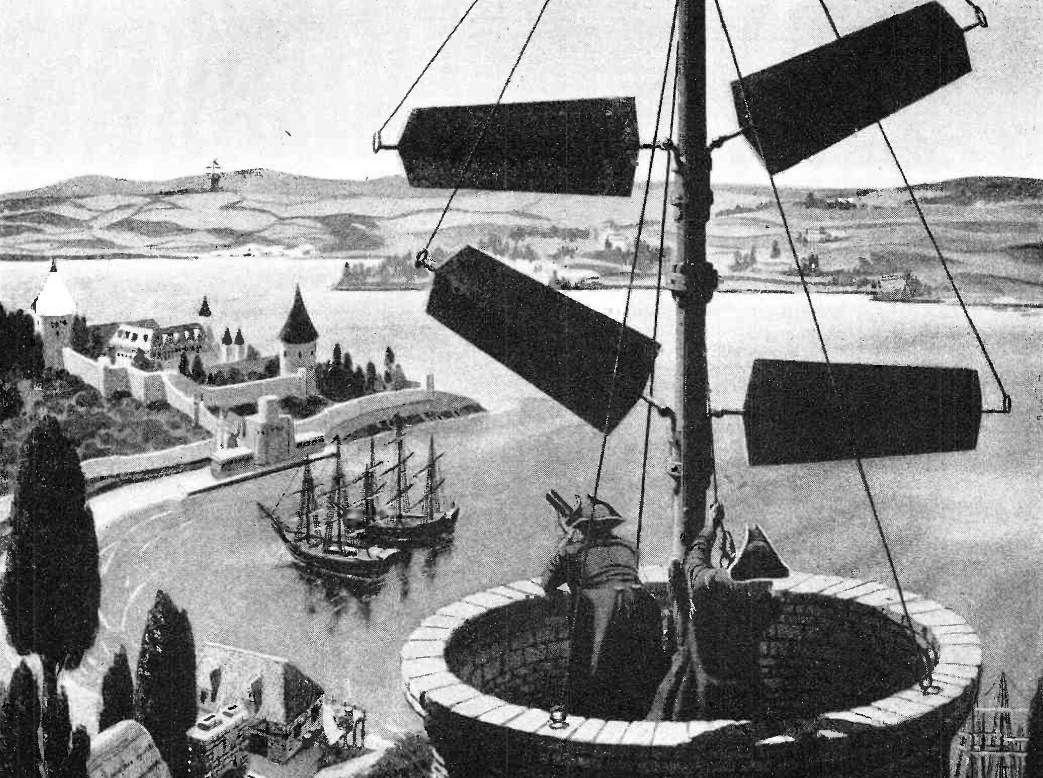 Промышленный
переворот
В средствах связи также произошли революционные изменения.
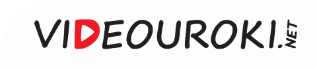 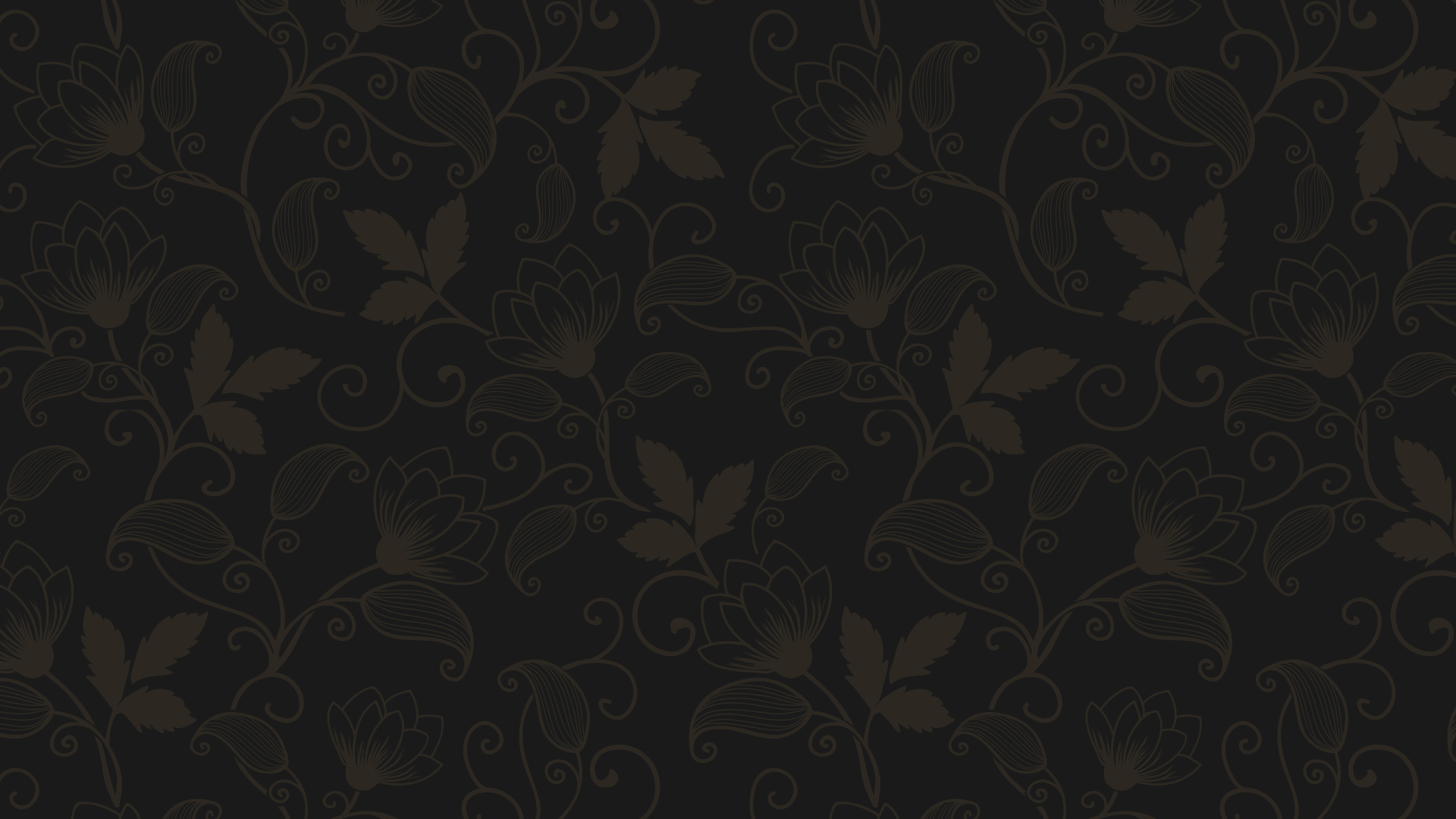 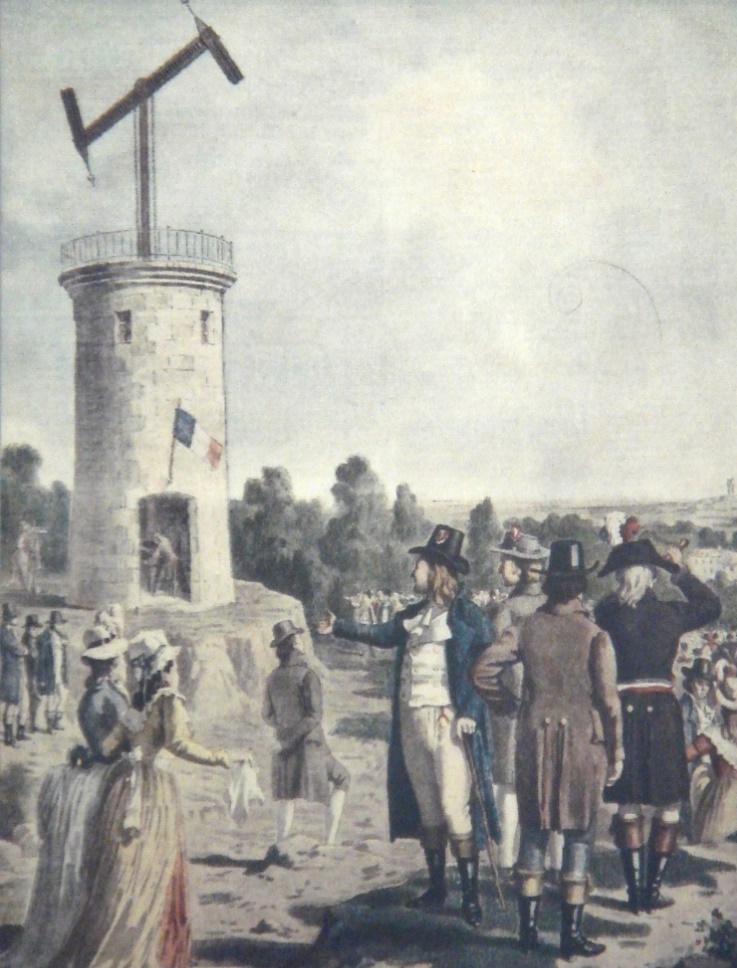 Демонстрация работы семафора
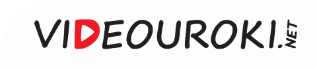 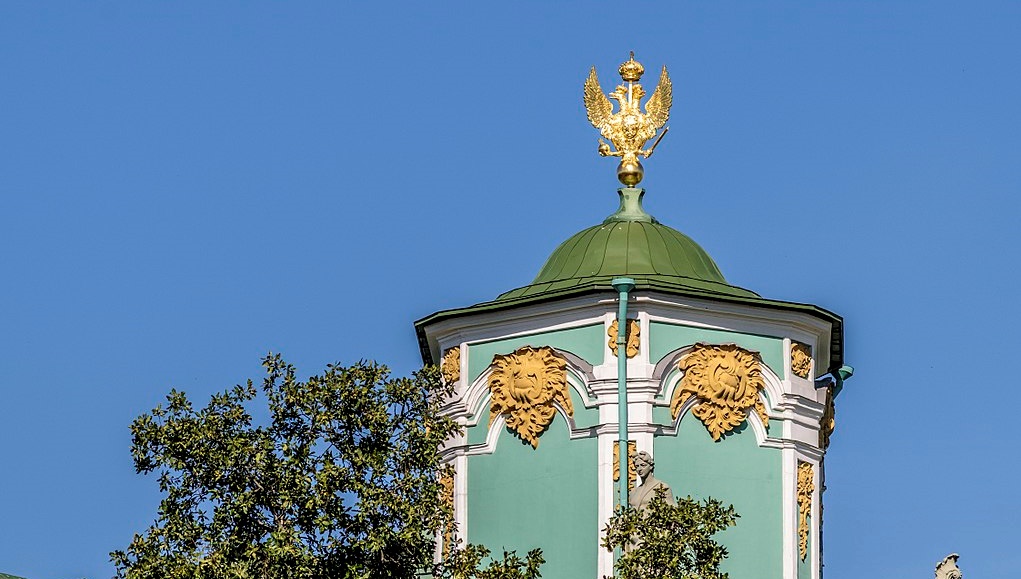 Башня оптического телеграфа
(Зимний дворец)
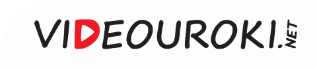 Промышленная революция
1
2
3
Создание механических транспортных средств
Изобретение парового двигателя
Появление новых отраслей промышленности
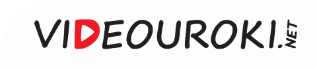 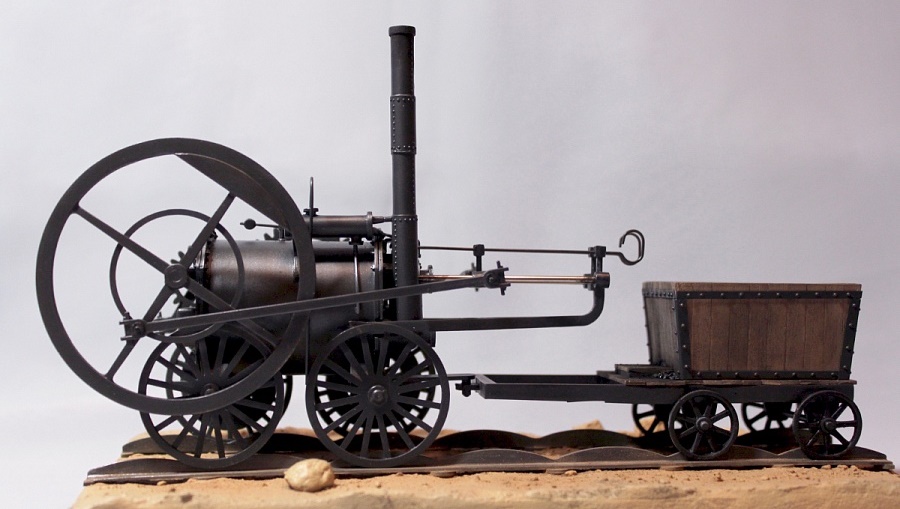 Паровая повозка
Р. Тревитика
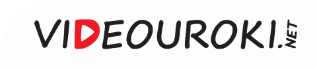 Финансовая сфера на рубеже веков
Развитие банковской системы
Выдача 
кредитов
Появление фондовых
 бирж
Рост промышленности
и торговли
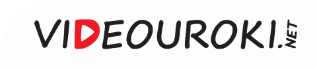 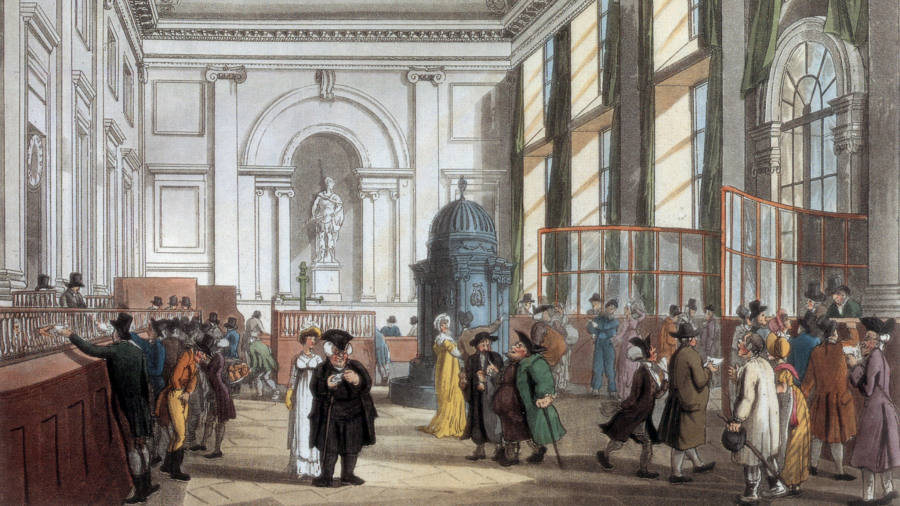 В 1765 году в Бирмингеме был основан первый частный банк Британии.
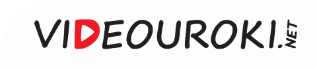 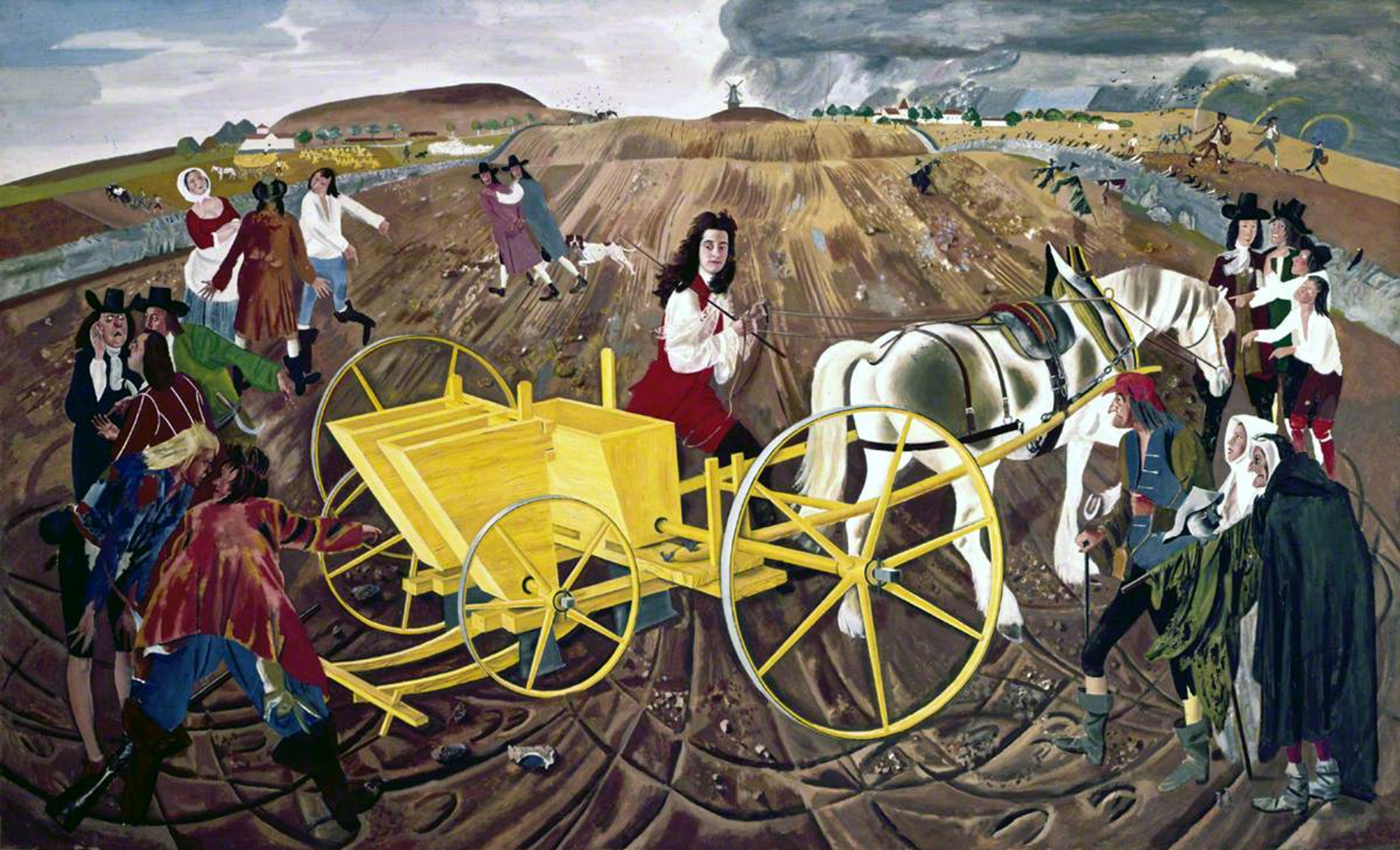 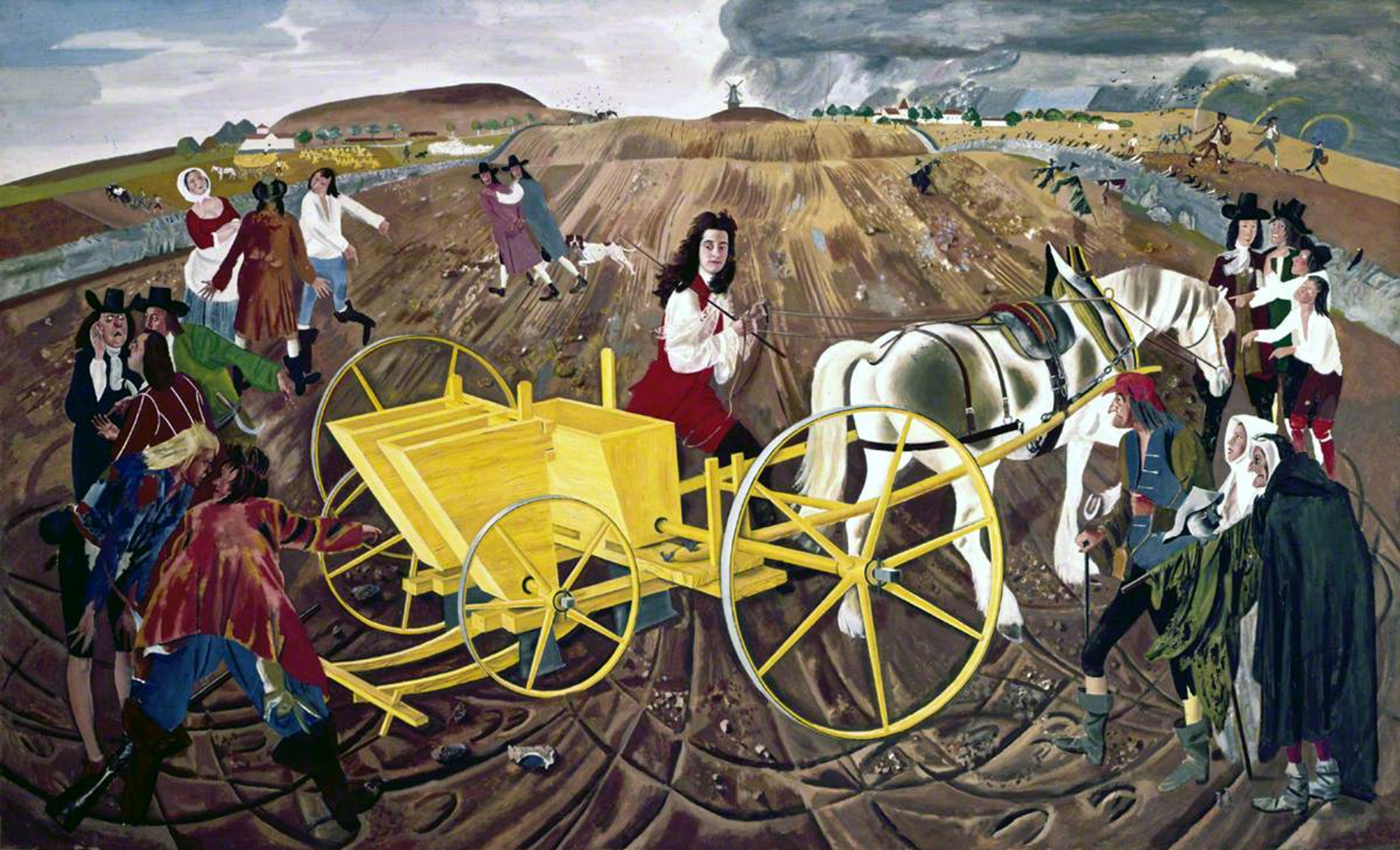 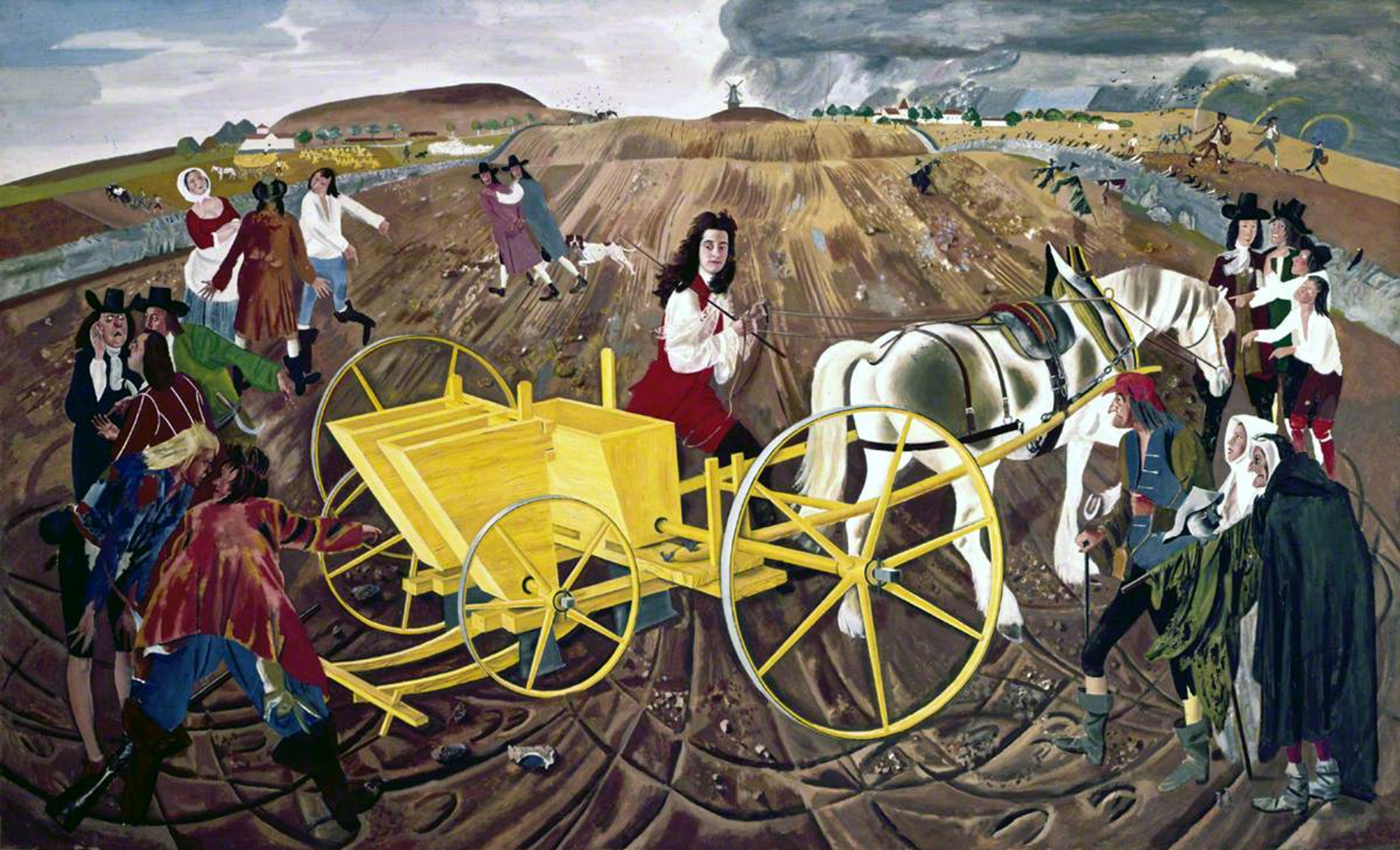 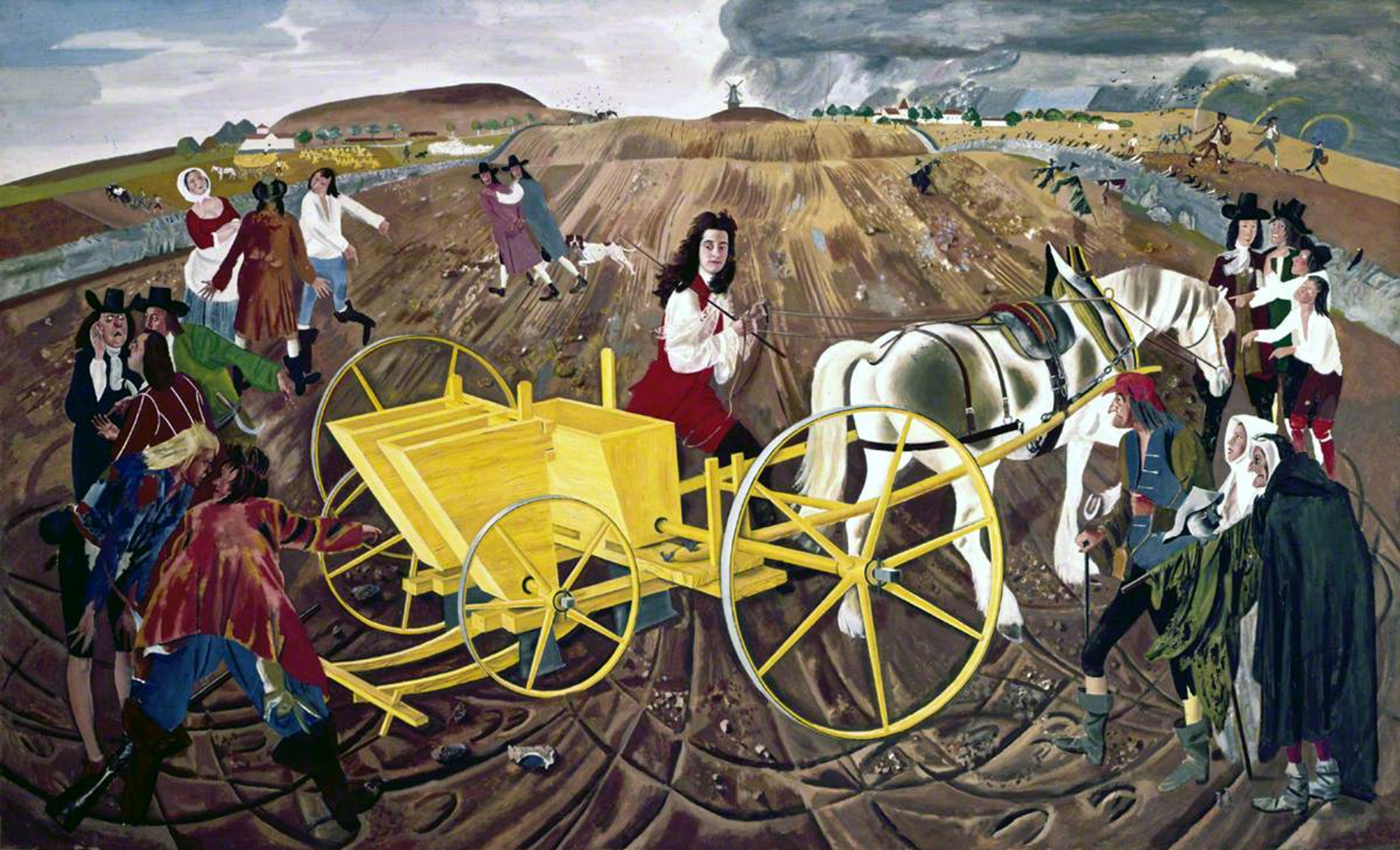 Помимо промышленной революции, 
из Англии распространилась 
и аграрная.
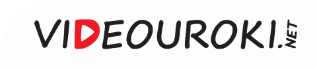 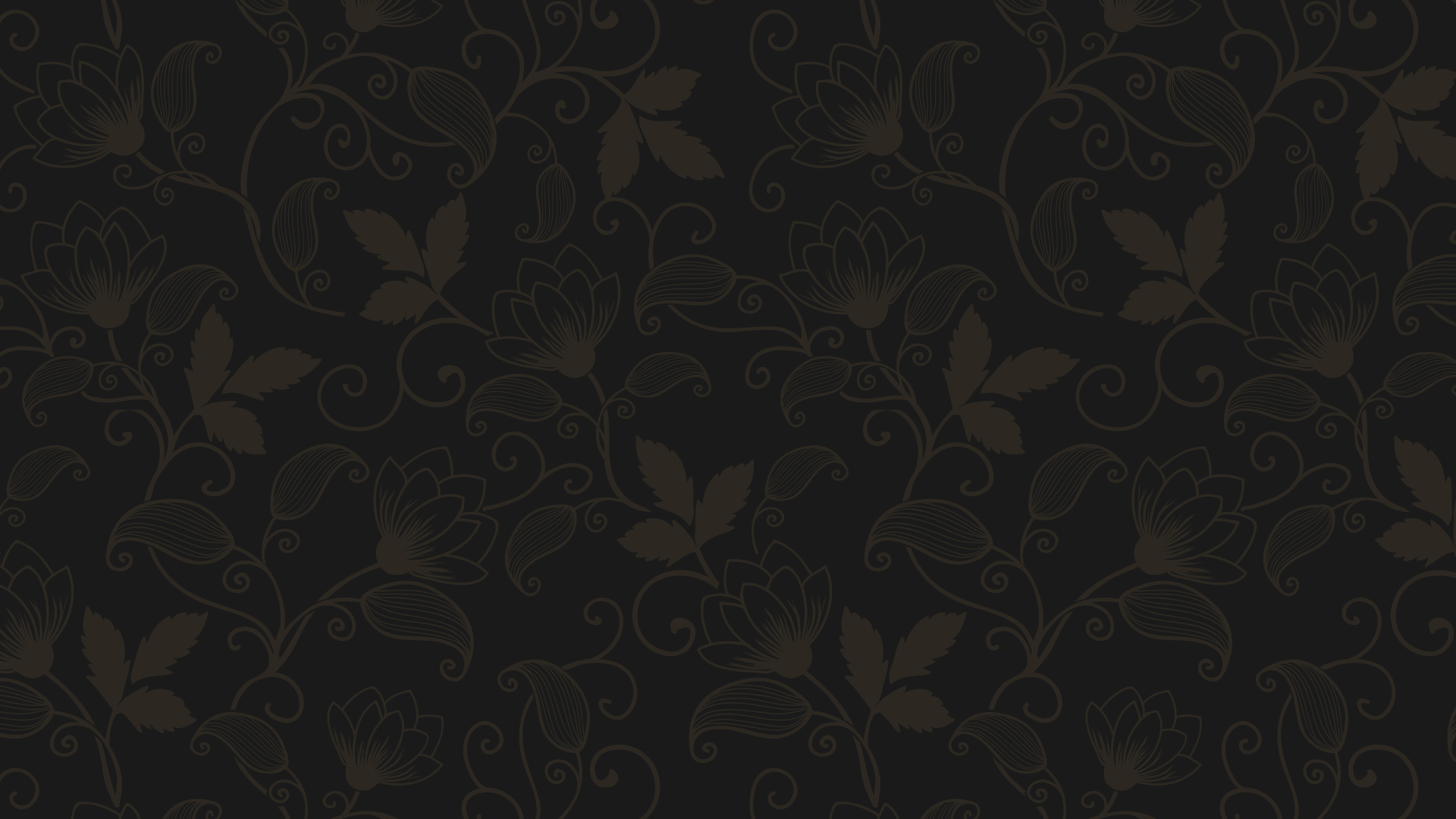 Аграрная 
революция —
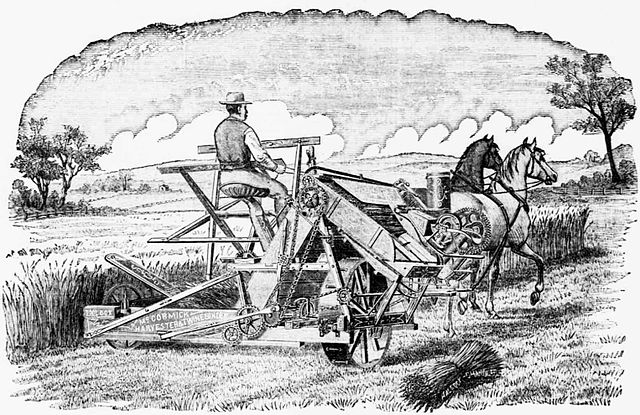 это процесс внедрения в сельское хозяйство новой техники и новых производственных приёмов.
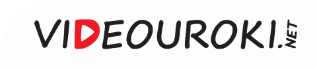 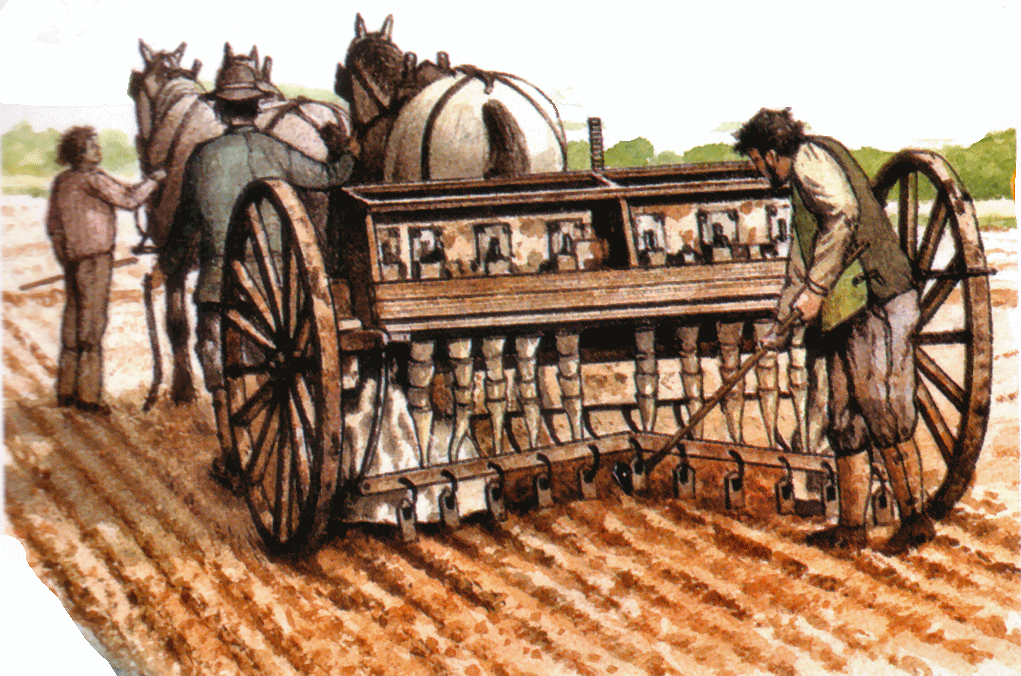 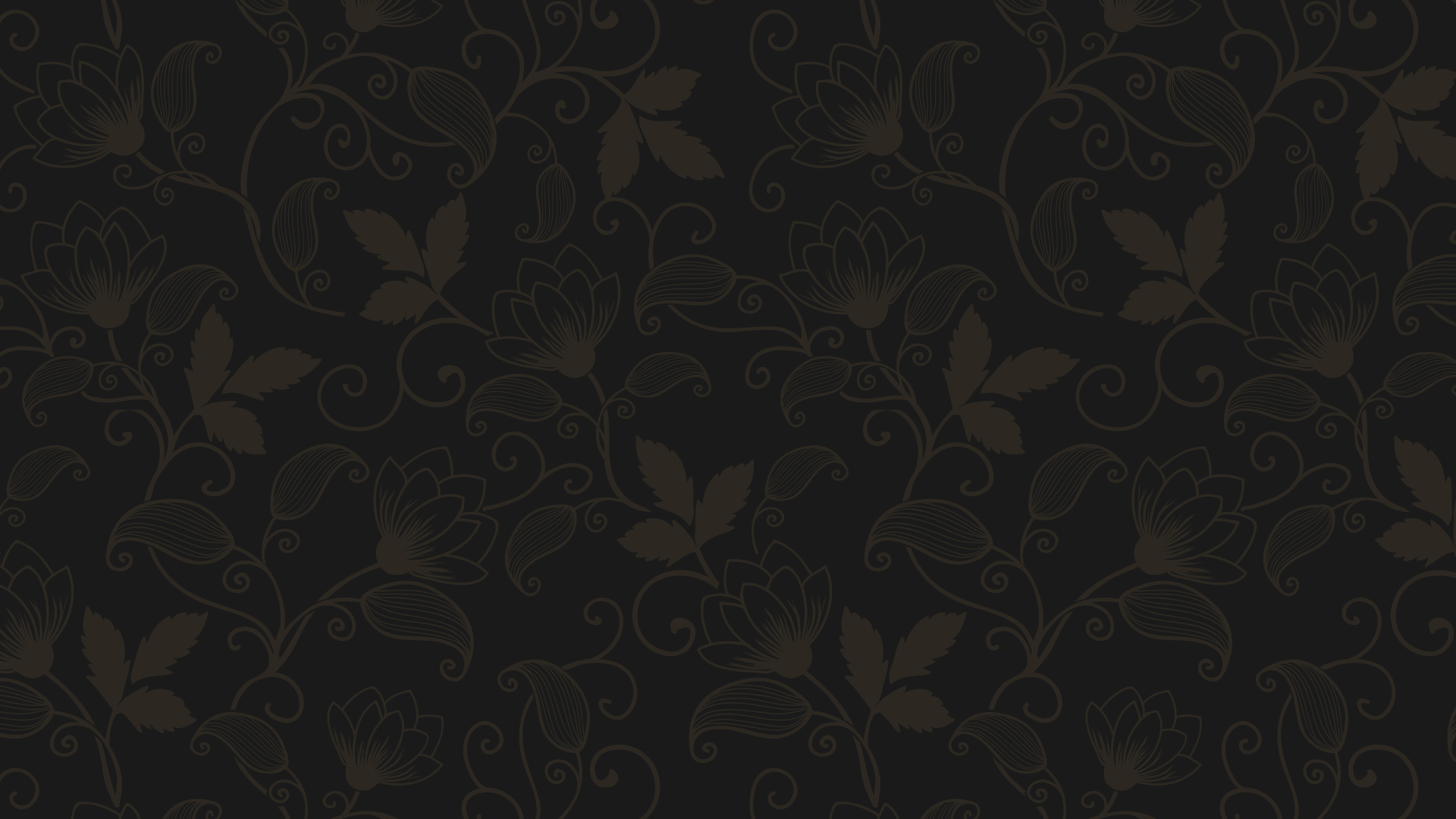 Нововведения англичан
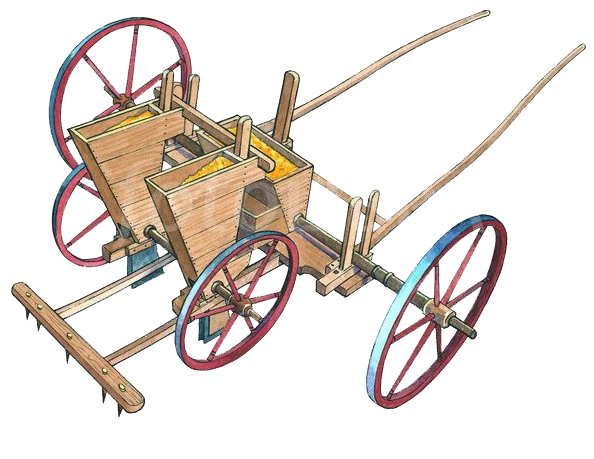 Многопольный 
севооборот.
1
Новые виды тяглового 
и молочного скота.
2
3
Селекция скота.
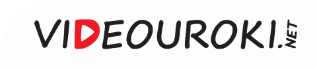 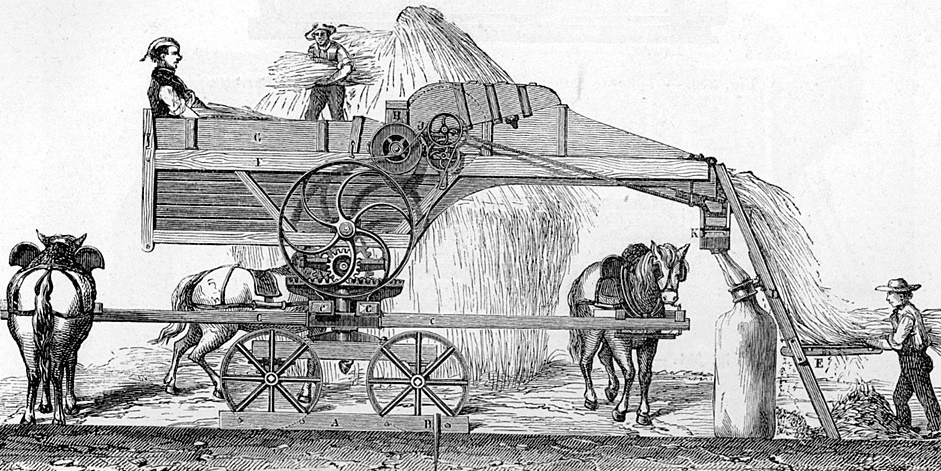 В Англии было создано устройство 
для извлечения зерна из колоса.
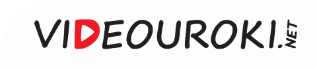 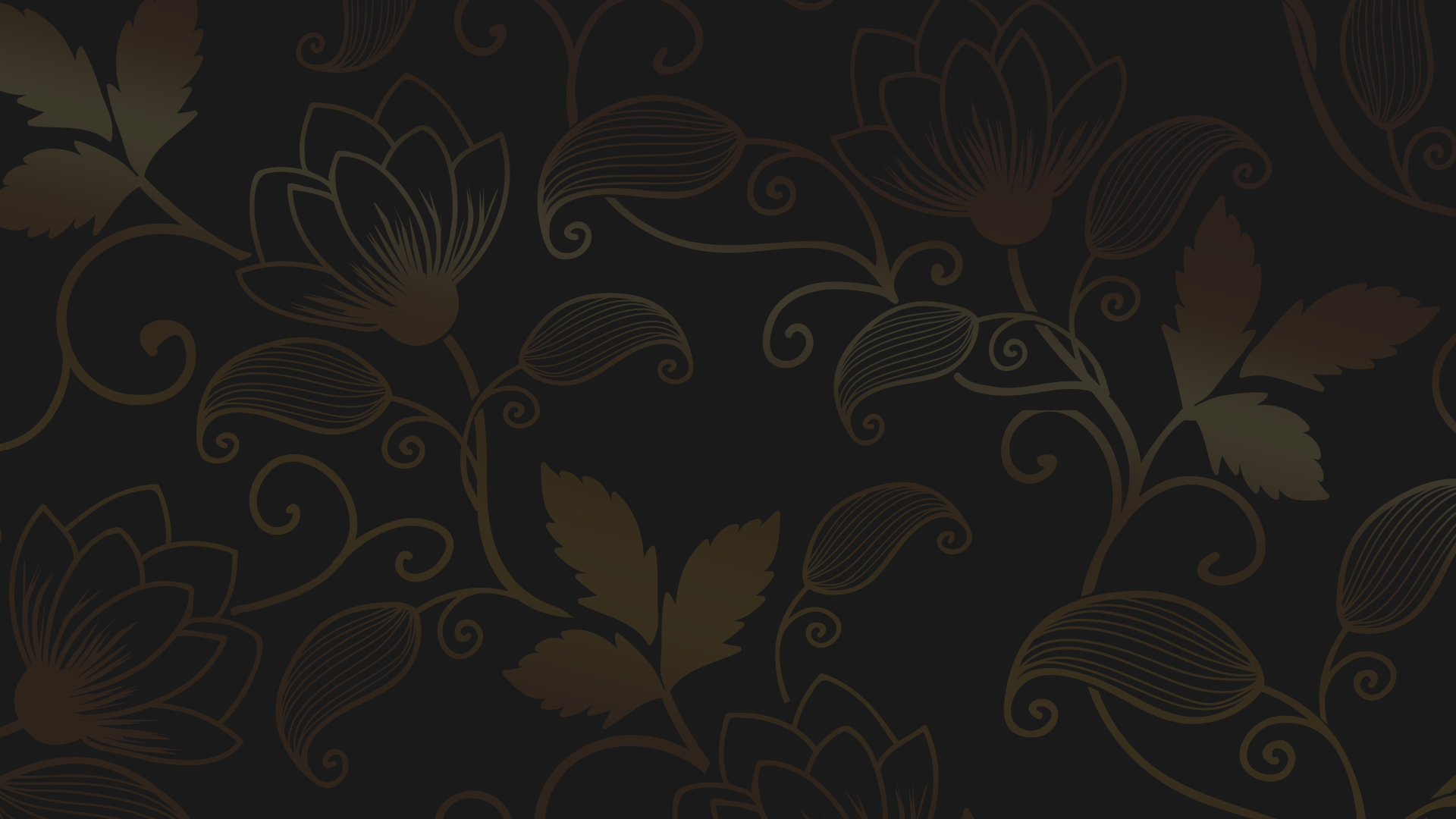 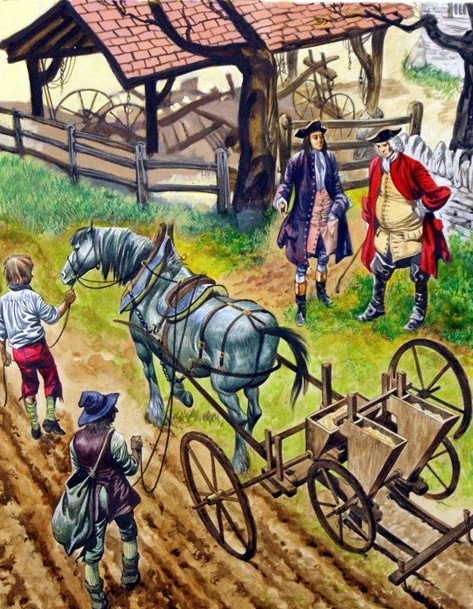 В Англии были изобретены устройства, работающие на конной тяге. 


Среди них – культиватор и сеялка.
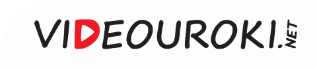 Аграрная революция
Существенное увеличение производительности труда
Применение новых методов и механизмов
Превращение Англии в лидера европейского сельского хозяйства
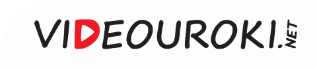 Аграрная революция
1
2
3
Обеспечение населения продовольствием 
в большем объёме
Распространение 
аграрной революции 
по всей Европе
Увеличение производства зерна, мяса, молока, шерсти
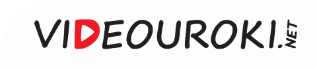 Качественные перемены в обществе
Промышленная революция
Аграрная революция
Демографическая революция в конце XVIII –
начале XIX века
Накопление первоначального
 капитала
Изменение структуры питания людей
Совершенствование медицины
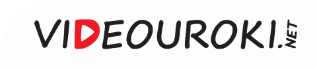 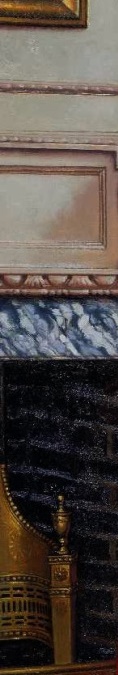 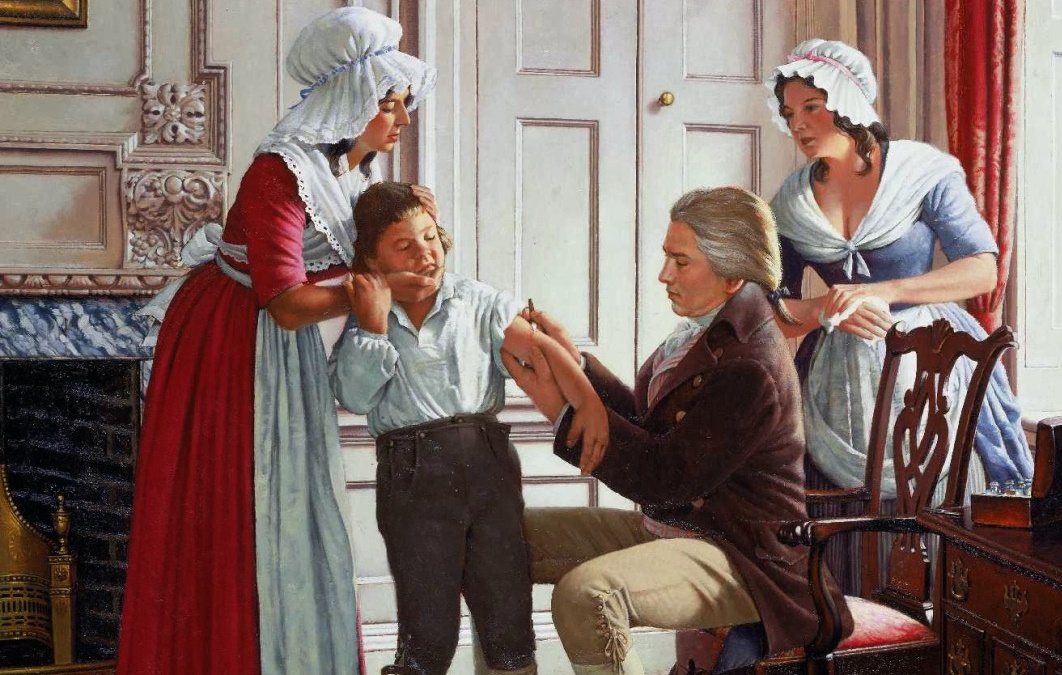 Огромное 
значение имела изобретённая врачом Эдвардом Дженнером вакцина от оспы.
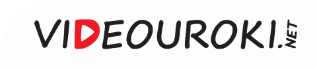 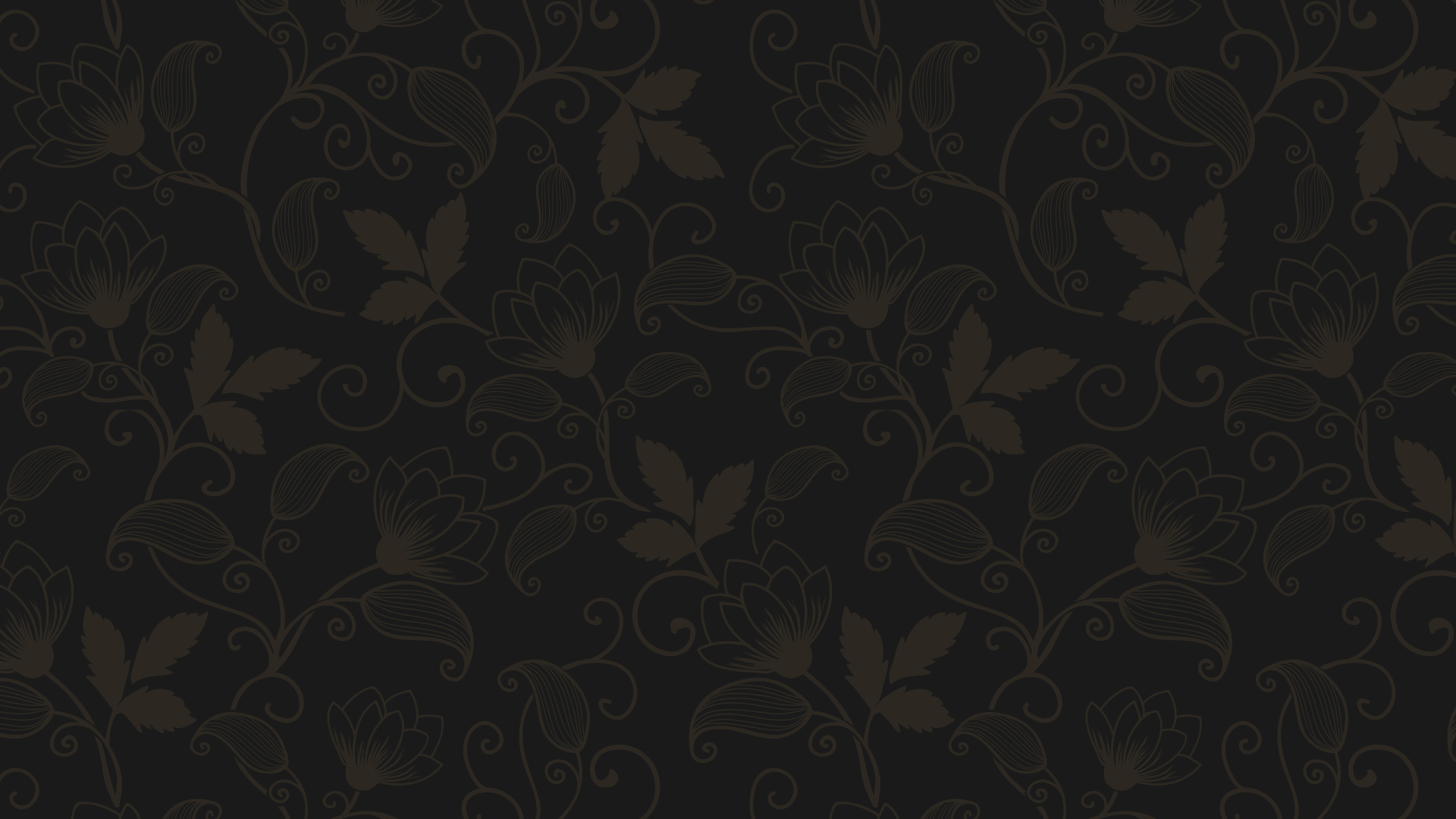 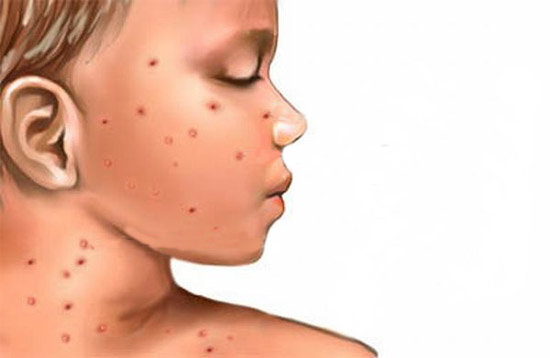 Оспа —
это высокозаразная 
вирусная инфекция.
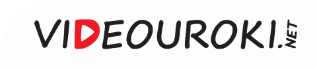 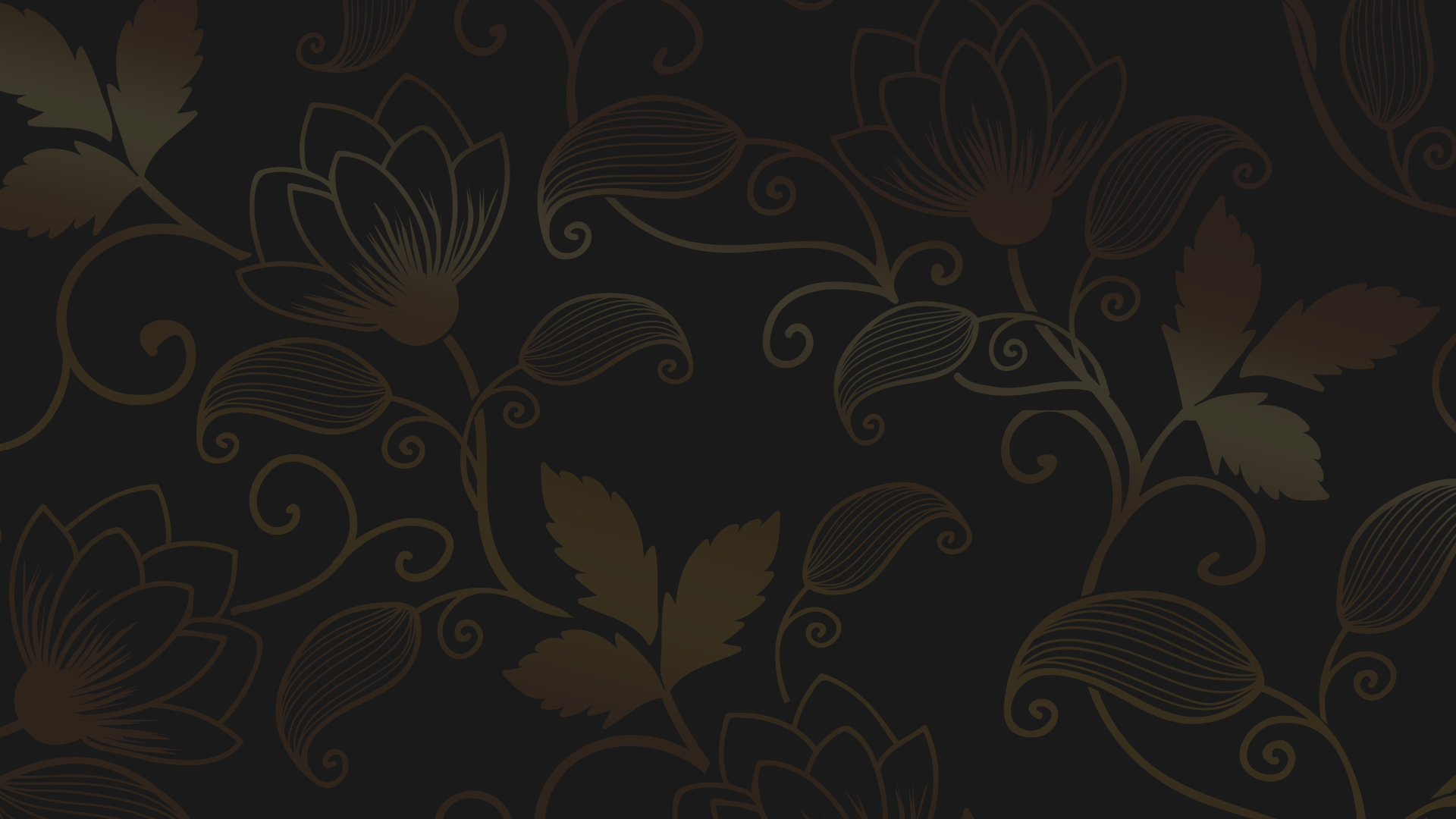 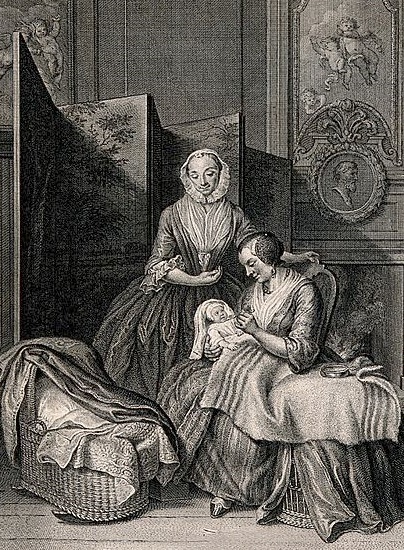 Смертность населения от болезней постепенно стала сокращаться, 
а рождаемость сохранялась высокой.
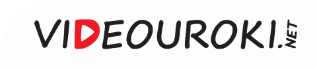 Население Европы в XIX веке
200
187
Численность населения (млн чел.)
150
140
118
100
1700
1800
1750
Годы
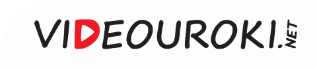 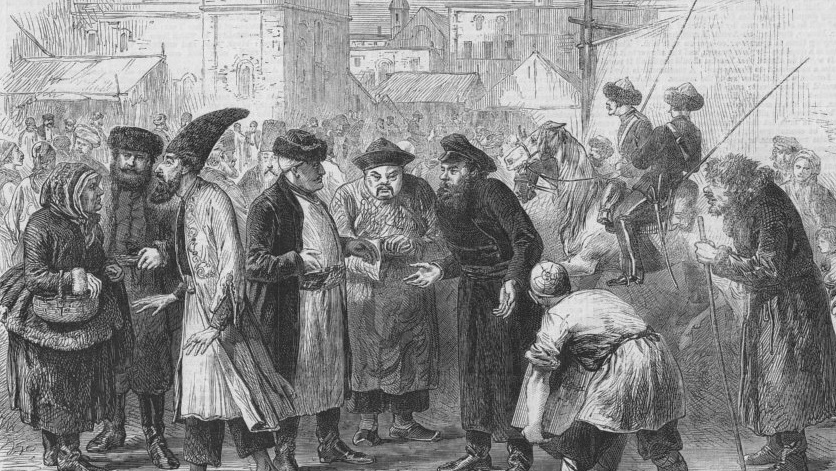 Население России в XVIII веке выросло в основном за счёт включения в её состав новых земель.
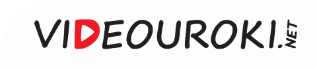 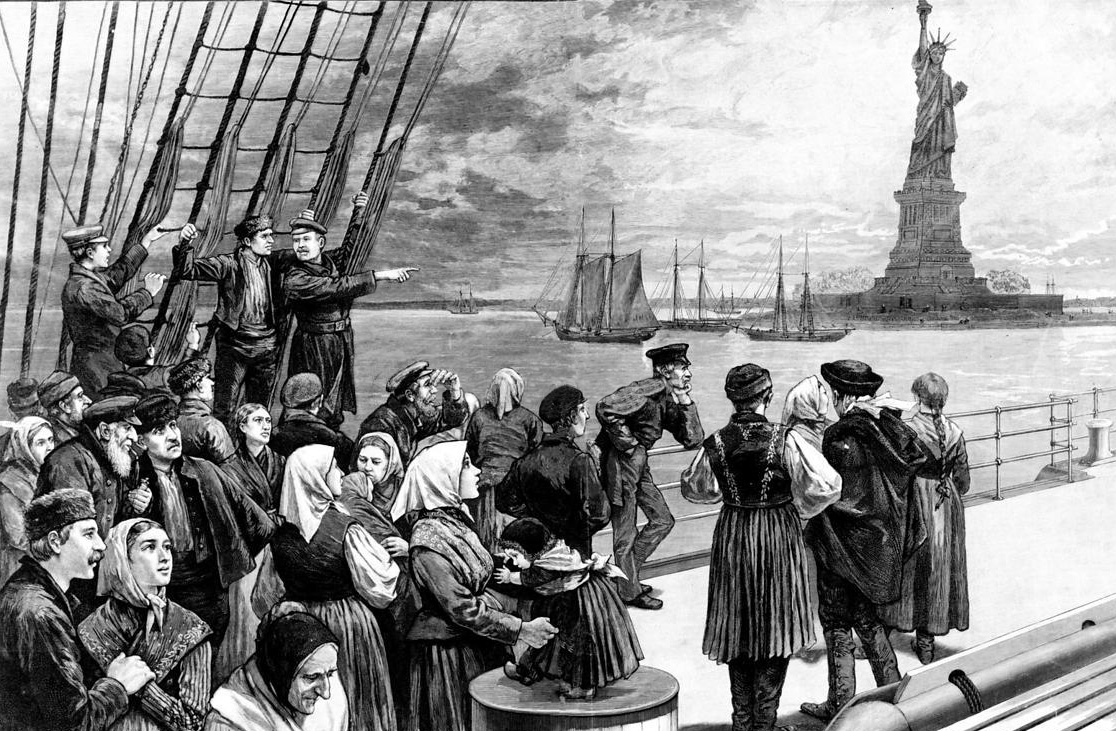 Прибытие мигрантов 
в Северную Америку
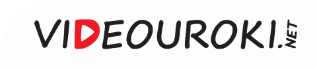 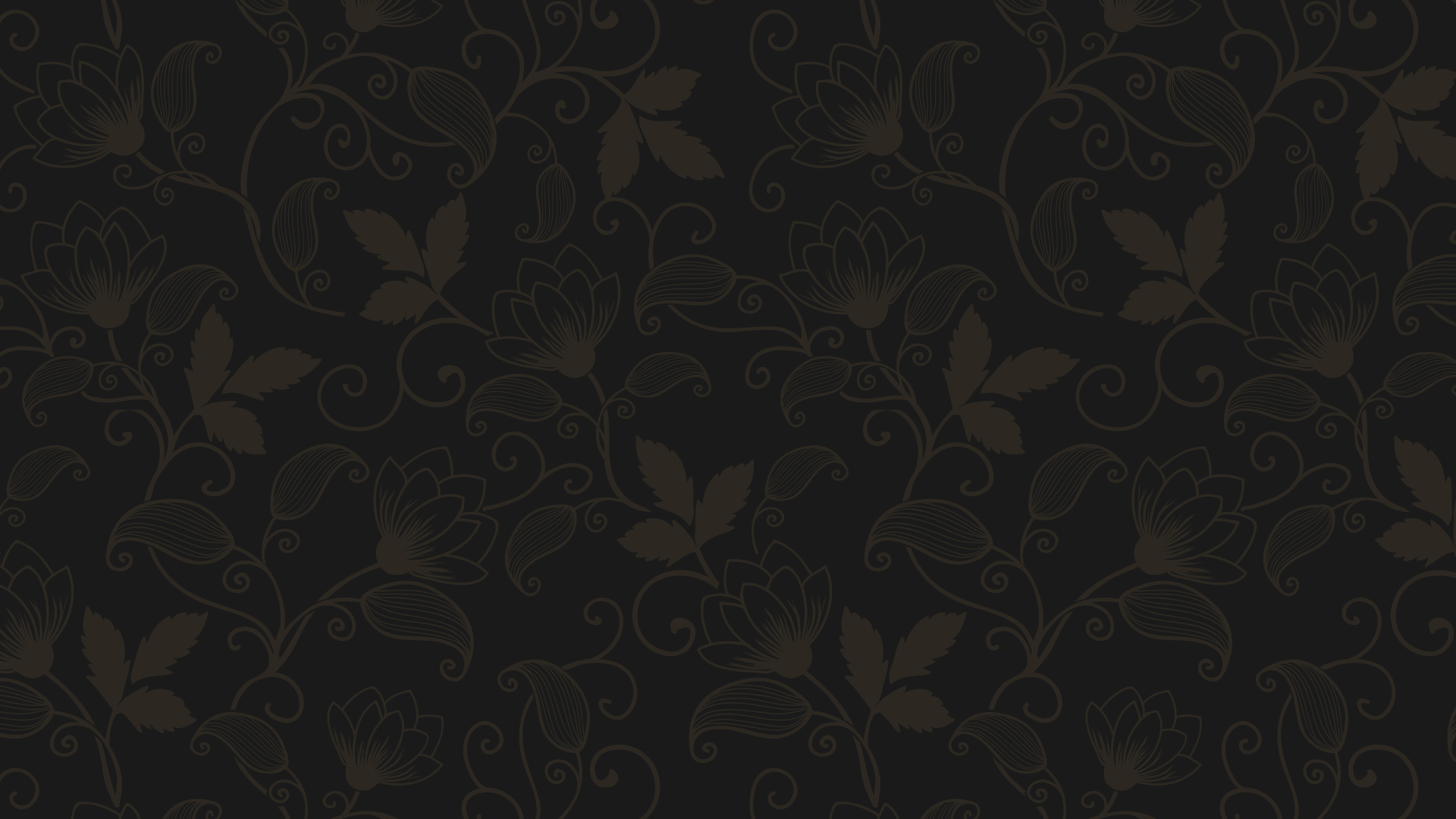 Предпосылки массовой миграции
в XIX веке
1
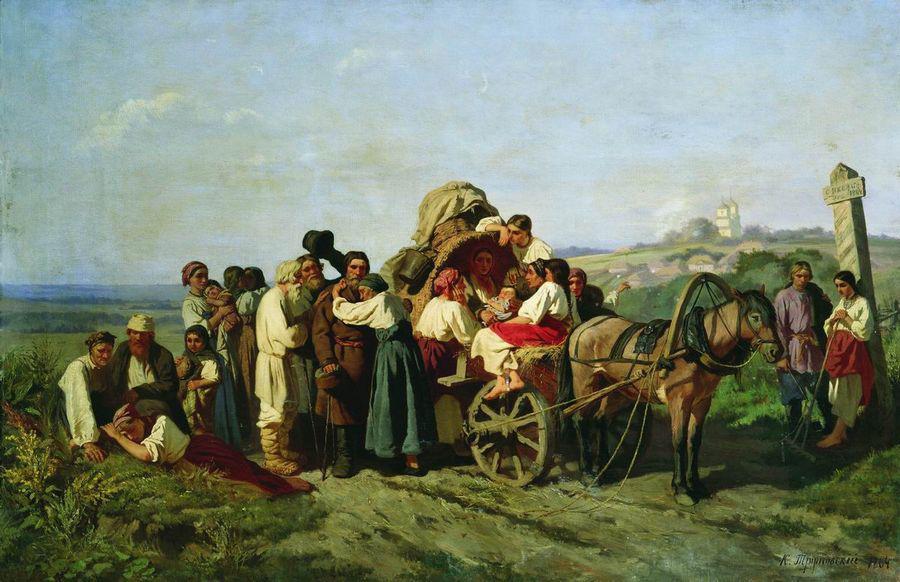 Развитие экономики.
2
Войны.
Освоение Нового Света 
и колоний.
3
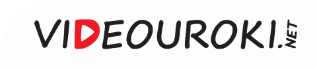 Изменения в обществе в XIX веке
Революционные перемены 
в производстве и сельском хозяйстве
Изменение социальной структуры
общества
Формирование новых общественных
слоёв
Буржуазия
Рабочие
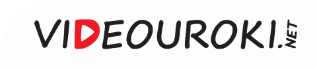 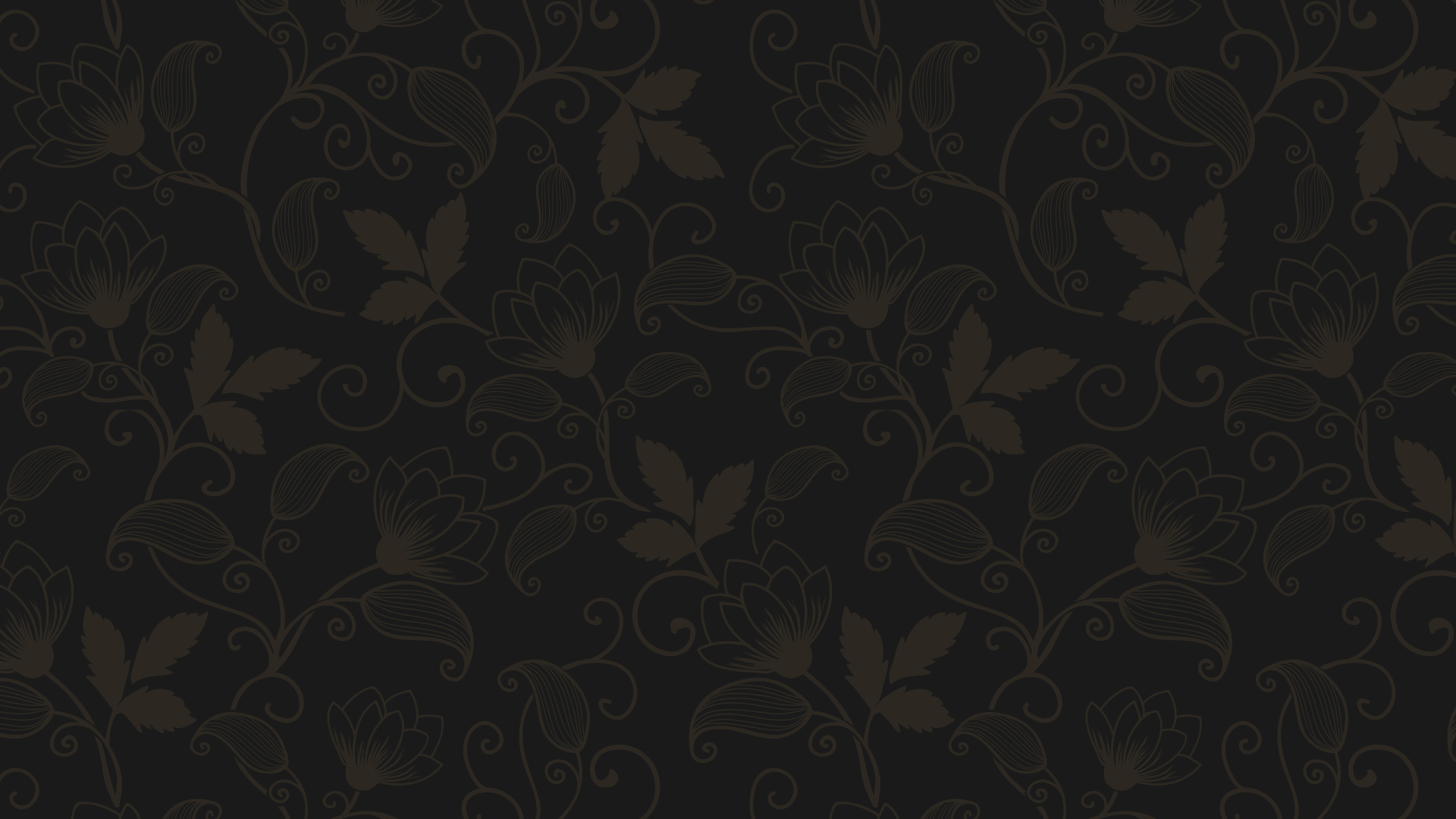 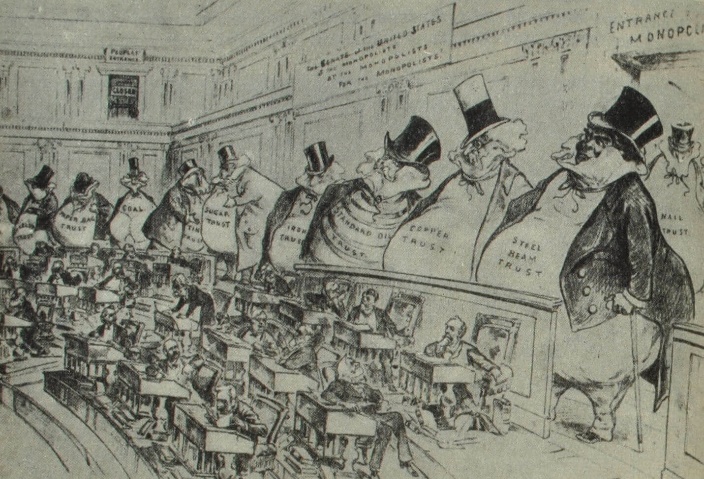 Буржуазия —
слой общества, который обладает собственностью и существует за счёт доходов от неё.
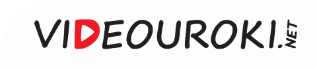 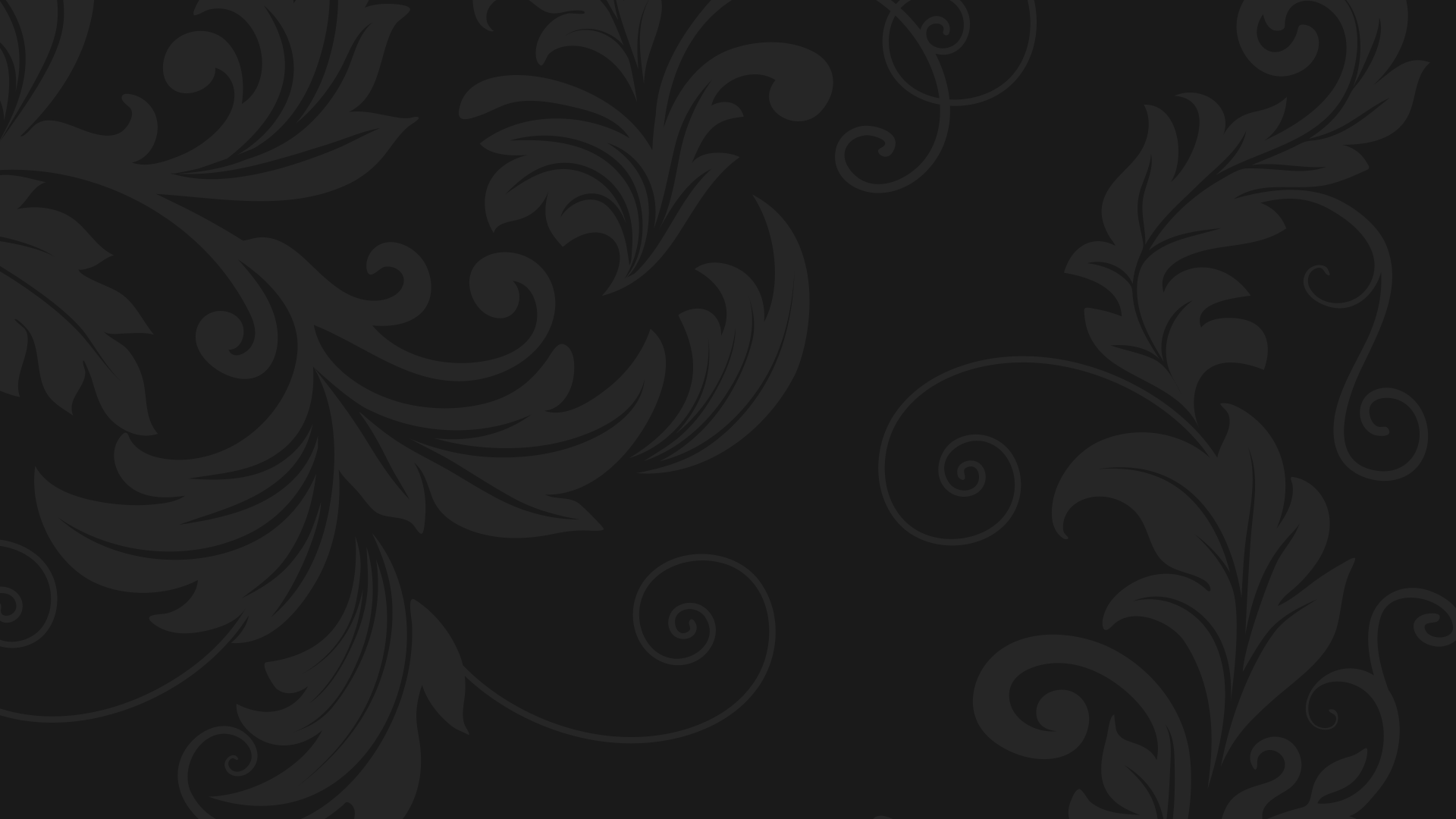 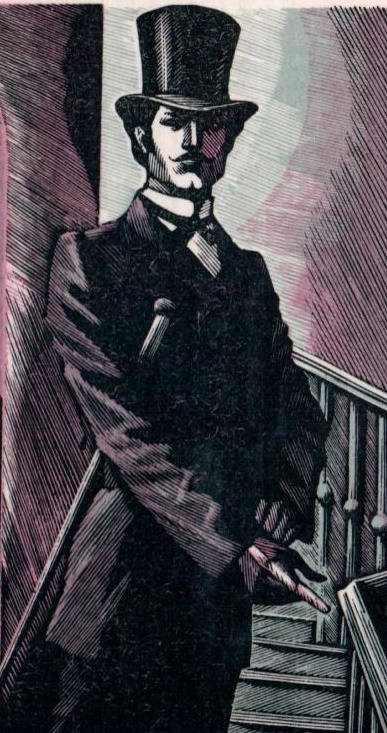 Буржуазия в XIX веке
1
2
Создание своих политических организаций.
Участие в парламентских и местных выборах.
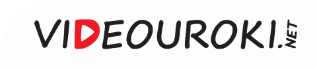 Аграрная революция
Размывание
дворянского сословия
Повышение влияния буржуазии на
общество и политику
Потеря дворянами ведущей 
роли в обществе
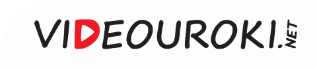 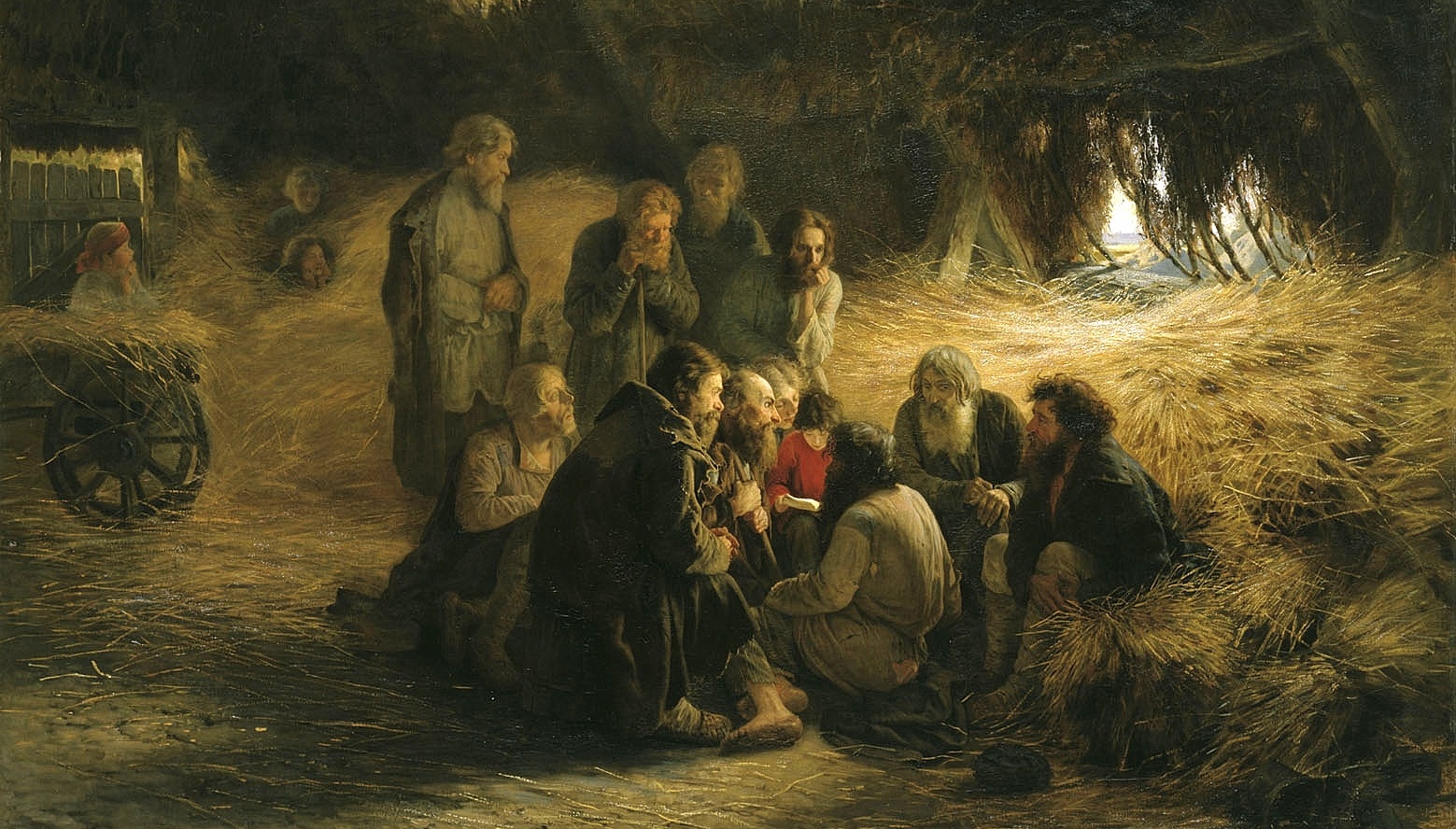 Г. Мясоедов.
Чтение Положения 
19 февраля 1861 года.
1873
В России перемены в обществе начались 
после Крестьянской реформы 1861 года.
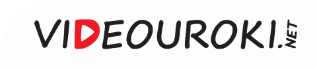 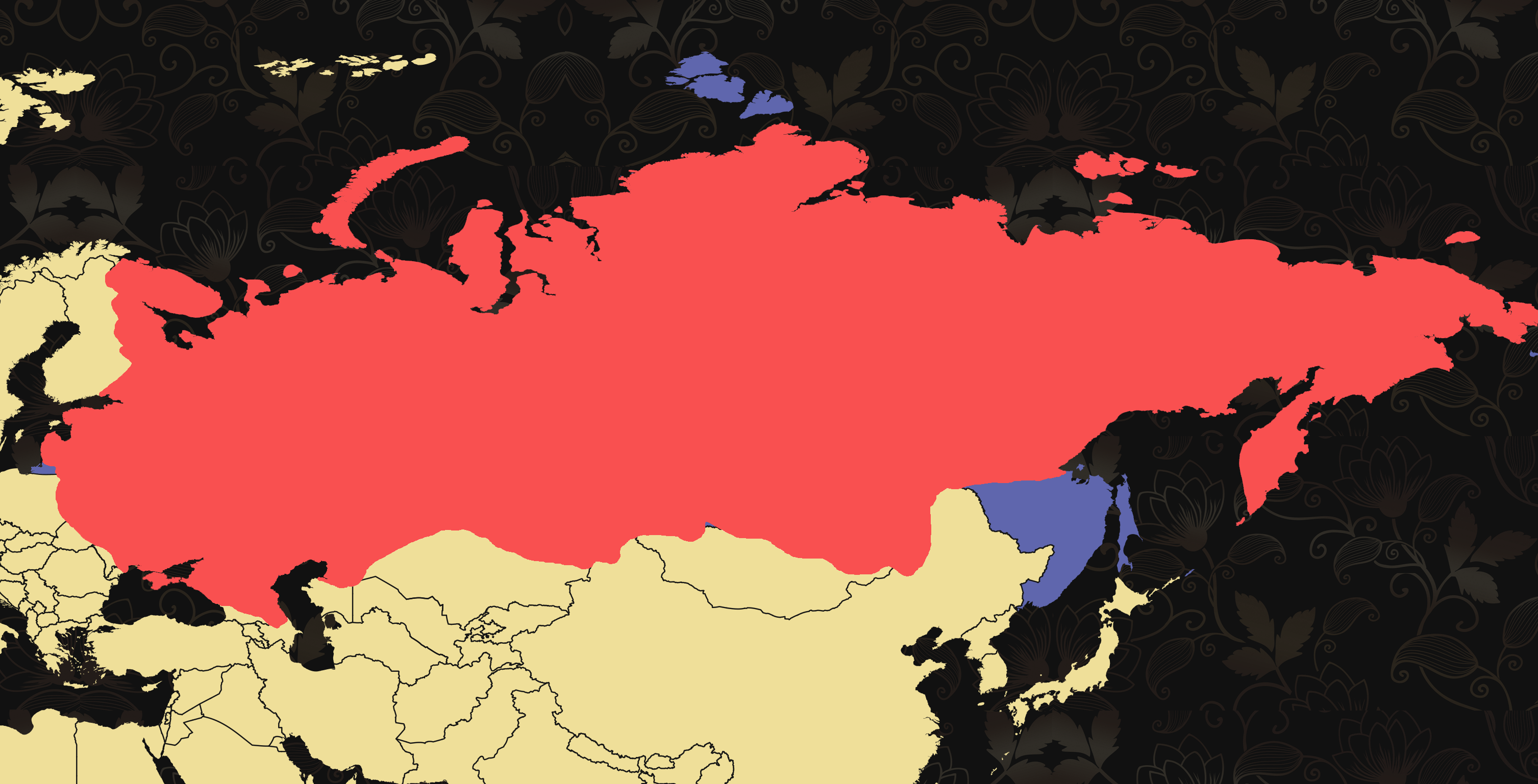 Арктика
Балтика
Российская империя в начале XIX века
Тихий океан
Чёрное море
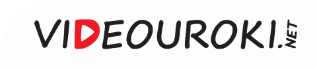 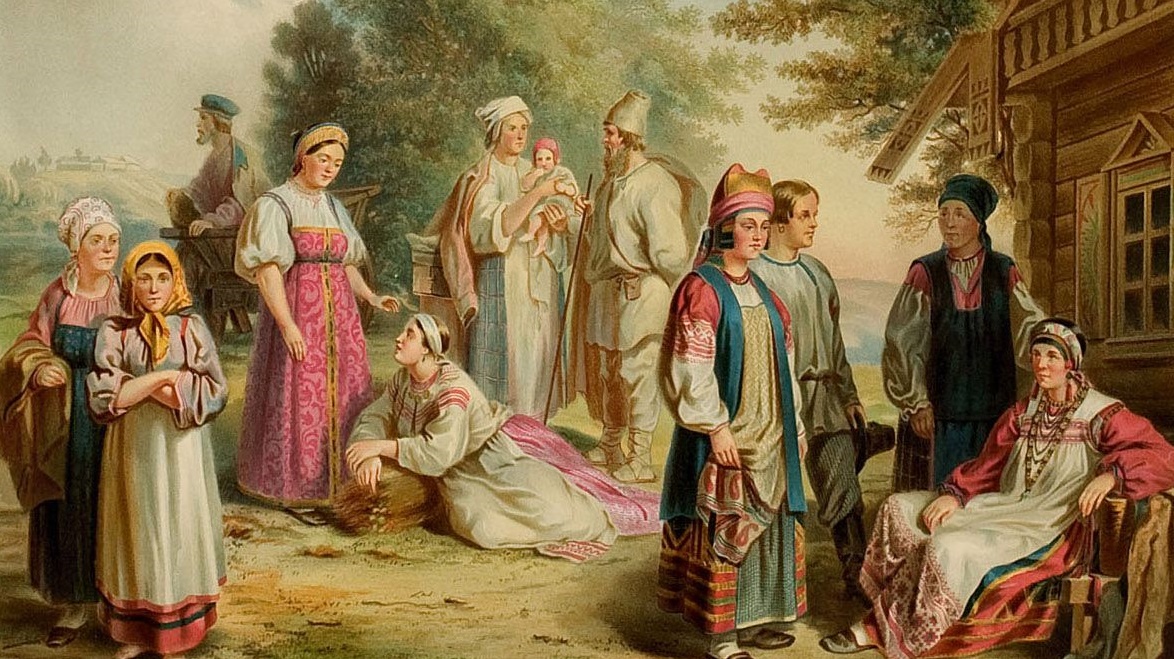 Основу населения России в XIX веке составляли русские.
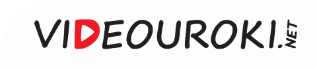 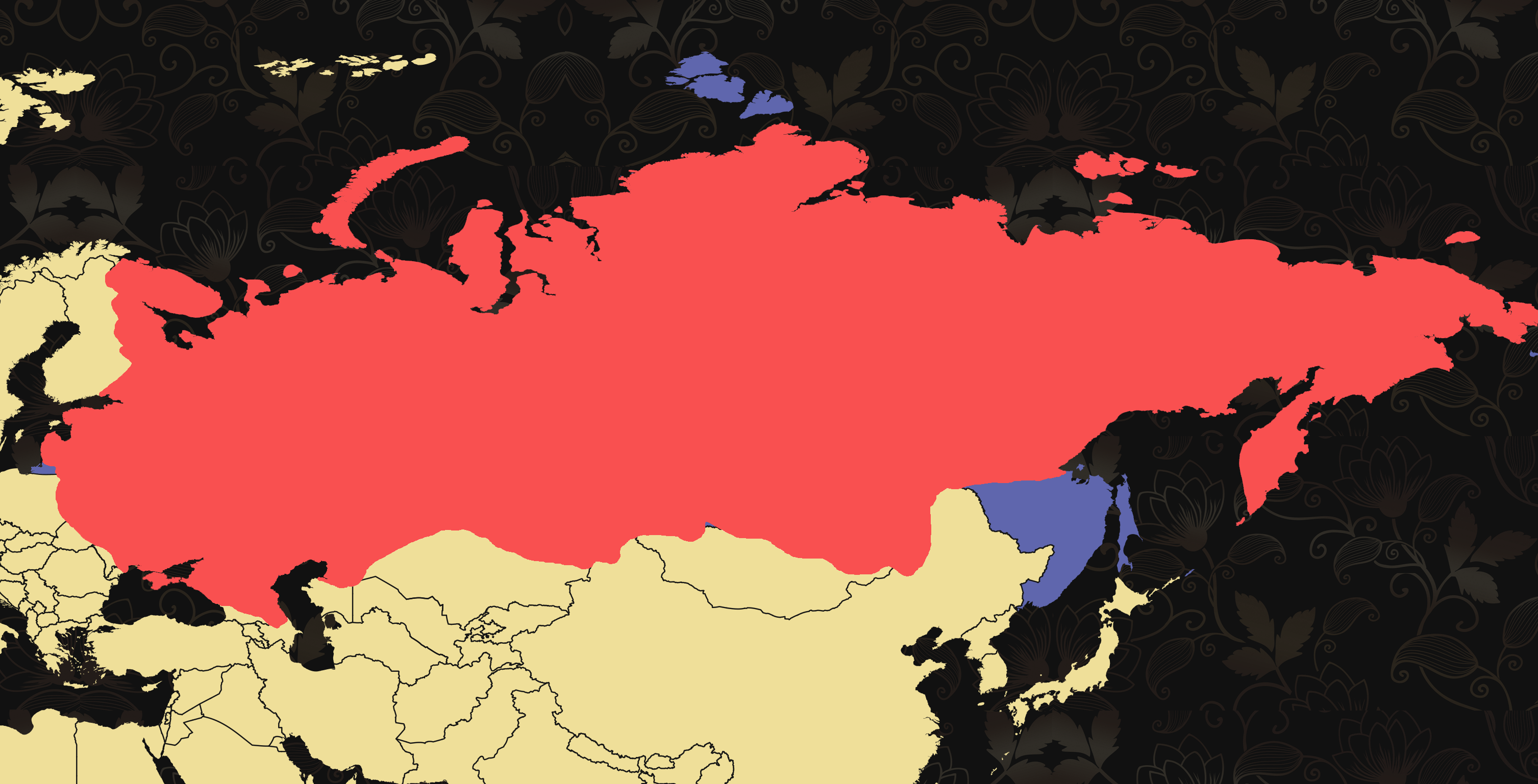 Якуты
Литовцы, латыши, эстонцы, немцы
Мордва, марийцы, удмурты, карелы
Эвены, эвенки, нанайцы, удэгейцы
Татары, башкиры,чуваши
Белорусы, украинцы
Черкесы, карачаевцы, чеченцы, осетины
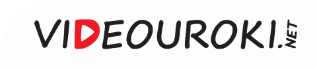 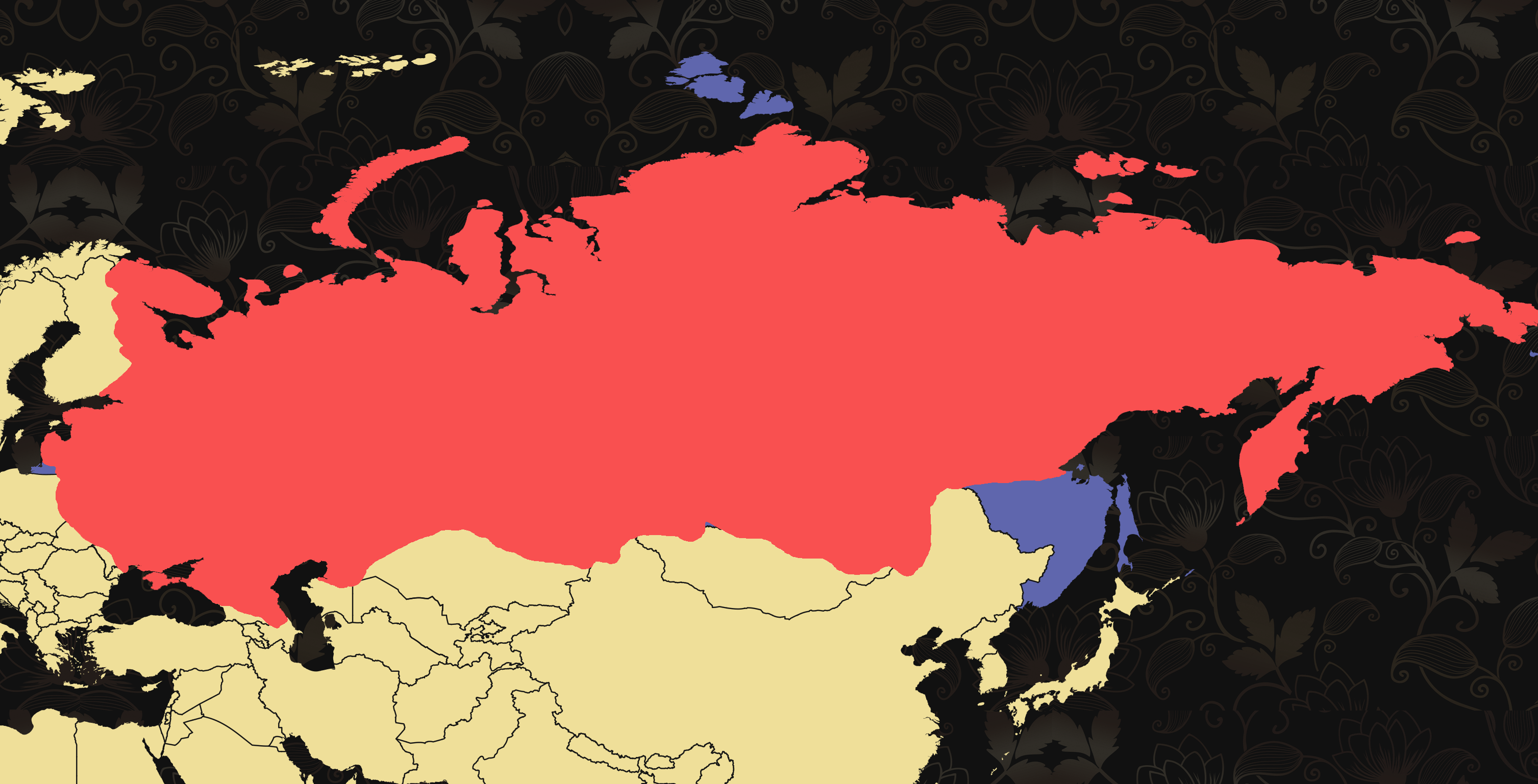 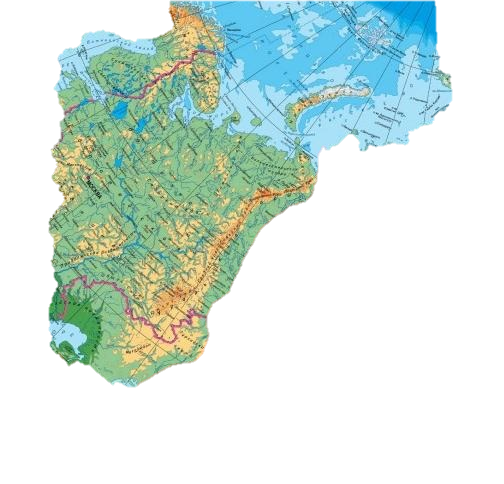 3 млн
Уральские горы
40,7 млн
Российская империя (43,7 млн человек)
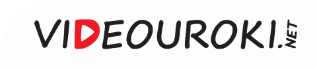 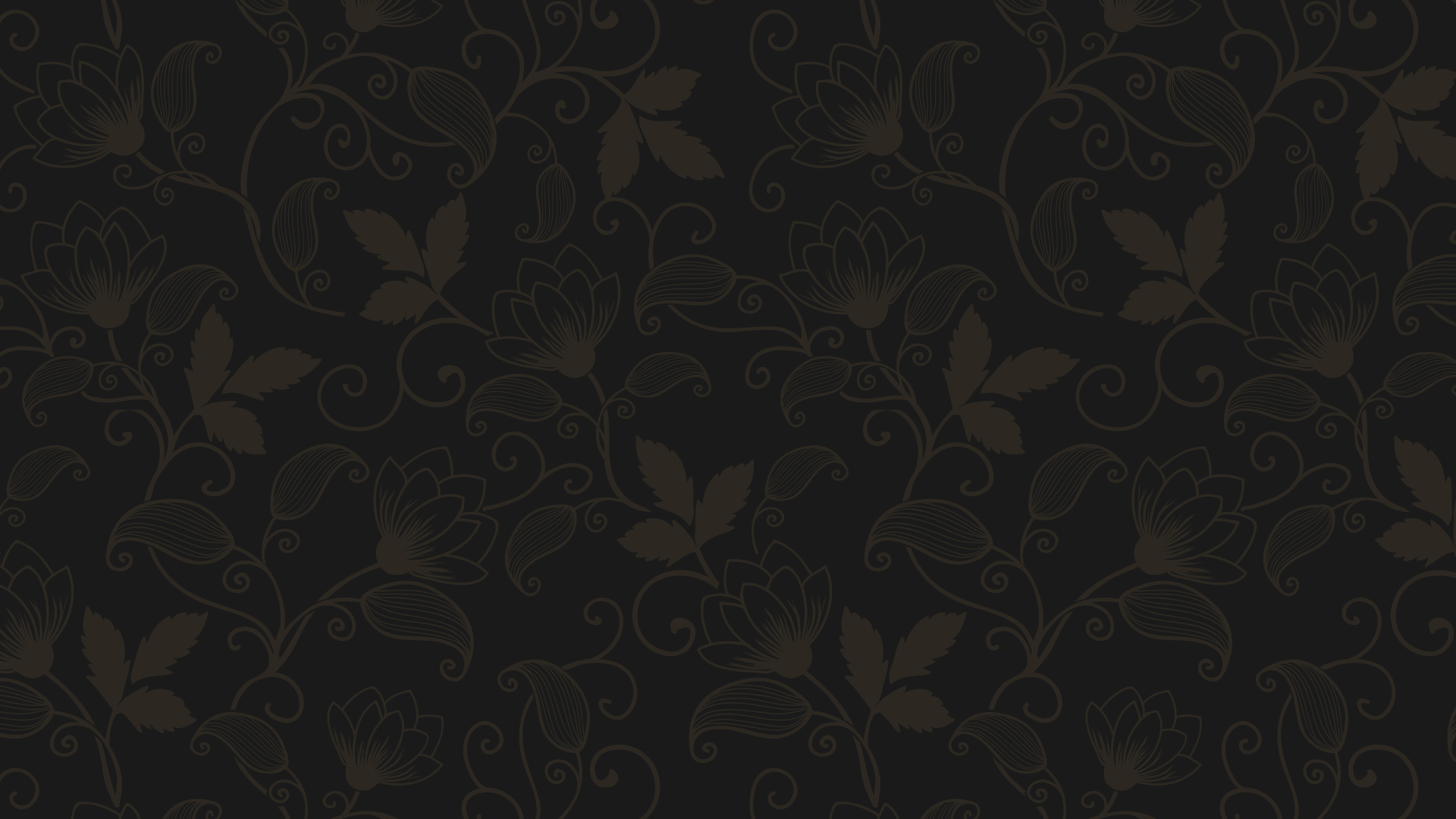 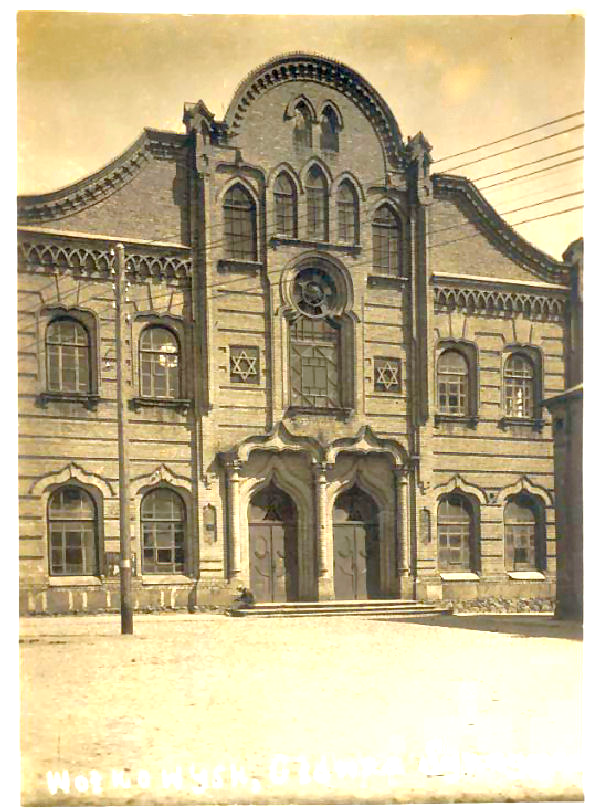 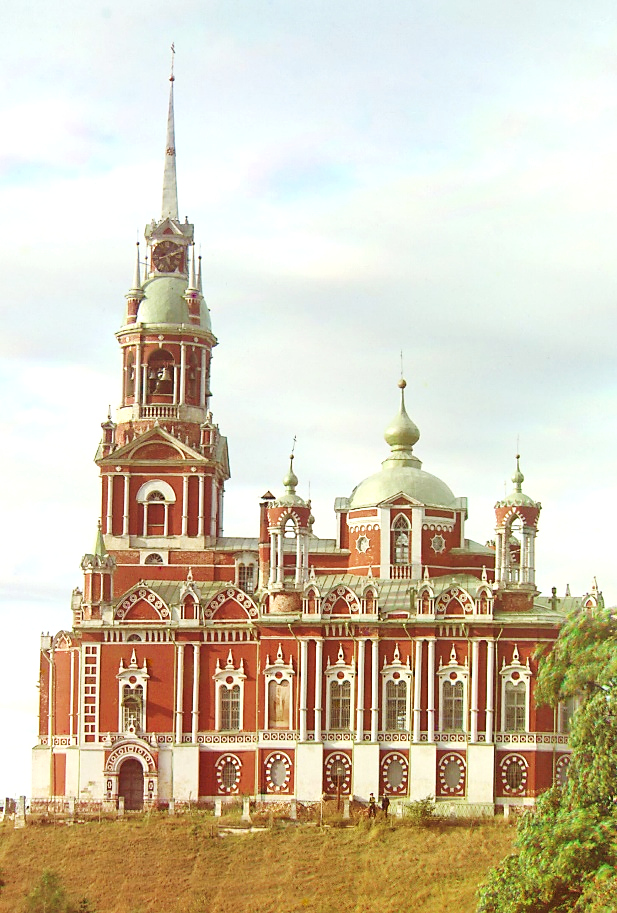 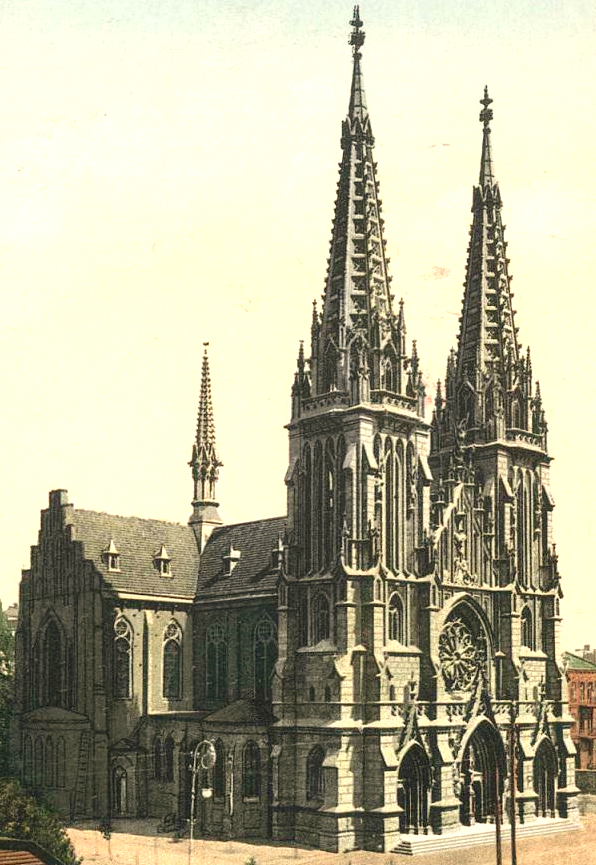 Синагога
Костёл
Церковь
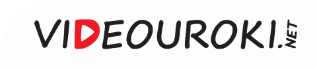 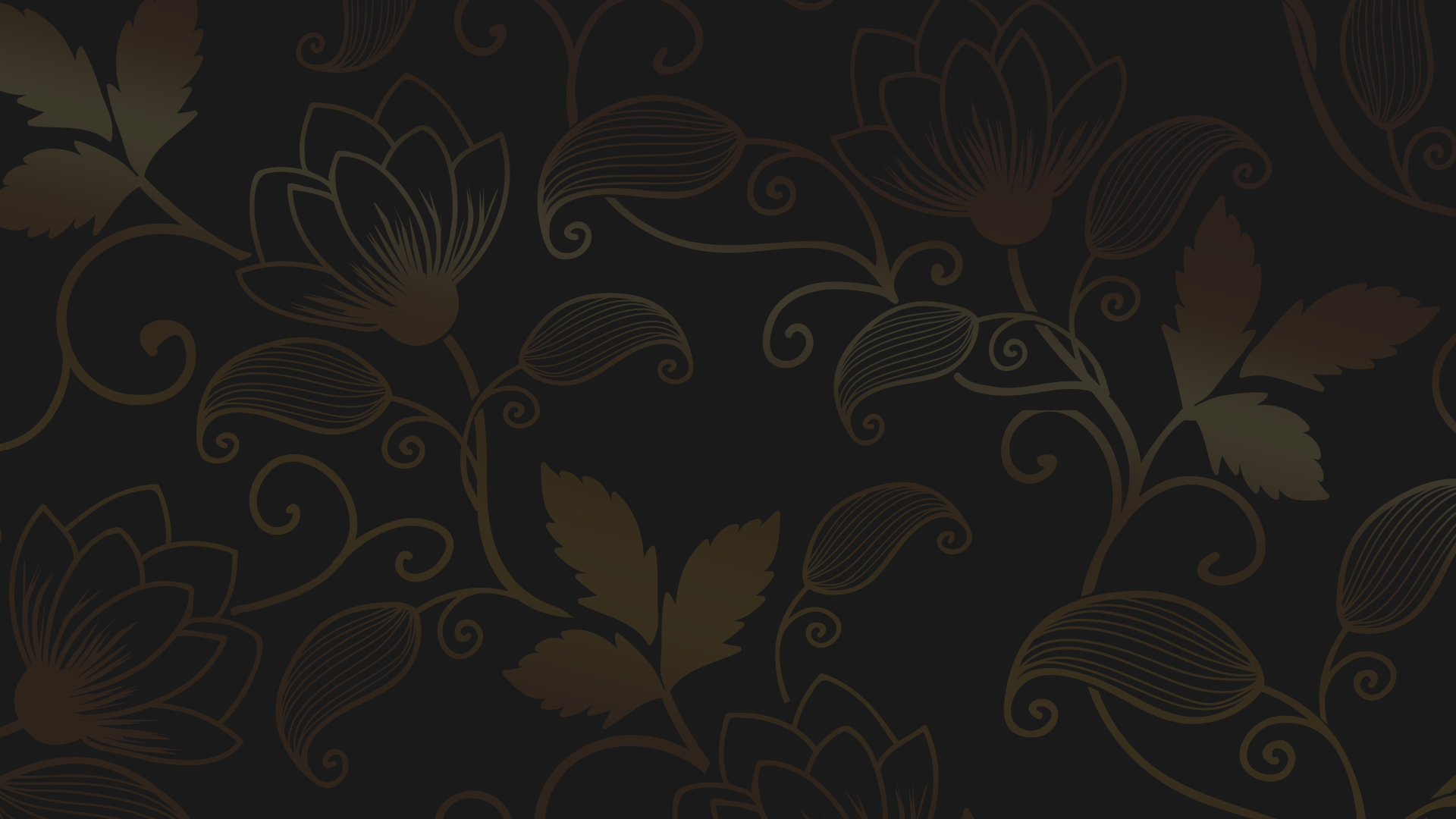 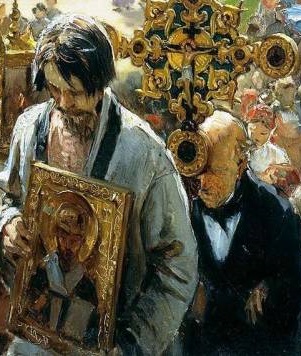 Государственной религией являлось православие. 


Его приверженцами было около
87 % населения.
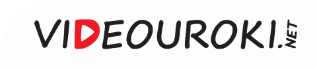 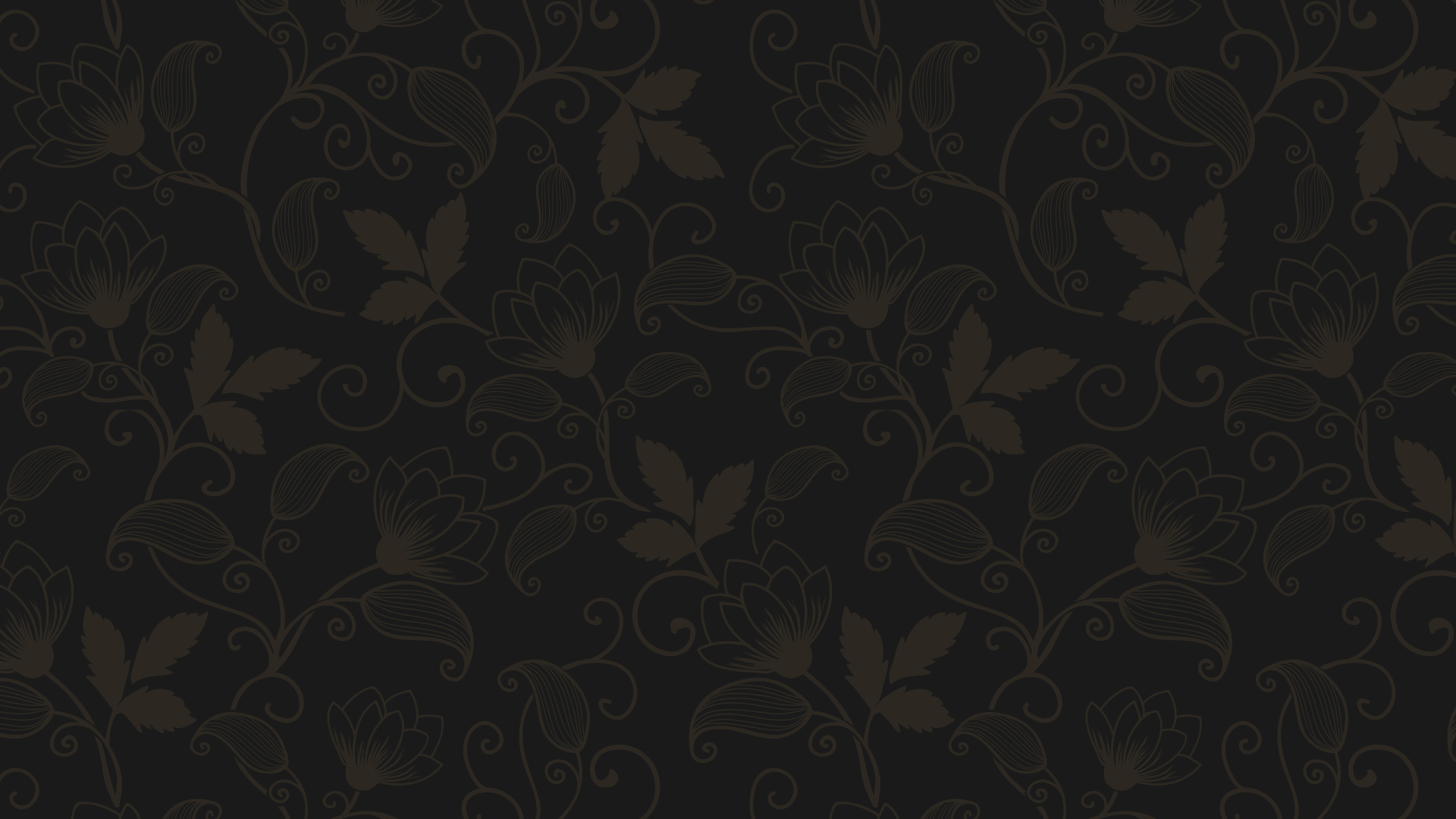 Религии Российской империи 
в XIX веке
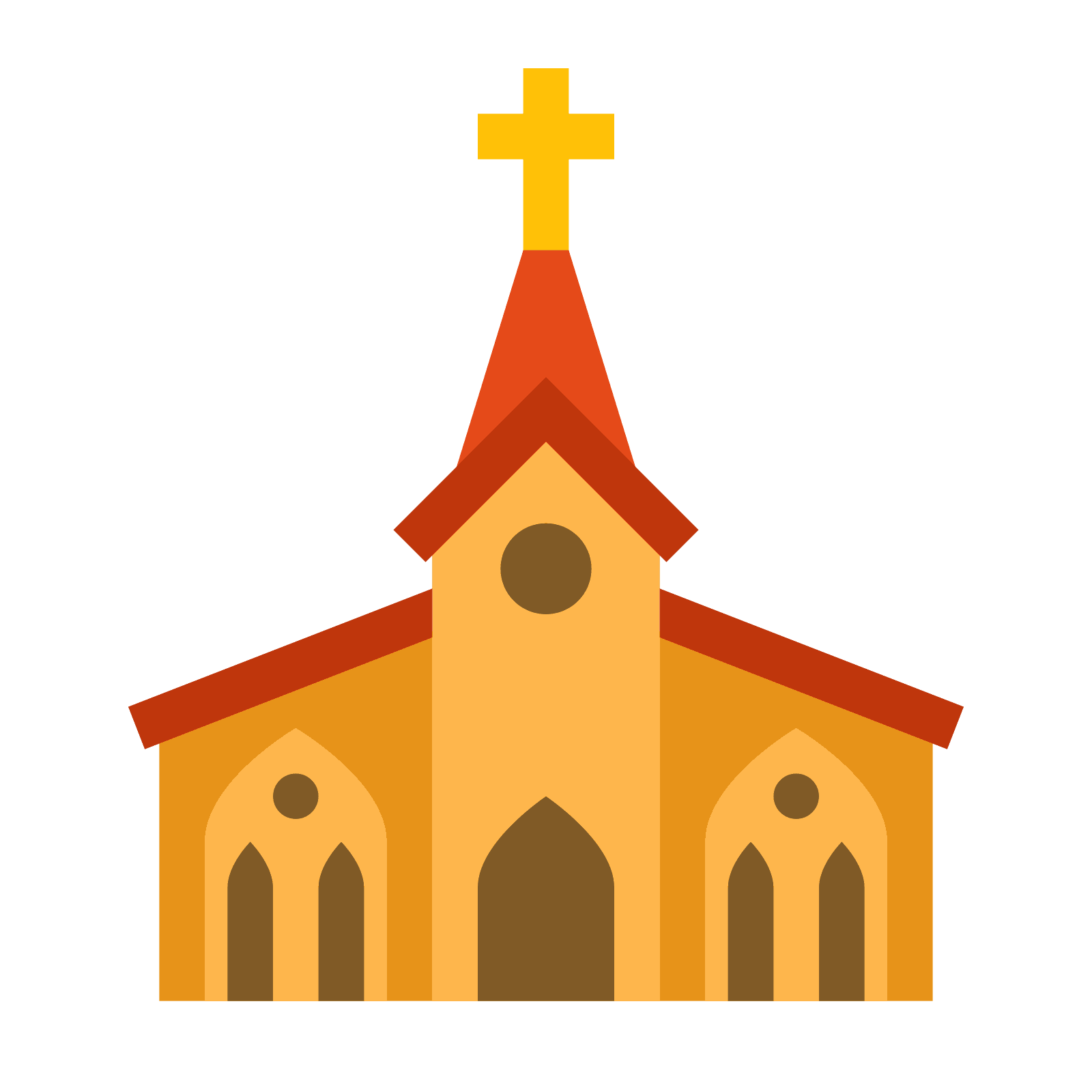 1
Католичество.
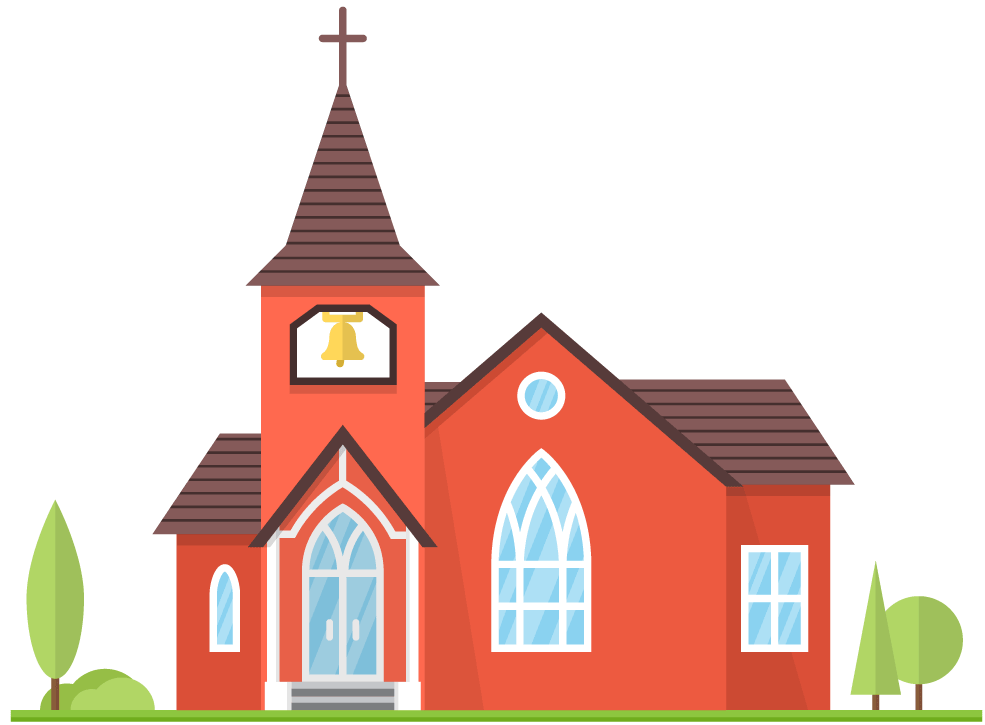 2
Протестантизм.
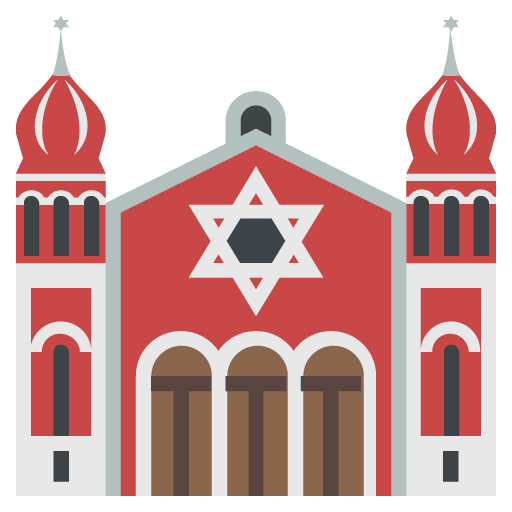 3
Иудаизм.
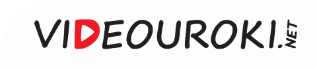 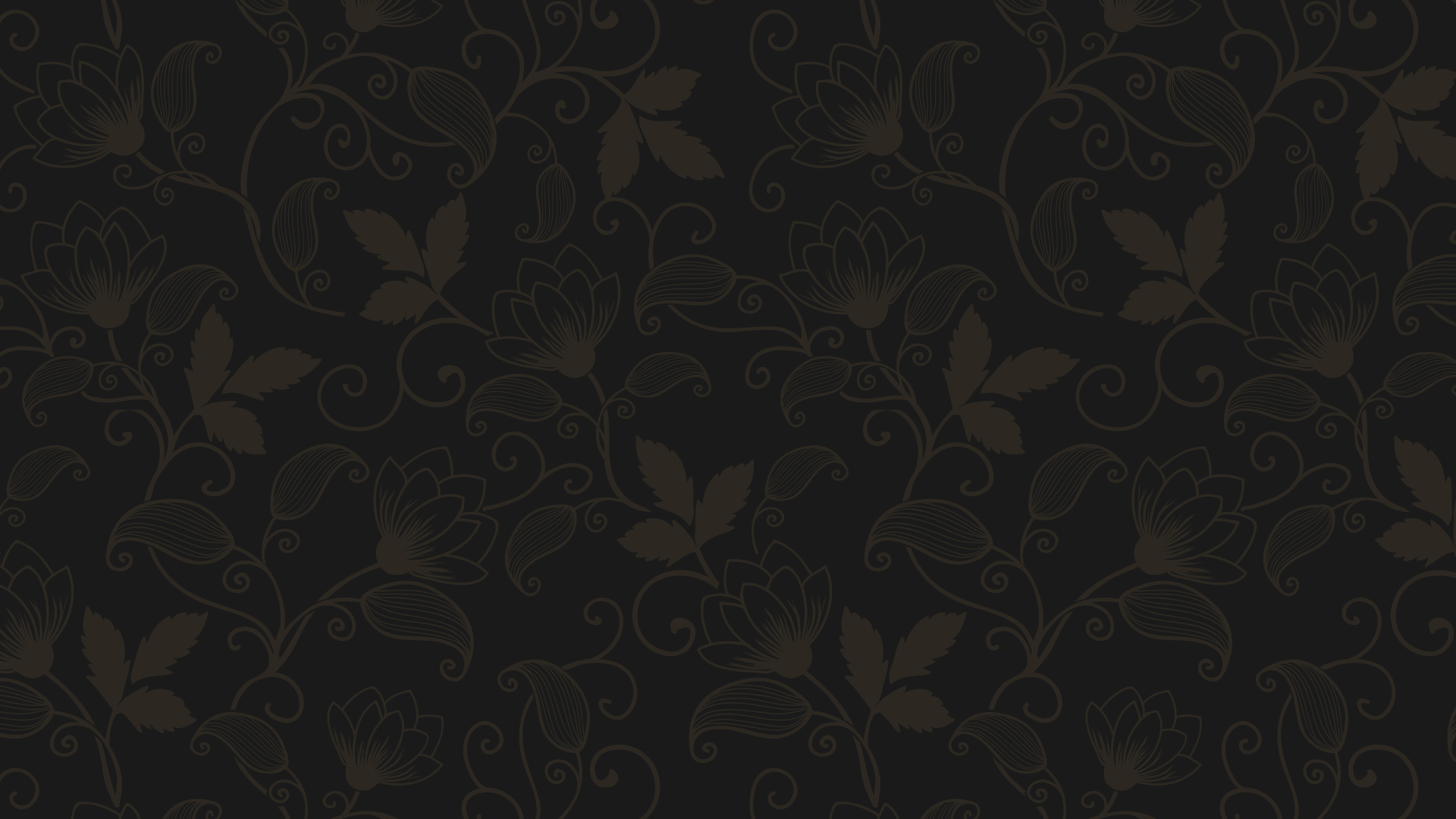 Религии Российской империи 
в XIX веке
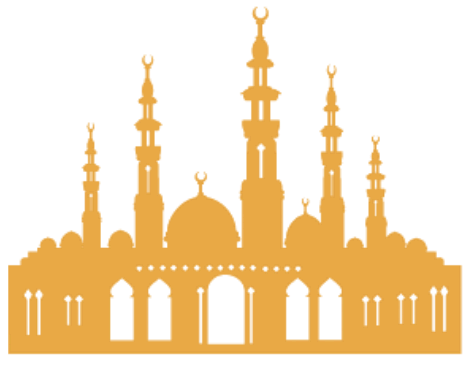 4
Ислам.
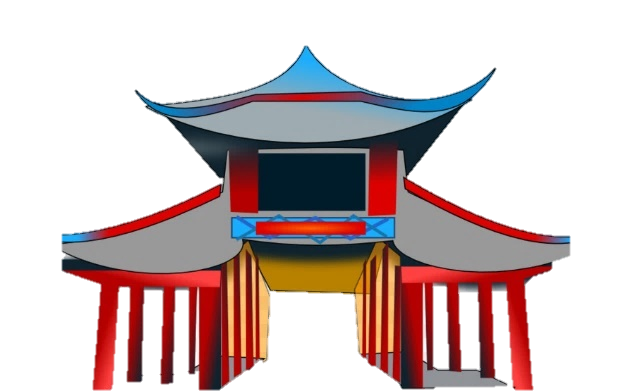 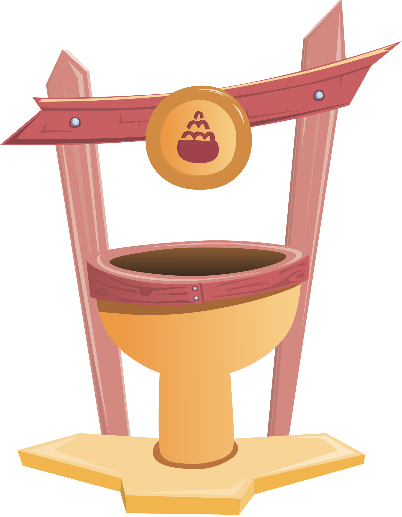 5
Буддизм.
6
Язычество.
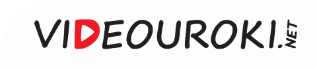 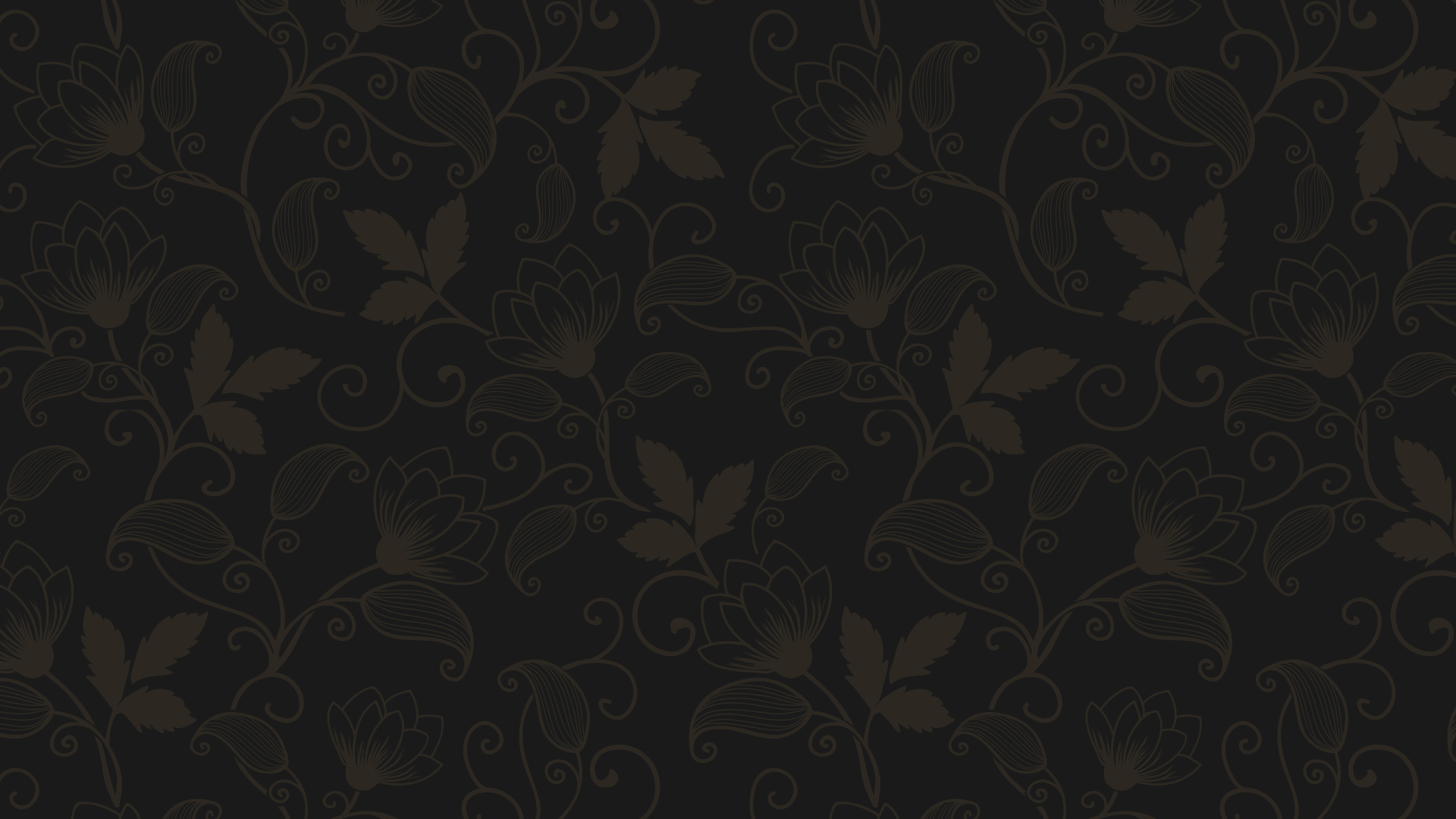 Население России в XIX веке
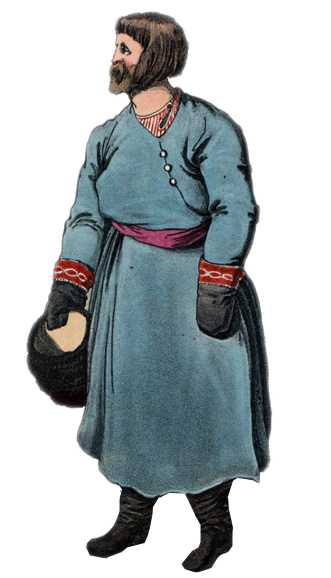 4
1
Дворянство.
Крестьянство.
5
2
Духовенство.
Мещанство.
6
3
Казачество.
Купечество.
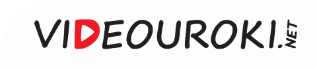 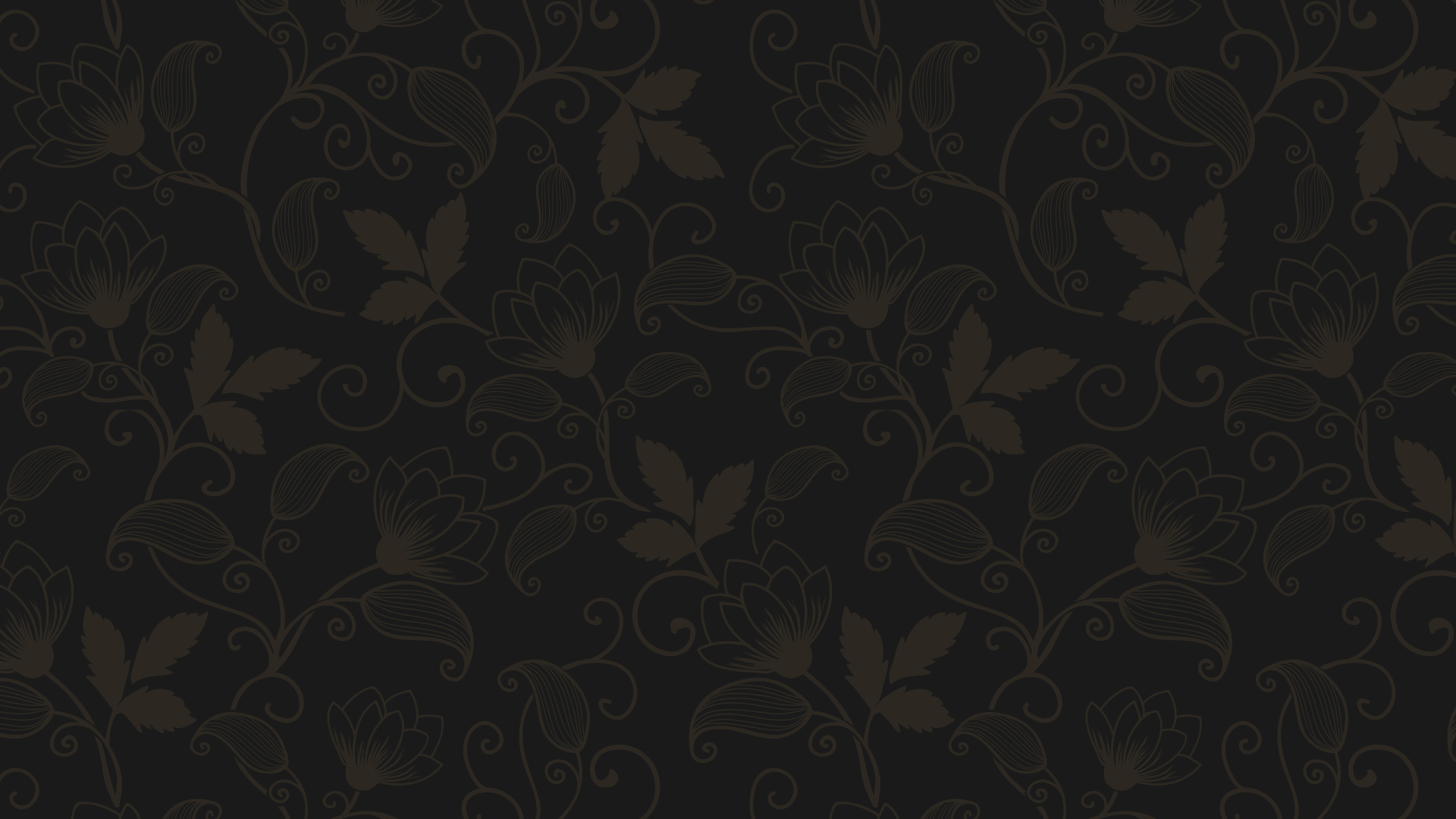 Крестьяне России в XIX веке
Составляли 
94 % населения.
1
2
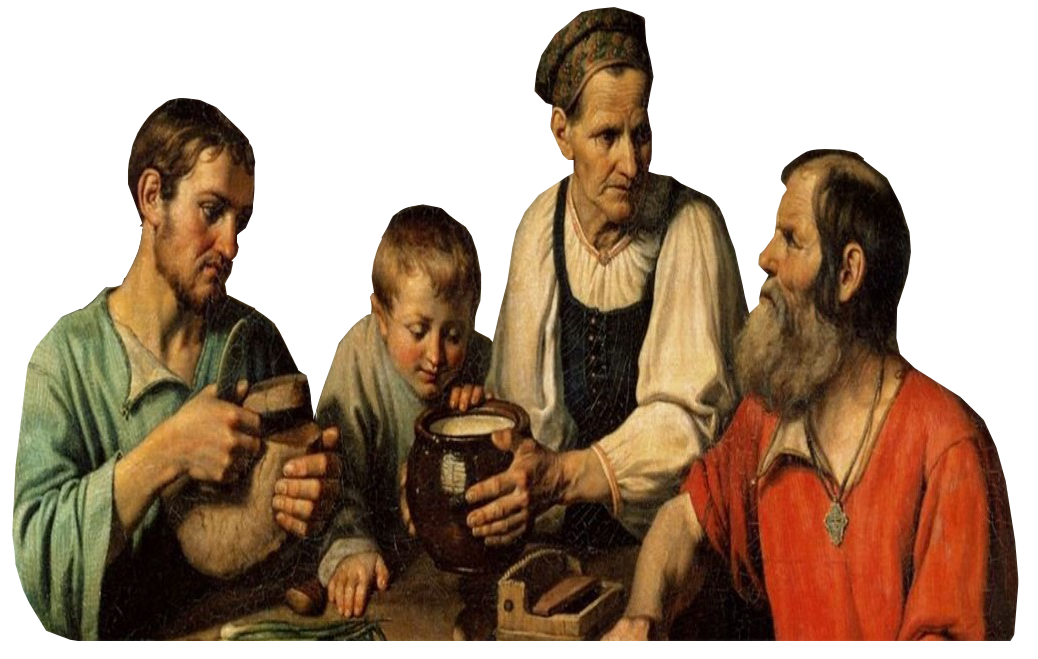 Государственные.
3
Дворцовые.
4
Помещичьи.
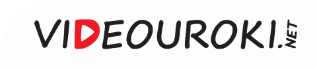 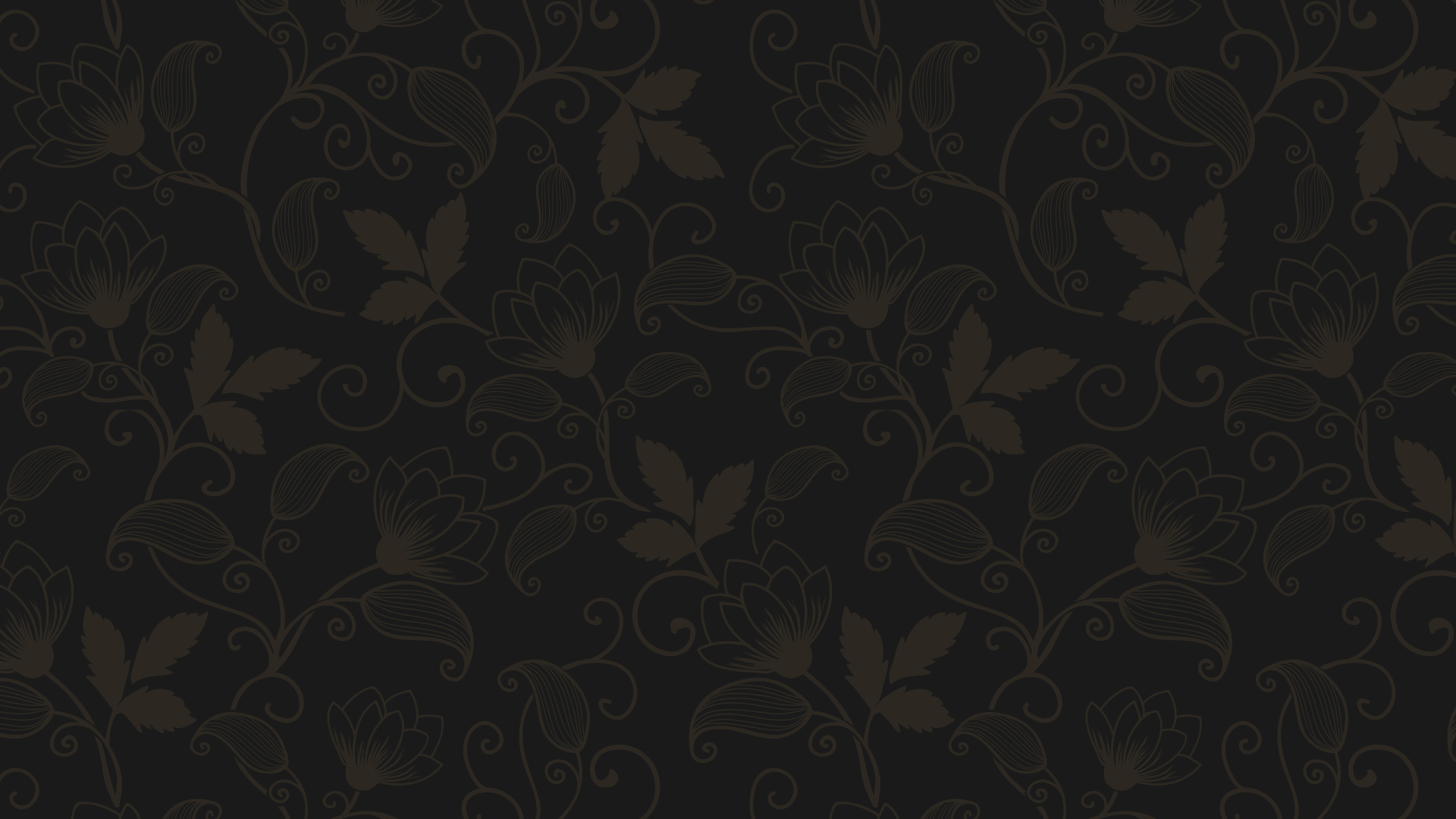 Мещане России в XIX веке
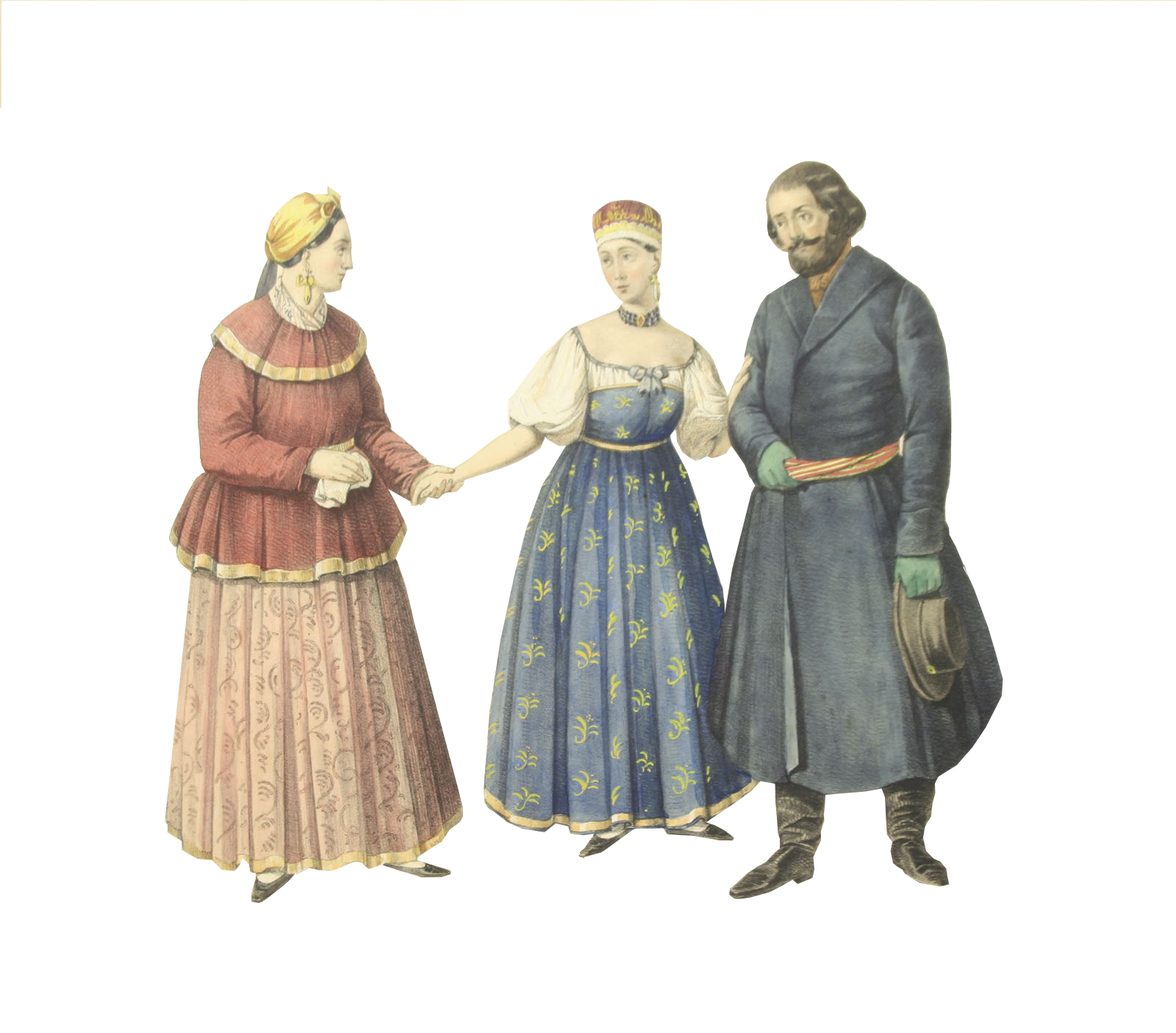 Составляли 
2 % населения.
1
2
Ремесленники.
3
Работные люди.
4
Мелкие торговцы.
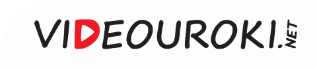 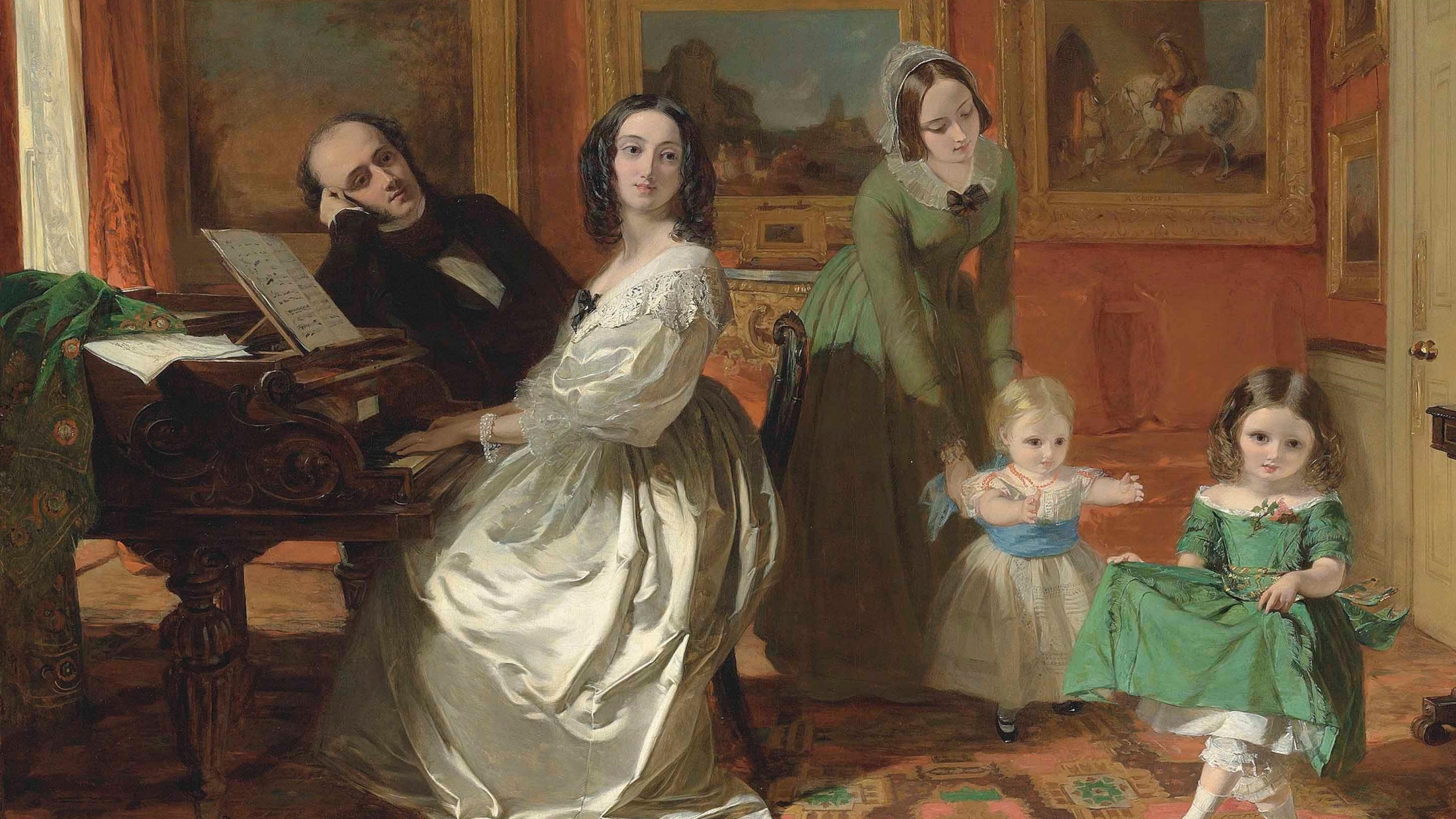 Дворянство и духовенство входили 
в число привилегированных сословий.
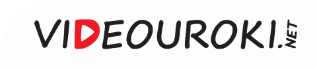 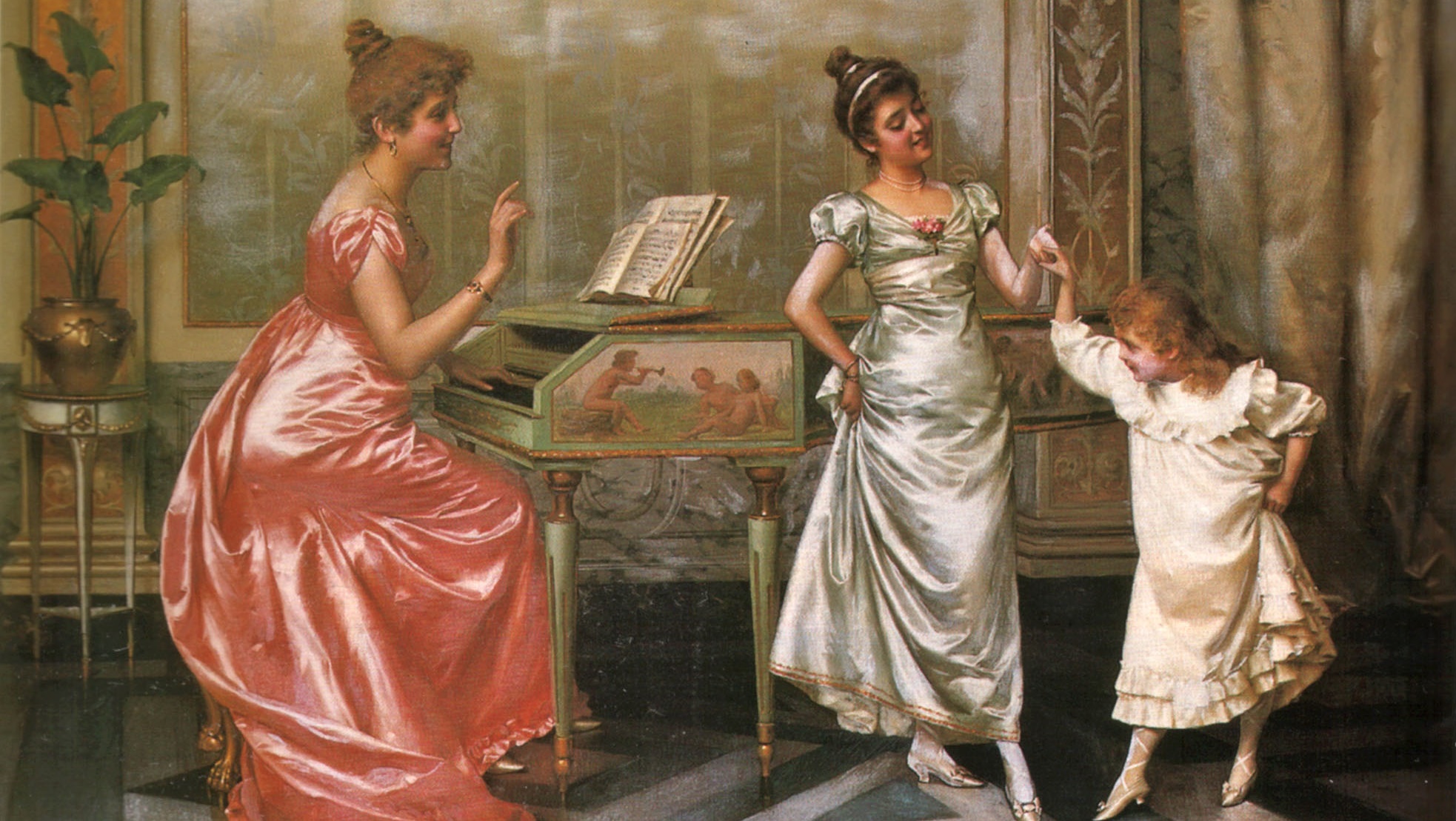 Дворянство делилось на крупное, 
среднее и мелкое.
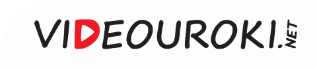 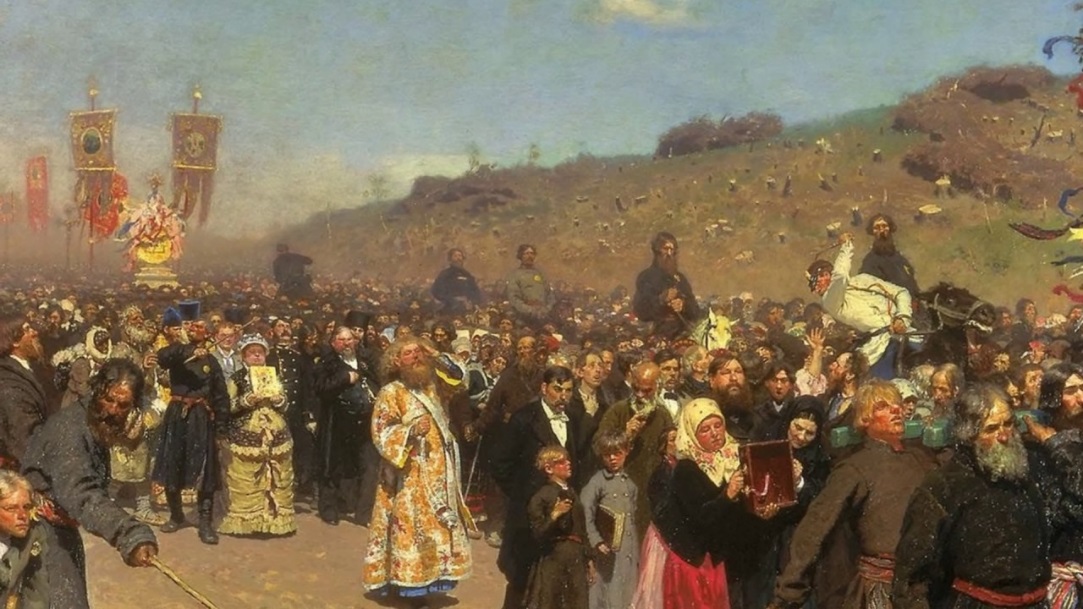 Духовенство всех уровней к концу XVIII века насчитывало 
215 тысяч человек.
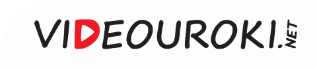 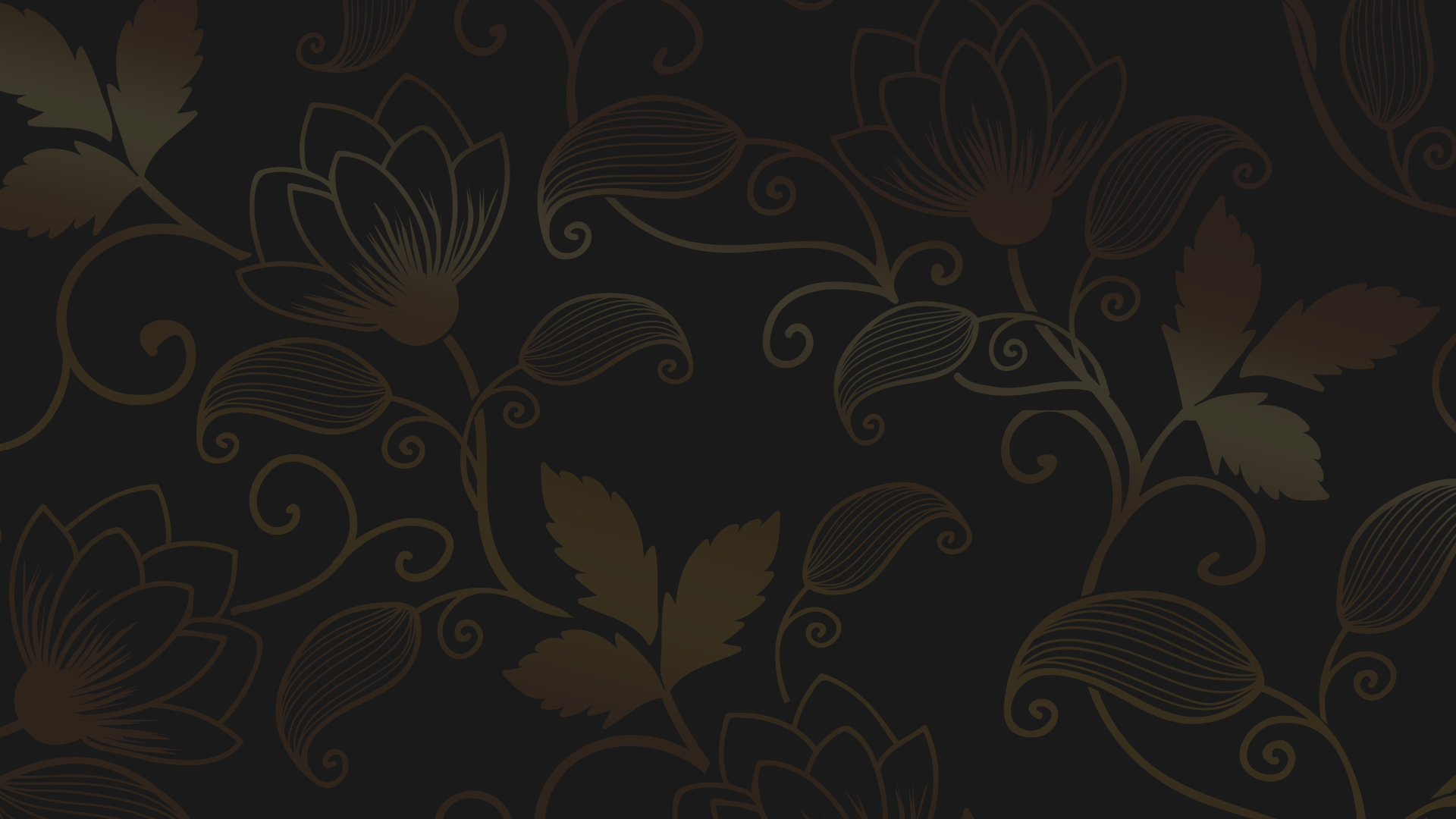 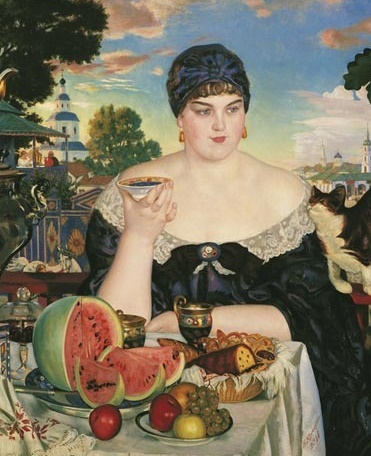 Купечество делилось на три гильдии – первую, вторую и третью.
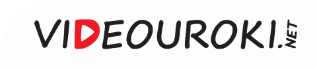 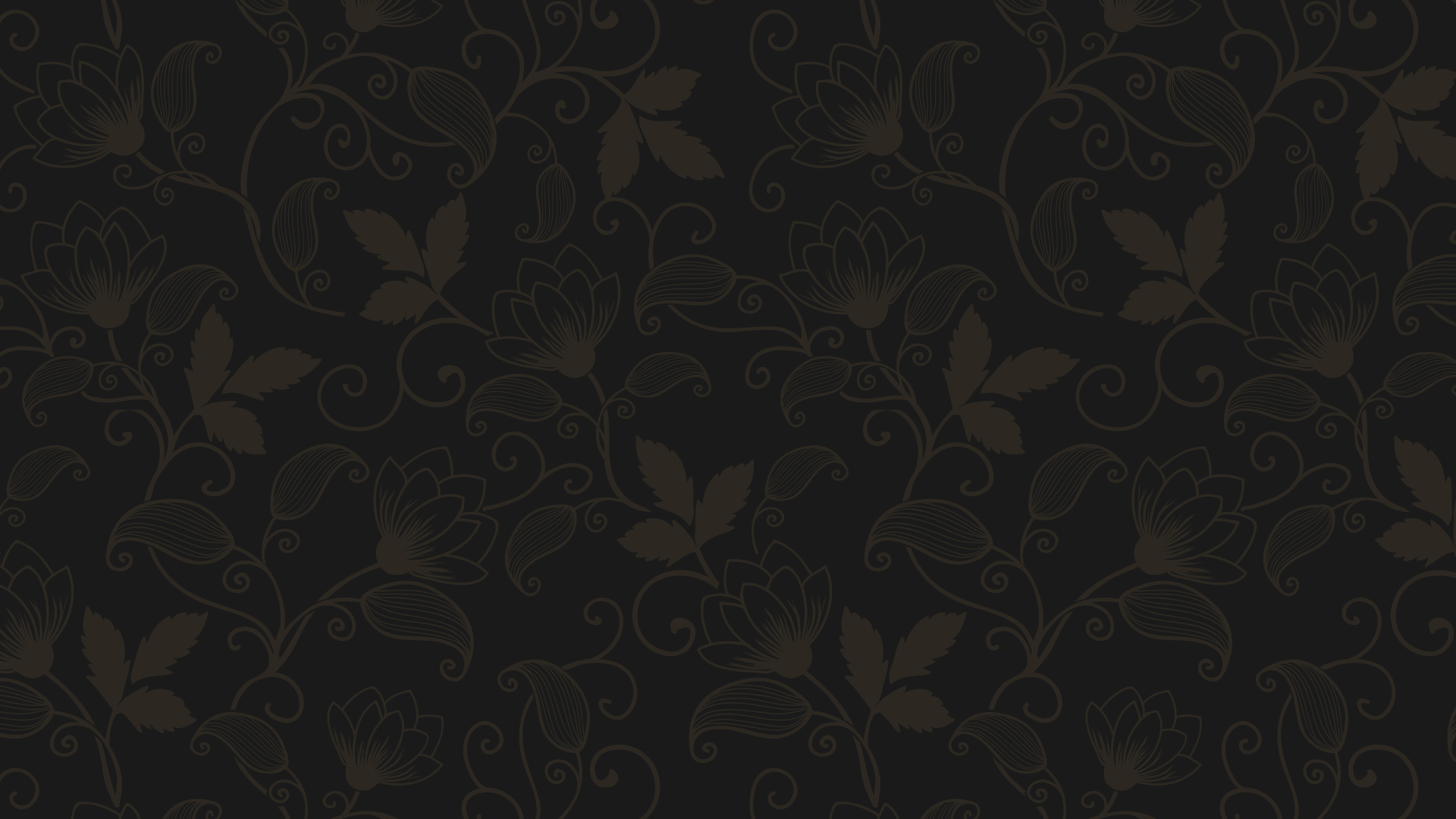 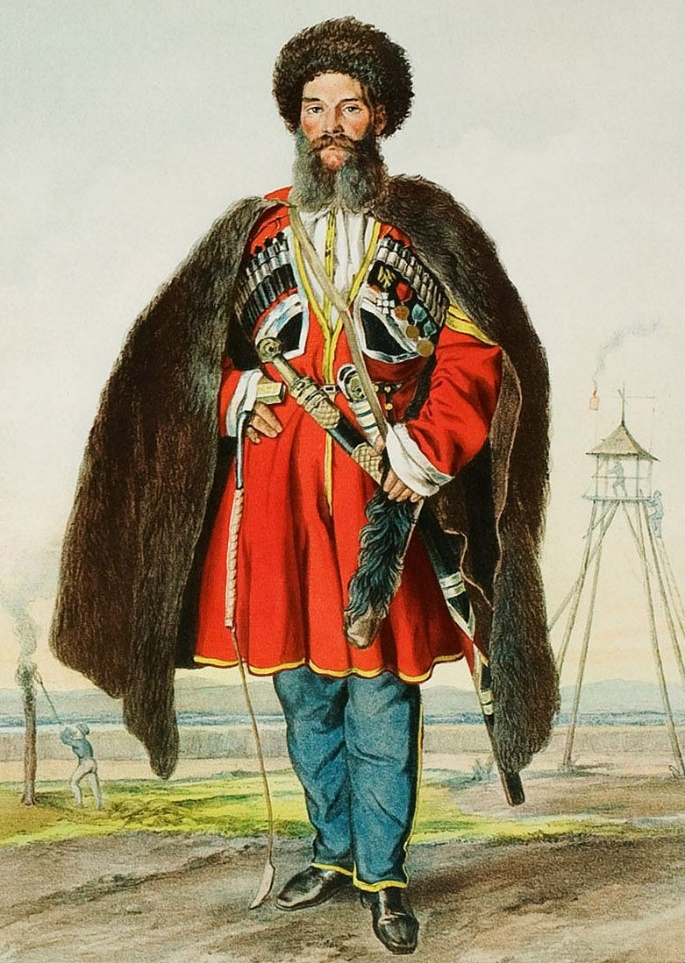 Линейный казак
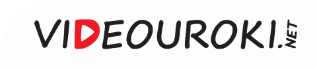 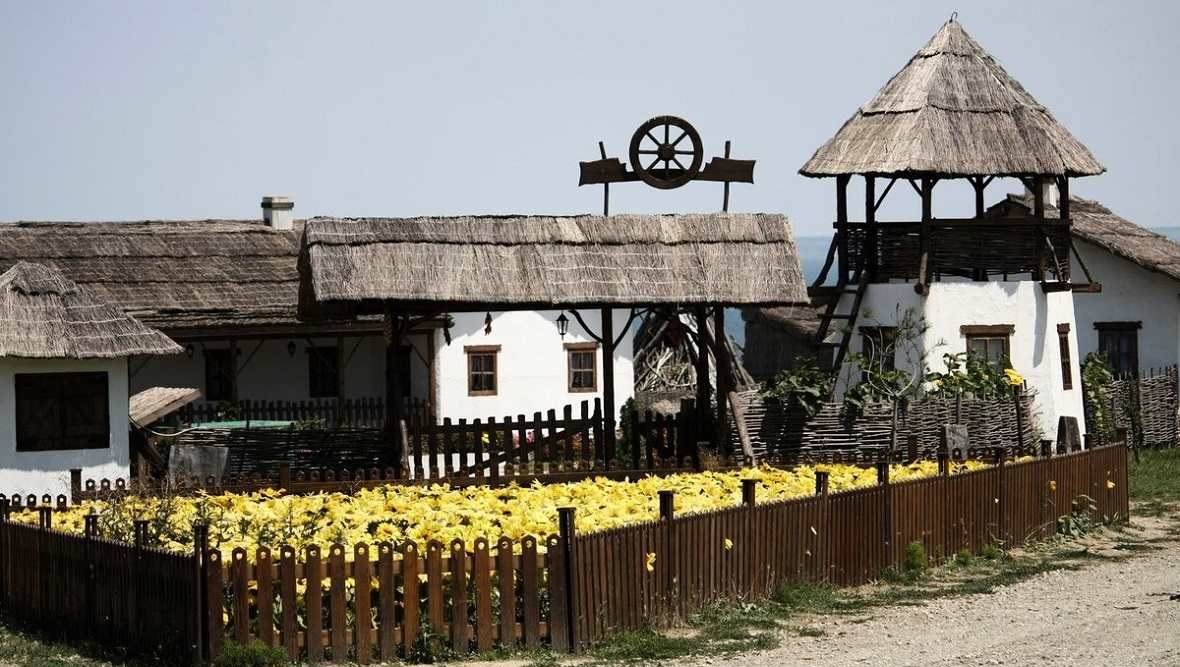 Казачья станица 
Атамань.
Реконструкция
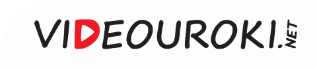 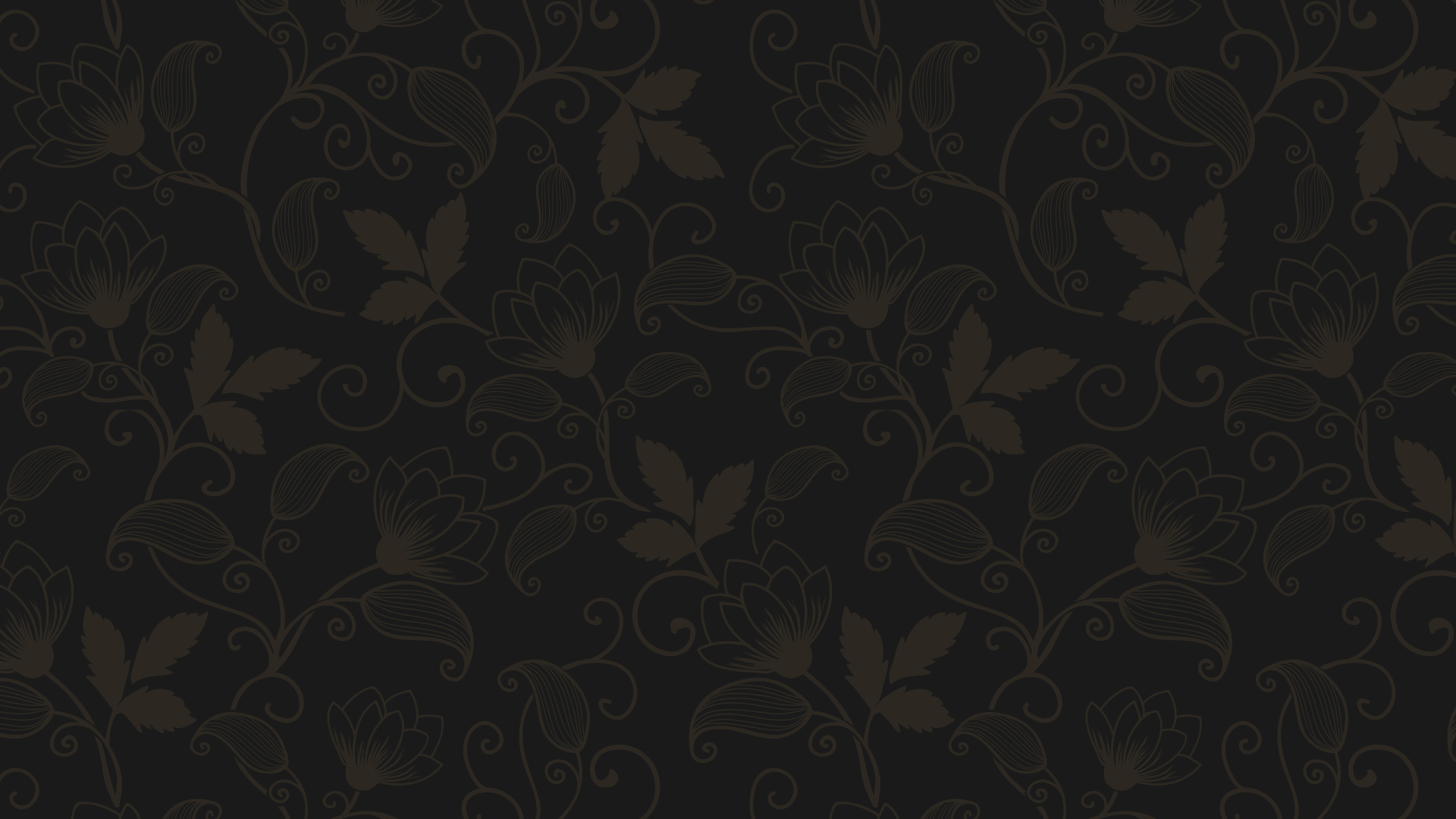 Казачьи войска в начале XIX века
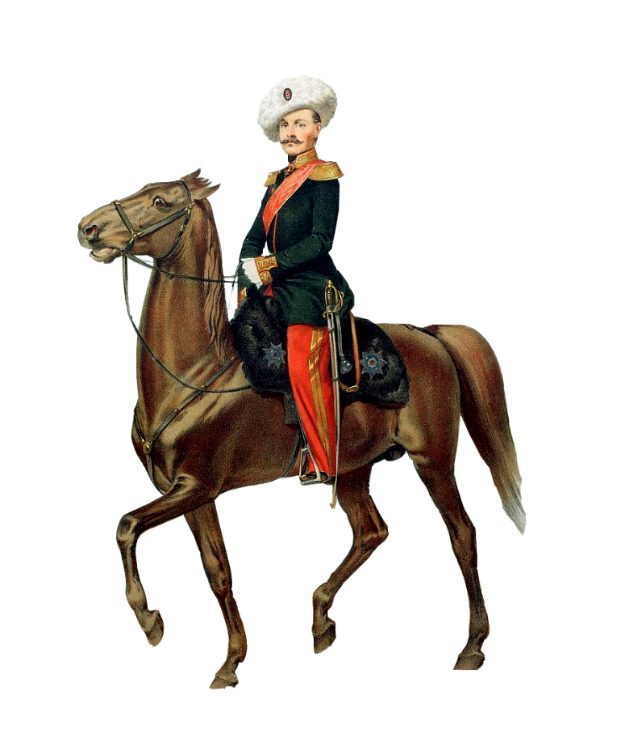 1
5
Астраханское.
Терское.
2
Донское.
6
Уральское.
3
Оренбургское.
7
Черноморское.
4
Сибирское.
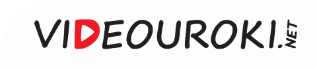 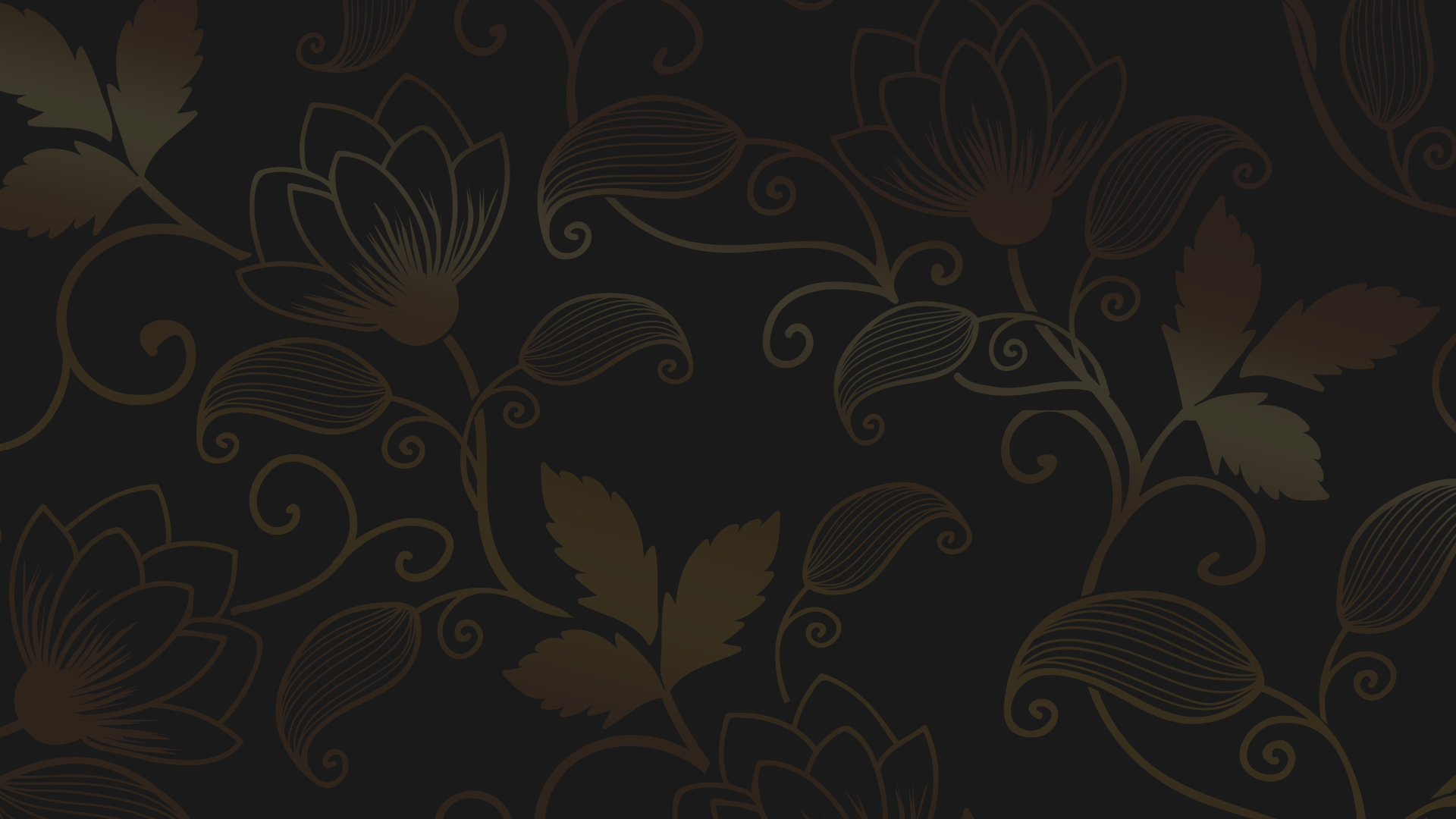 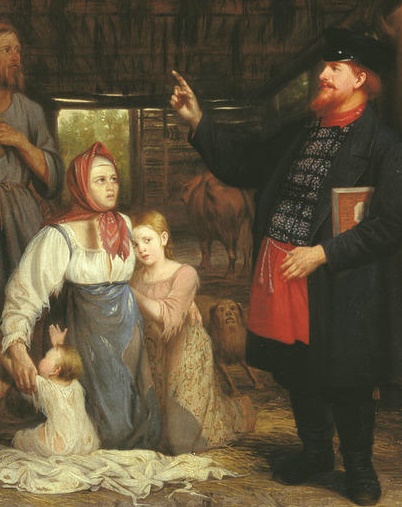 Основу экономики России составляла крепостническая система.
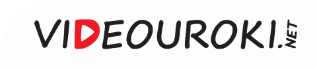 Российская экономика в XIX веке
1
2
3
Начало формирования рынка наёмной рабочей силы
Зарождение 
новых экономических отношений
Развитие 
мануфактурной промышленности
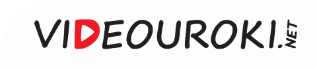 Российская экономика в XIX веке
Крестьяне не были заинтересованы в освоении технических новшеств
Многие изобретения 
не применялись 
в промышленности 
и в сельском хозяйстве
Помещики имели регулярный доход в виде податей
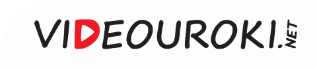 Российская экономика в XIX веке
Повышение доходов помещиков за счёт увеличения податей
Упадок и разорение крестьянских хозяйств
Лишение государства прибыли 
и возможностей эффективного роста
Незаинтересованность крепостных крестьян 
в труде на помещиков
Застой помещичьих хозяйств
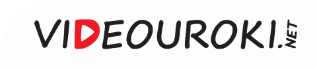 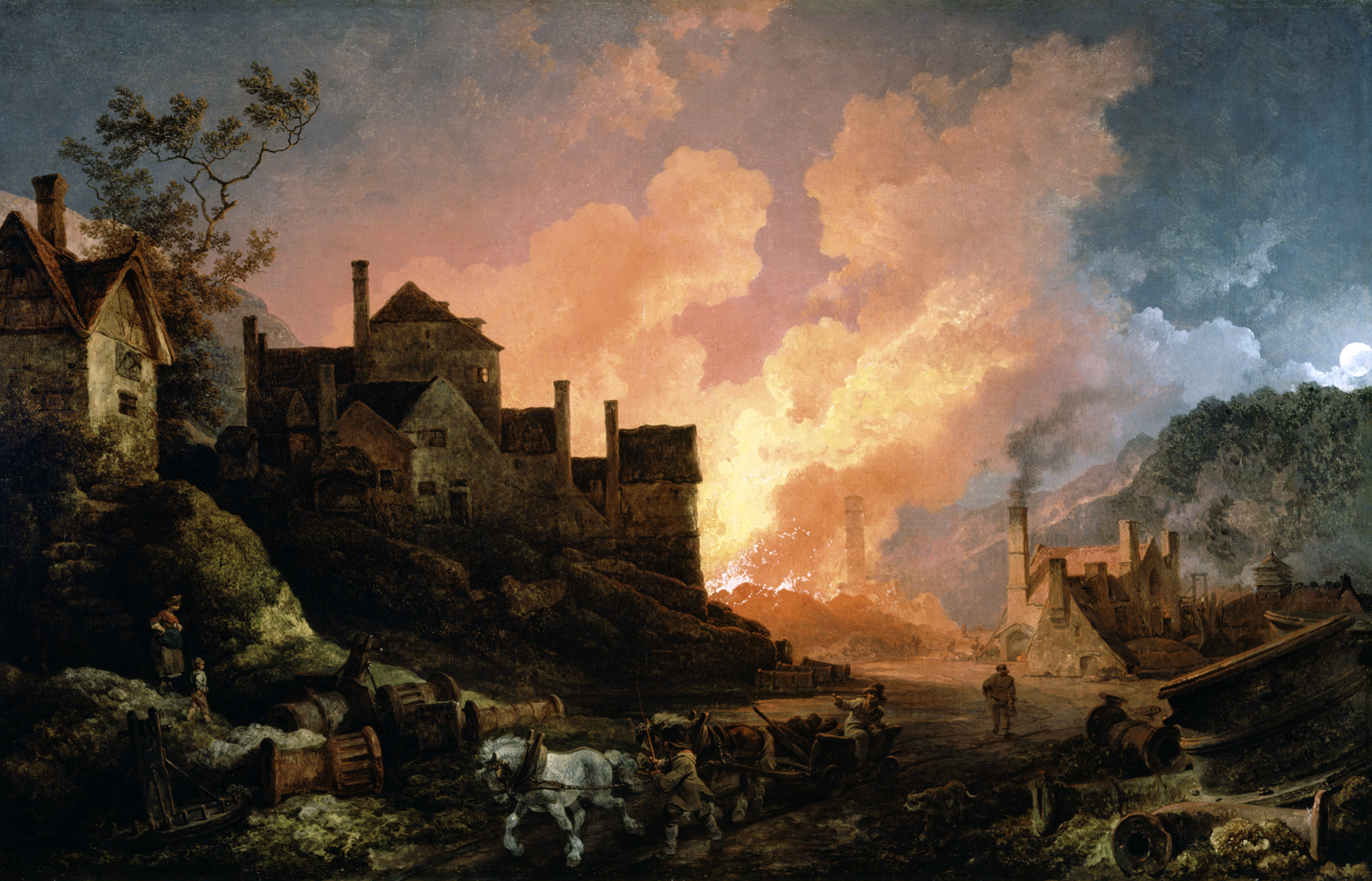 Ф. Я. Лютербург Младший. Коулбрукдэйл ночью.  1801
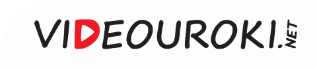 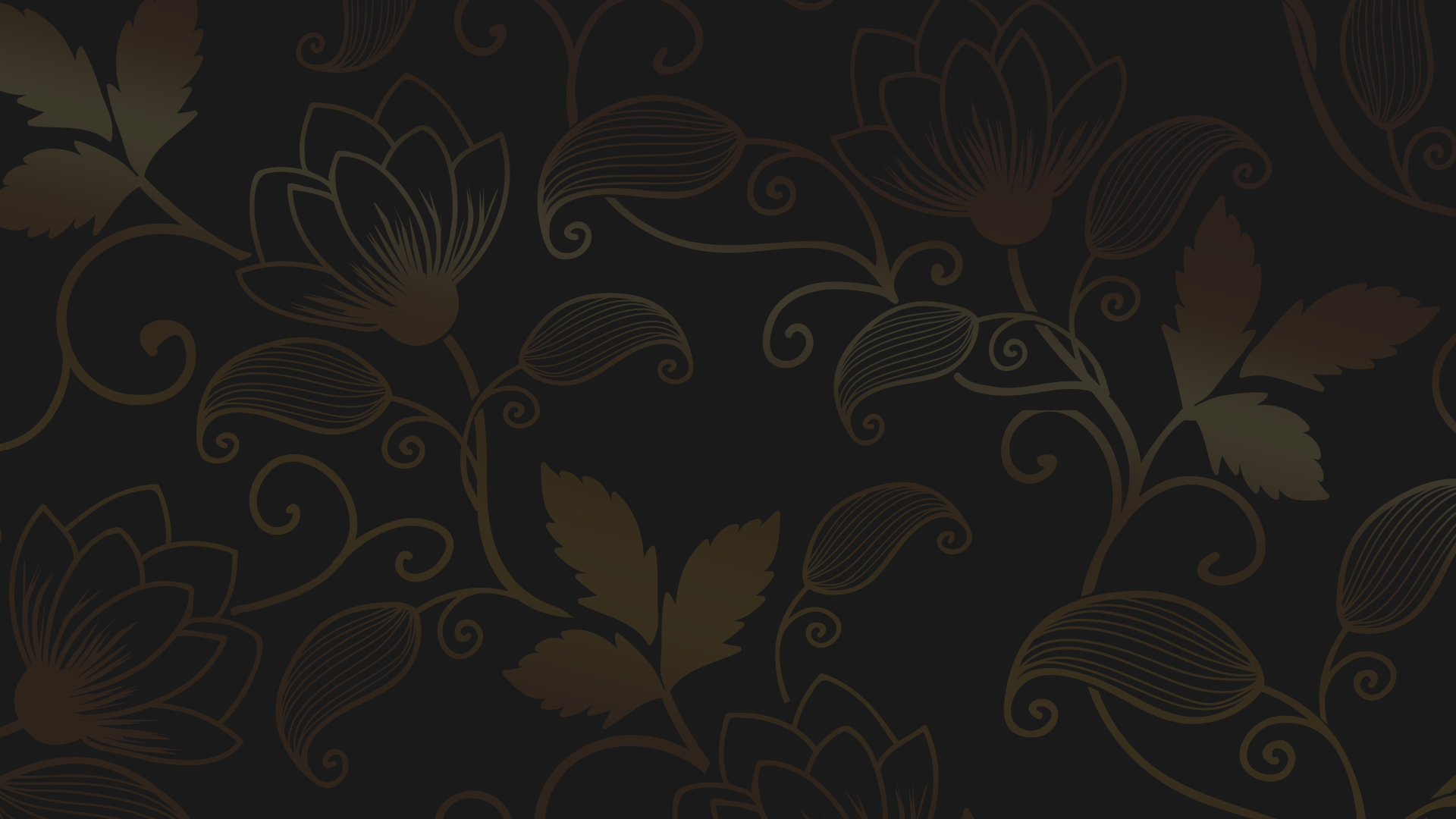 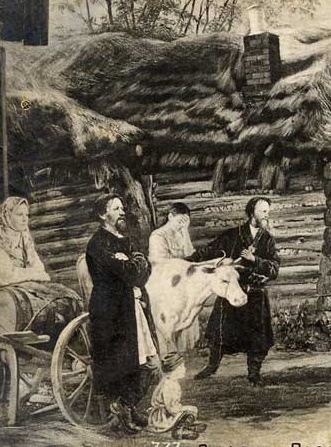 Налоговый гнёт в России стал основной причиной торможения развития страны.
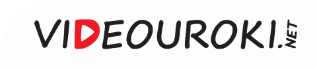 Государственное управление
1
2
3
Необходимость преобразования системы государственного управления
Неизменность
высших органов государственной власти  со времён Петра I
Отсутствие у них определённых 
полномочий и чёткой структуры
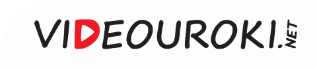 Российское самодержавие
Назначение
обер-прокурора 
Синода
Распорядительная
власть
Законодательная
власть
Император Российской империи
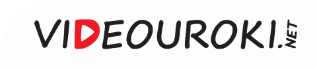 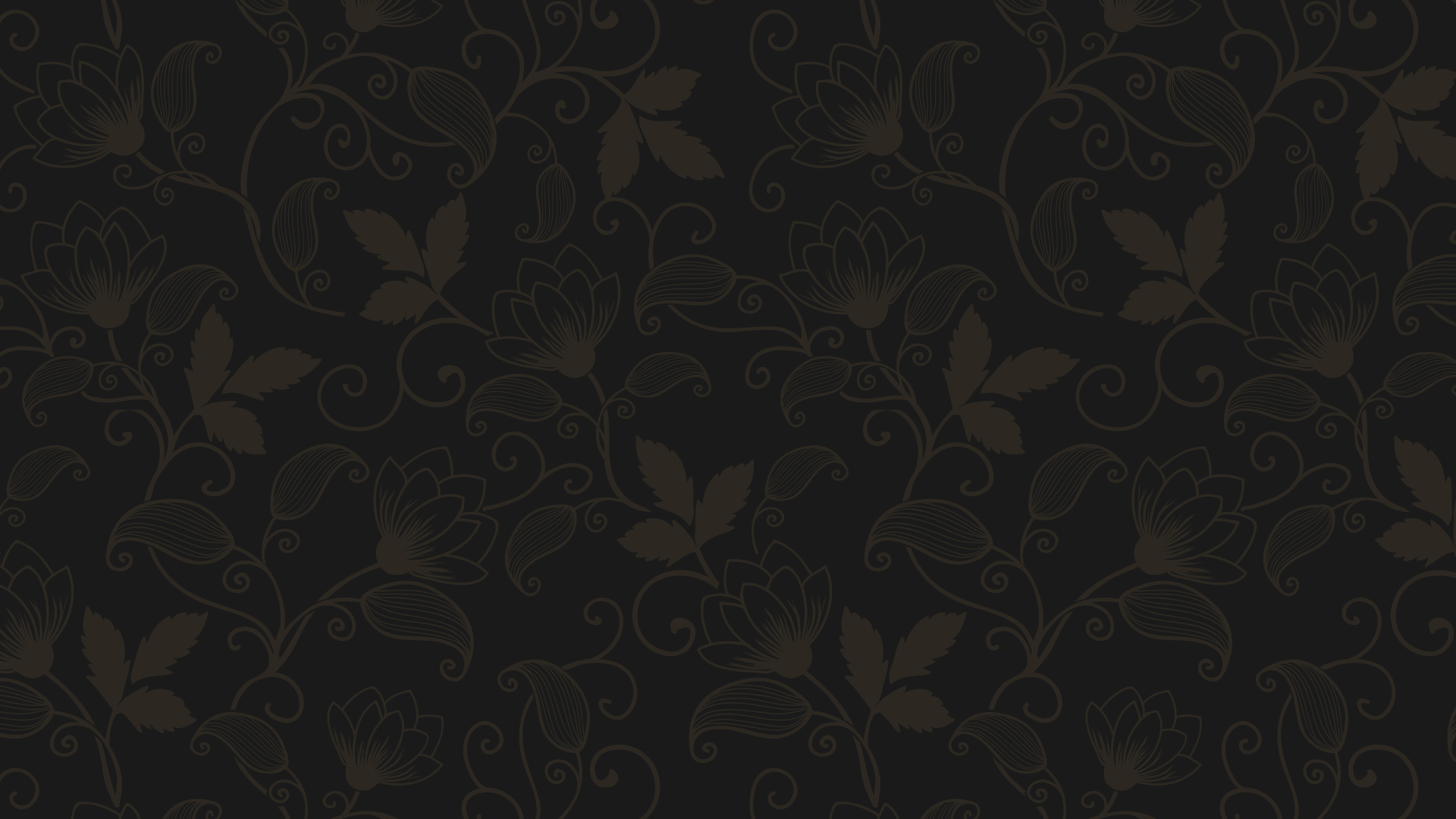 Местное управление в Российской империи
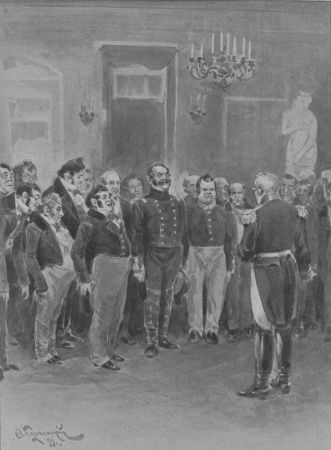 На местах власть осуществляли губернаторы и наместники.
1
Зажиточные граждане участвовали в управлении через городские думы.
2
Руководящие позиции в городском управлении сохраняли дворяне.
3
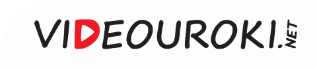 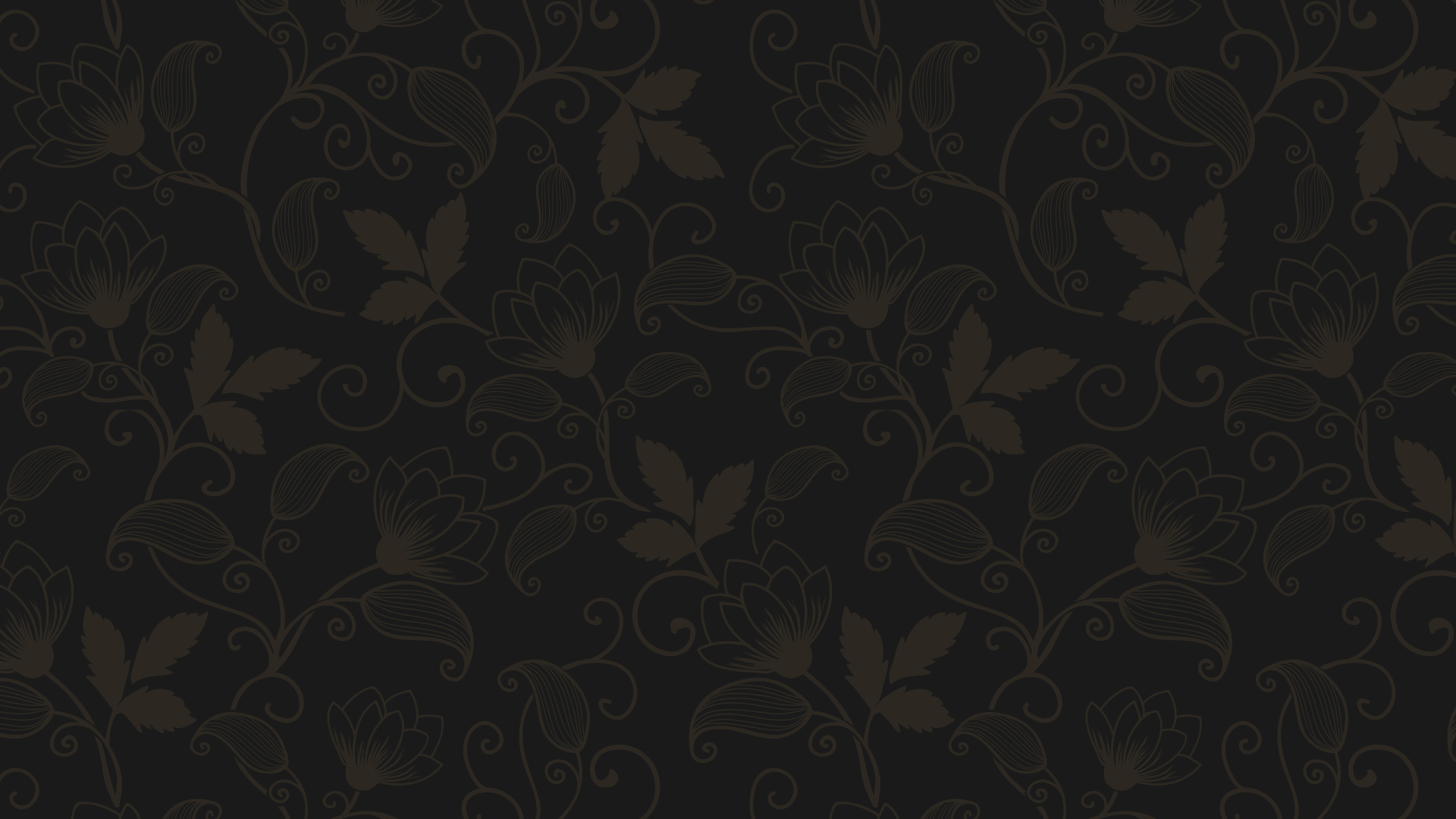 Россия и мир на рубеже XIX века
Промышленная революция связана 
с началом массового применения машин 
и с изменением всей структуры общества.
1
Резко повысилась производительность труда, 
выросла урбанизация, быстро увеличился жизненный уровень населения.
2
России было необходимо развиваться 
в том же направлении, сохраняя при этом 
свои исторические традиции и особенности.
3
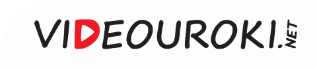